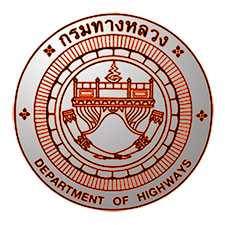 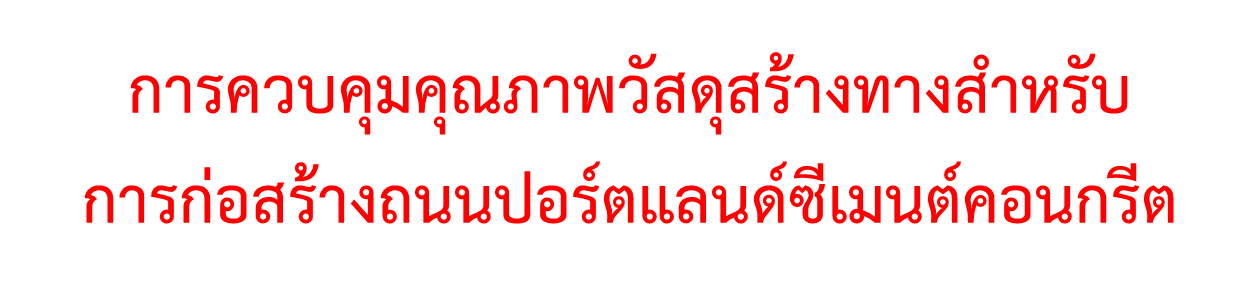 โดย
นายอิทธิ อินทัสสกุล             นายมนตรี วรรณบวร
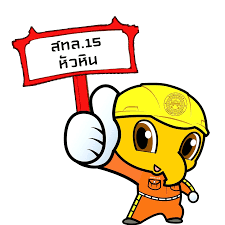 ส่วนตรวจสอบและวิเคราะห์ทางวิศวกรรม
สำนักงานทางหลวงที่ 15
หัวข้อการนำเสนอ
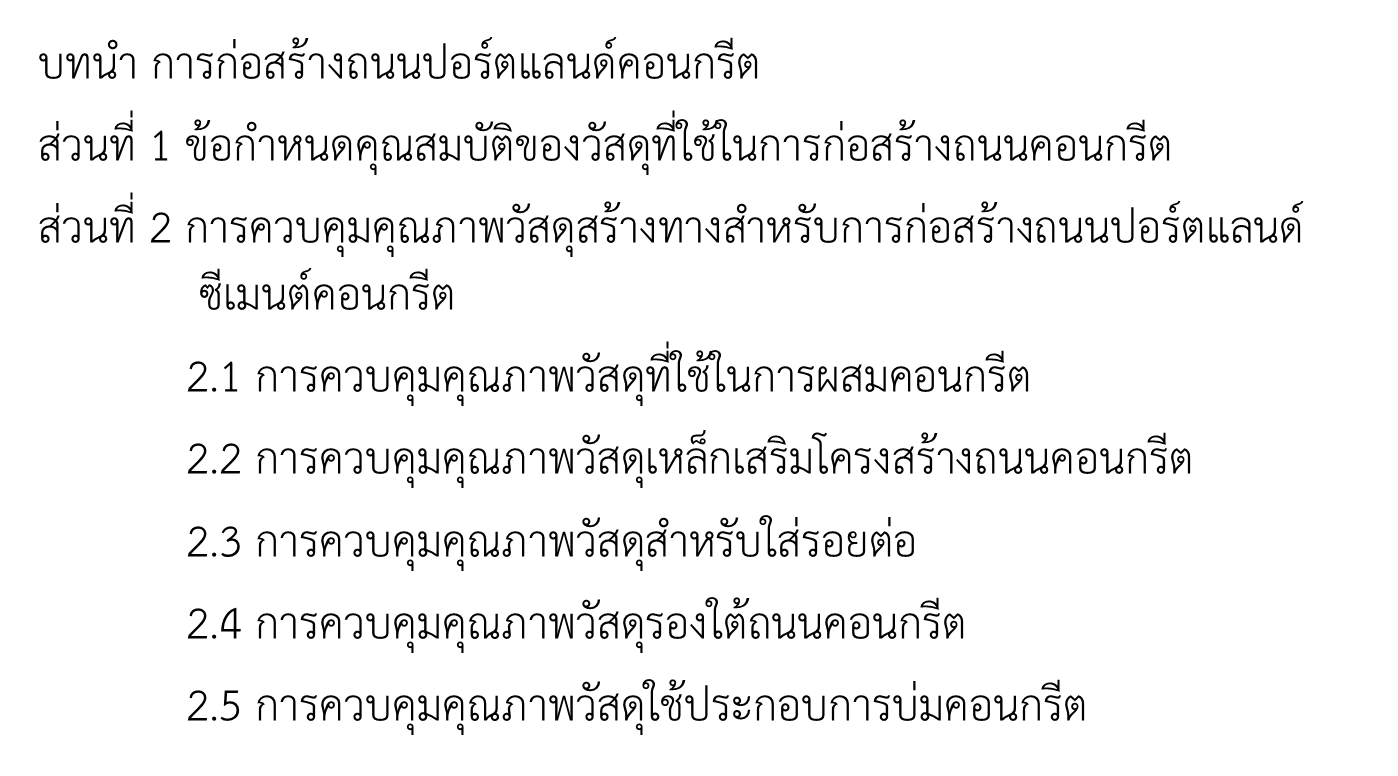 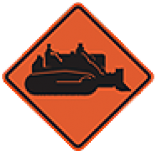 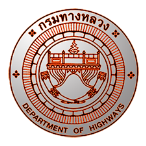 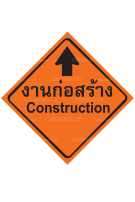 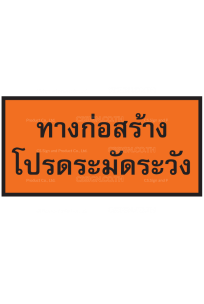 ส่วนตรวจสอบและวิเคราะห์ทางวิศวกรรม สทล.15
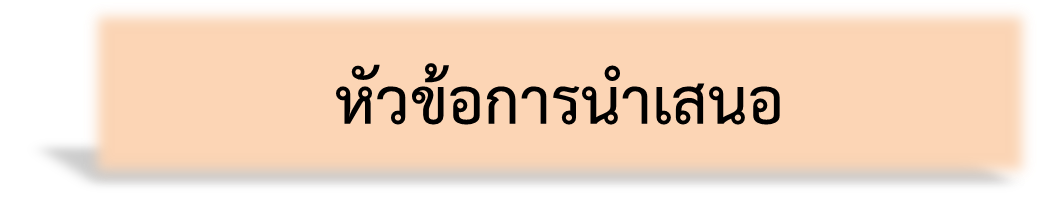 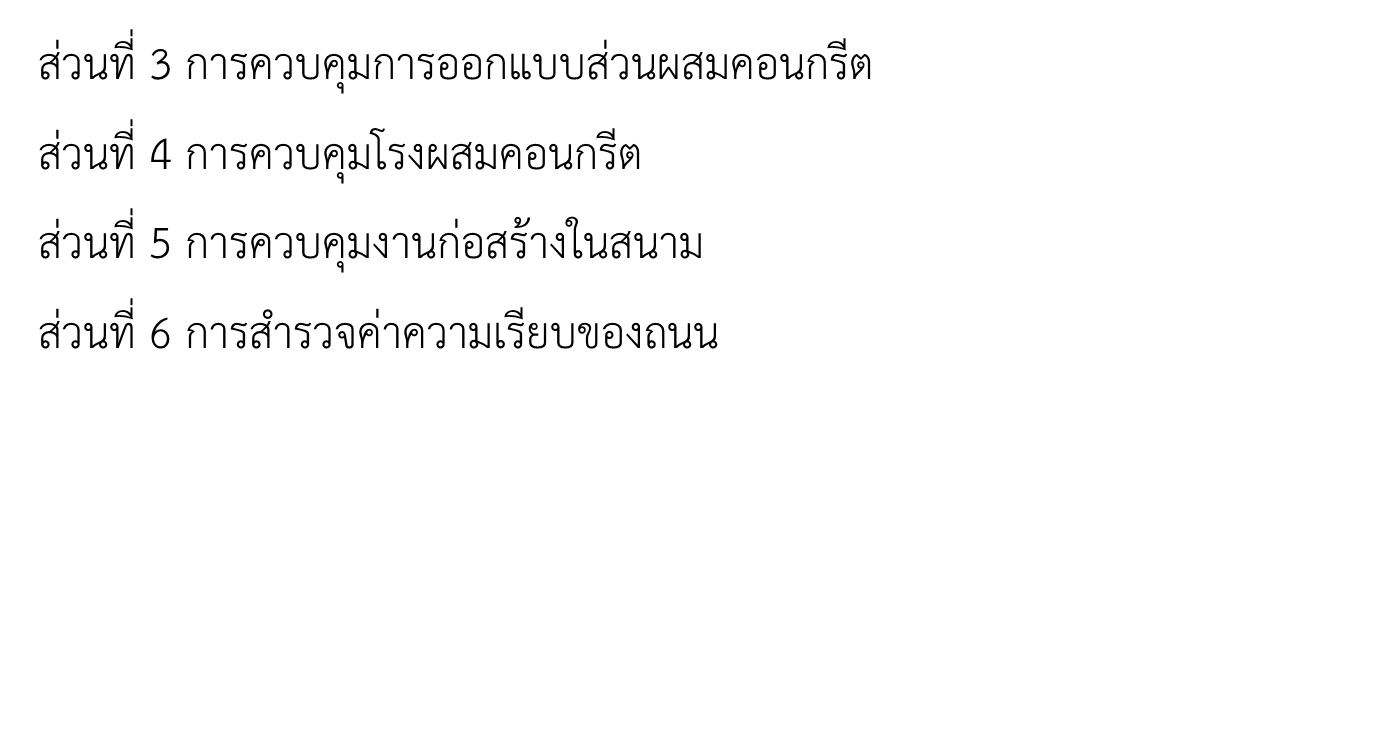 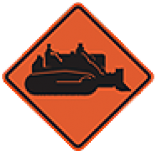 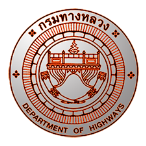 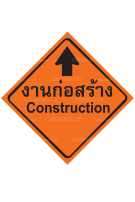 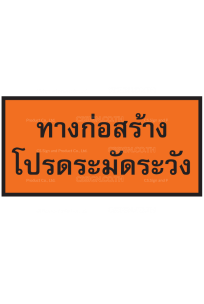 ส่วนตรวจสอบและวิเคราะห์ทางวิศวกรรม สทล.15
บทนำ
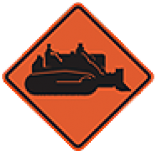 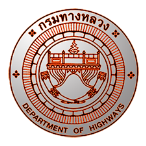 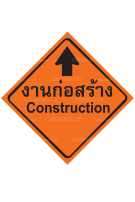 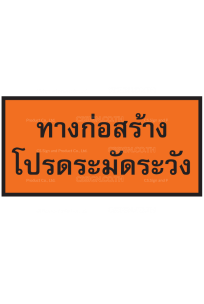 ส่วนตรวจสอบและวิเคราะห์ทางวิศวกรรม สทล.15
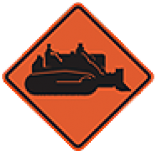 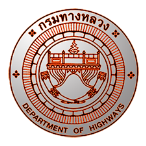 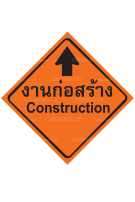 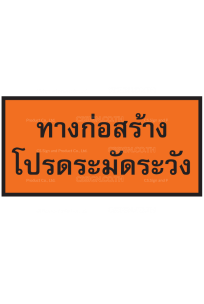 ส่วนตรวจสอบและวิเคราะห์ทางวิศวกรรม สทล.15
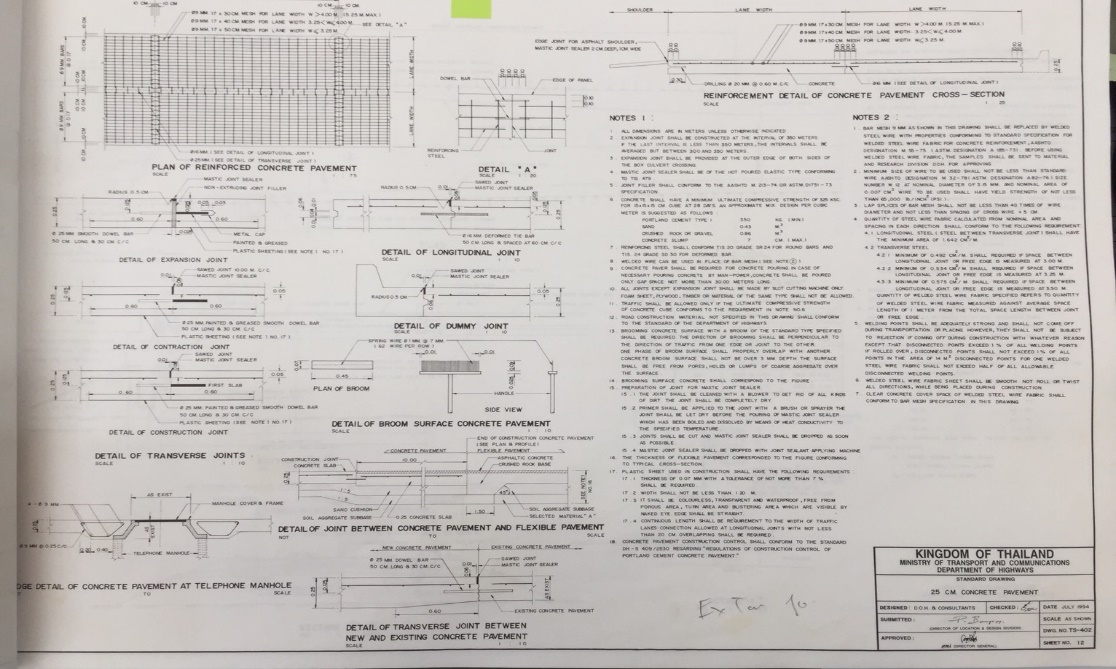 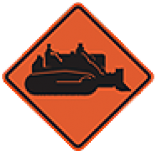 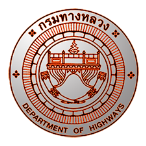 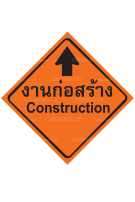 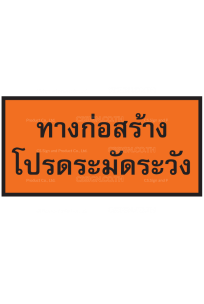 ส่วนตรวจสอบและวิเคราะห์ทางวิศวกรรม สทล.15
โครงสร้างของถนนคอนกรีต
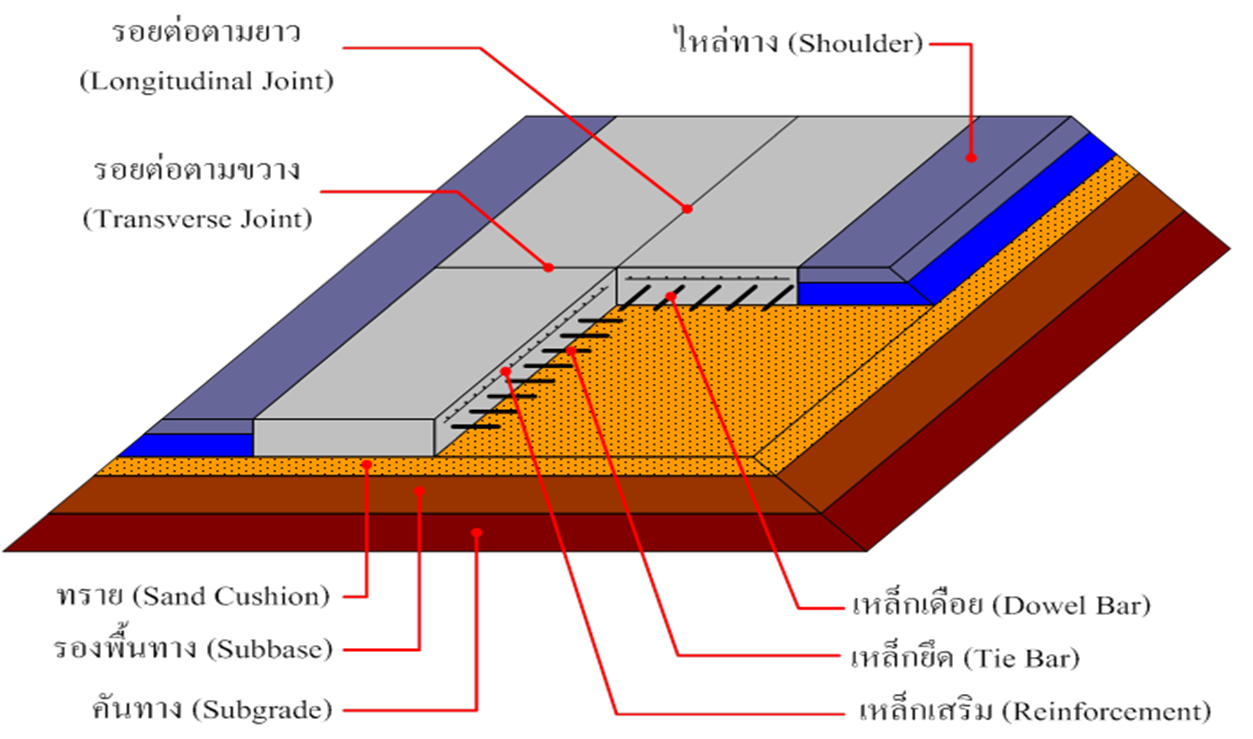 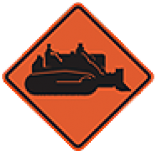 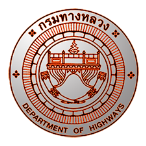 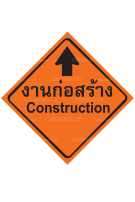 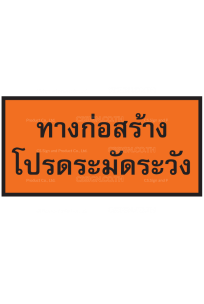 ส่วนตรวจสอบและวิเคราะห์ทางวิศวกรรม สทล.15
ส่วนที่ 1
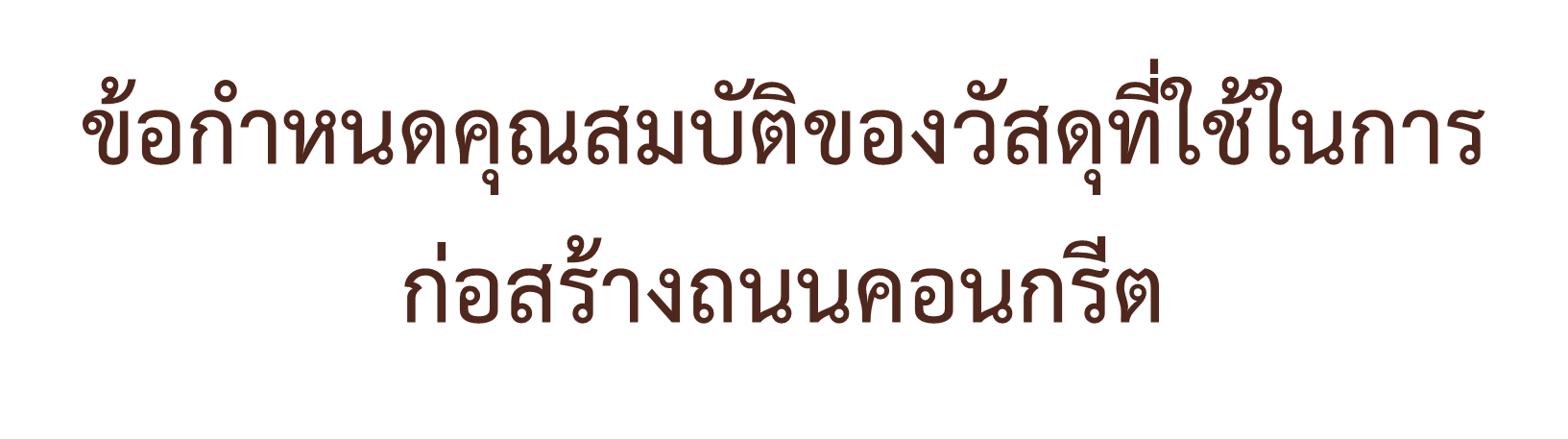 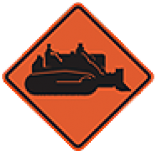 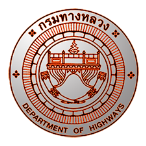 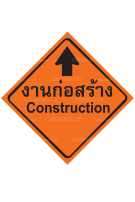 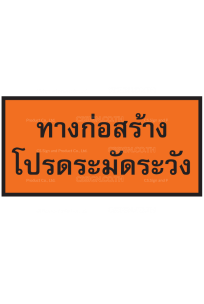 ส่วนตรวจสอบและวิเคราะห์ทางวิศวกรรม สทล.15
ข้อกำหนดคุณสมบัติของวัสดุที่ใช้ในการก่อสร้างถนนคอนกรีต
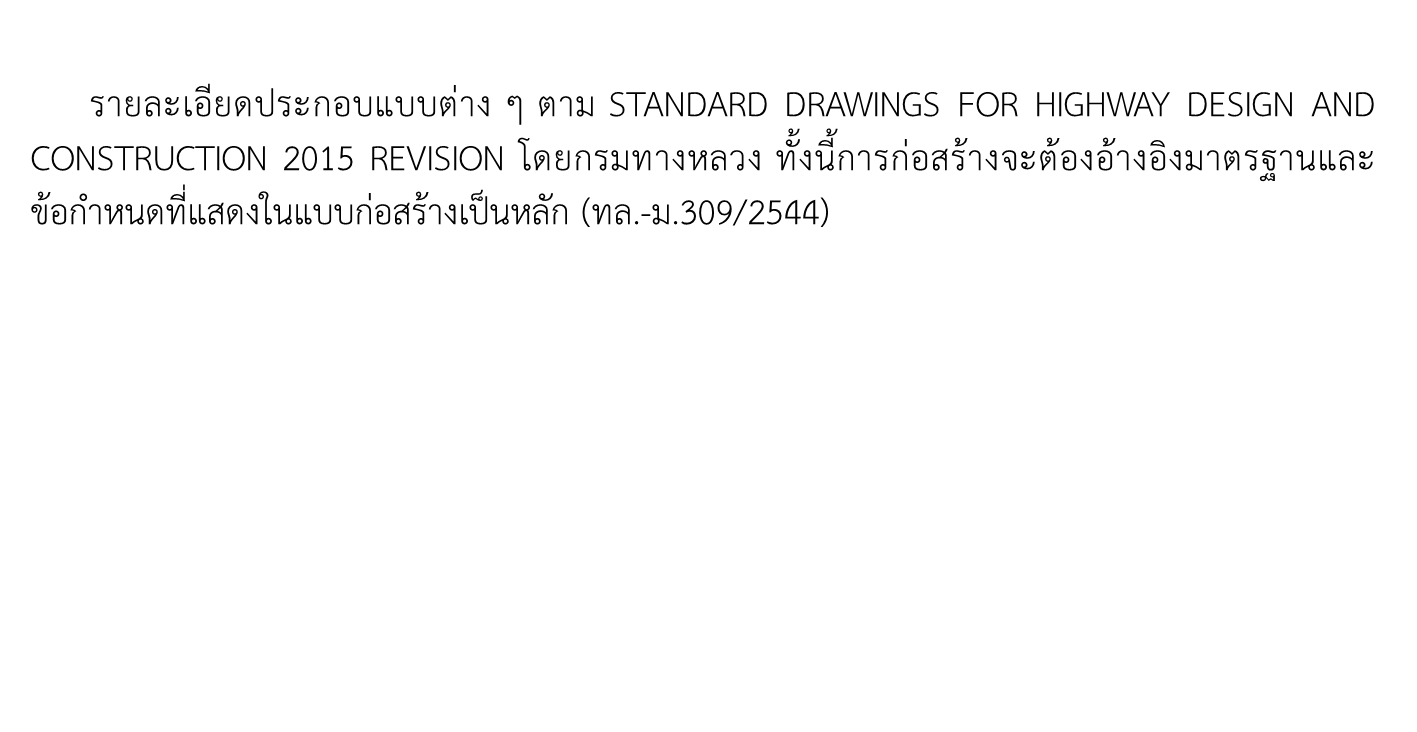 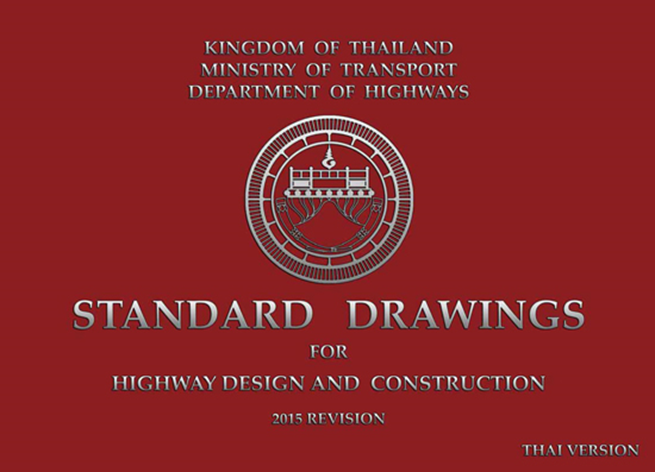 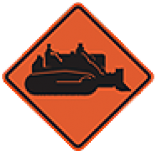 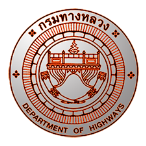 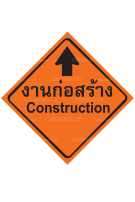 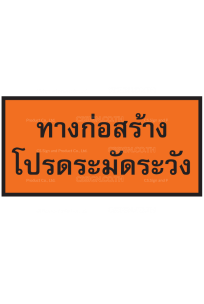 ส่วนตรวจสอบและวิเคราะห์ทางวิศวกรรม สทล.15
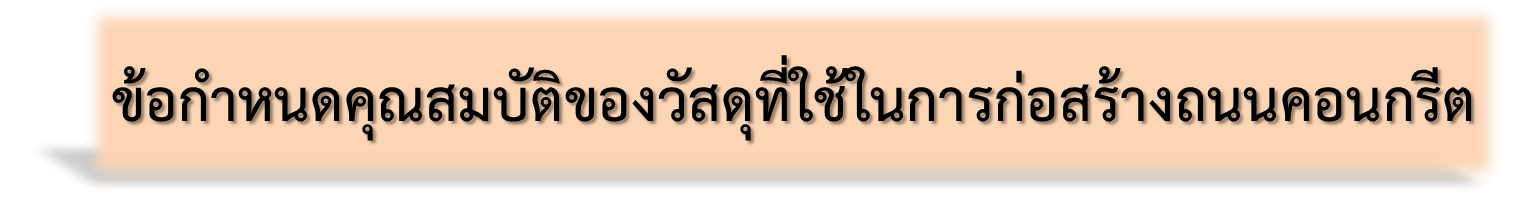 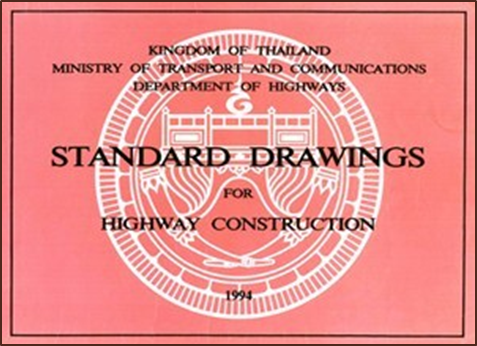 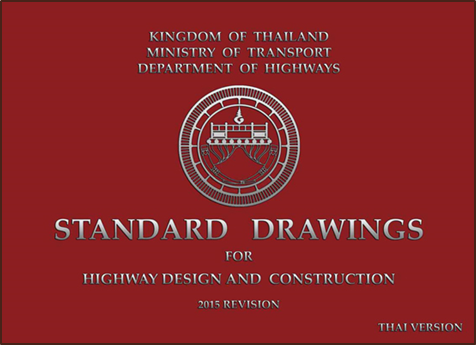 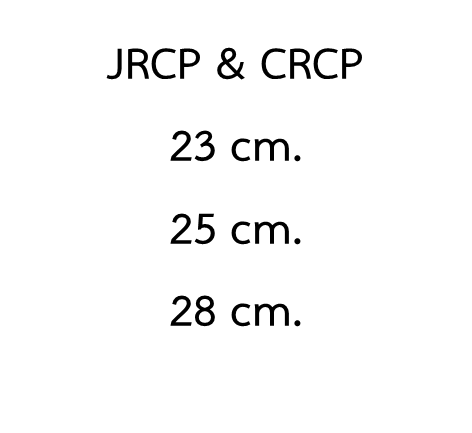 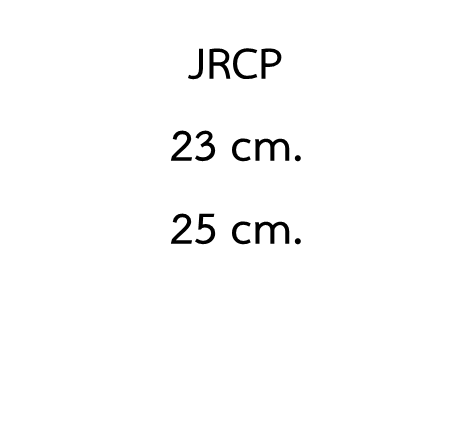 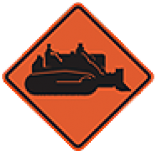 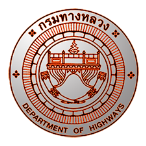 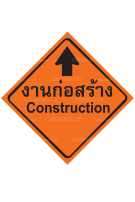 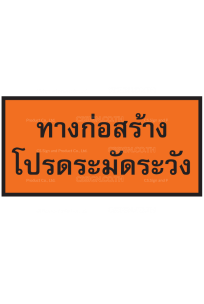 ส่วนตรวจสอบและวิเคราะห์ทางวิศวกรรม สทล.15
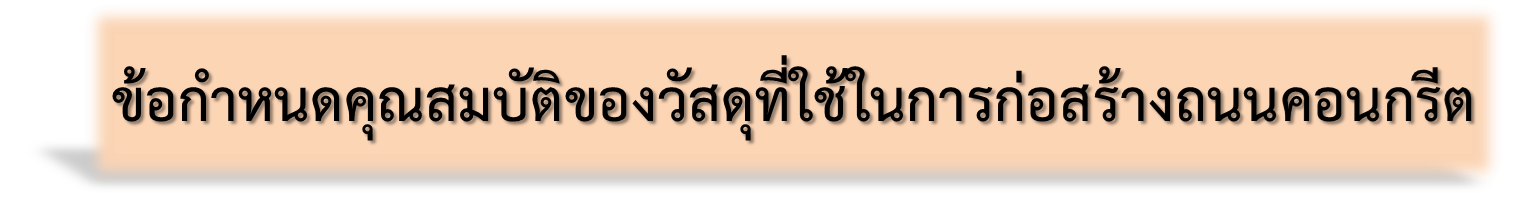 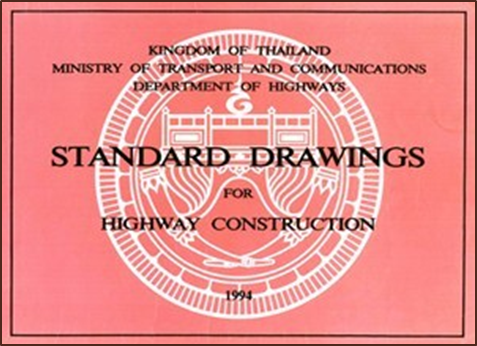 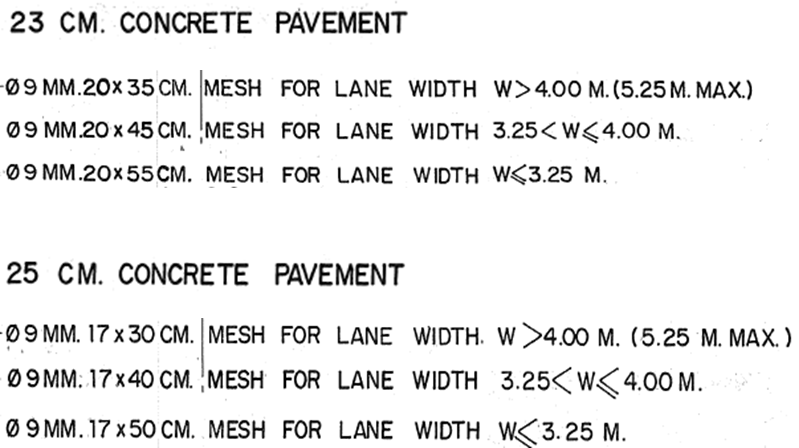 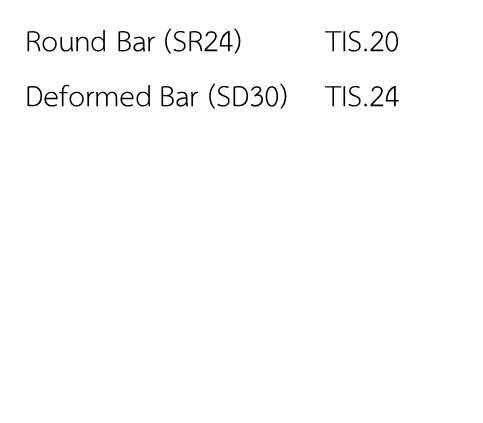 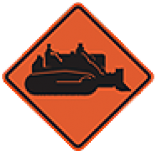 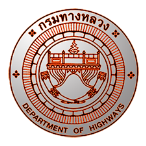 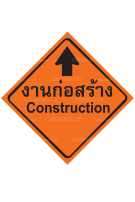 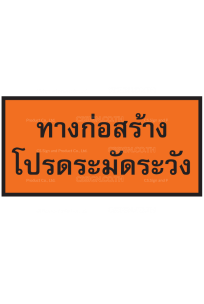 ส่วนตรวจสอบและวิเคราะห์ทางวิศวกรรม สทล.15
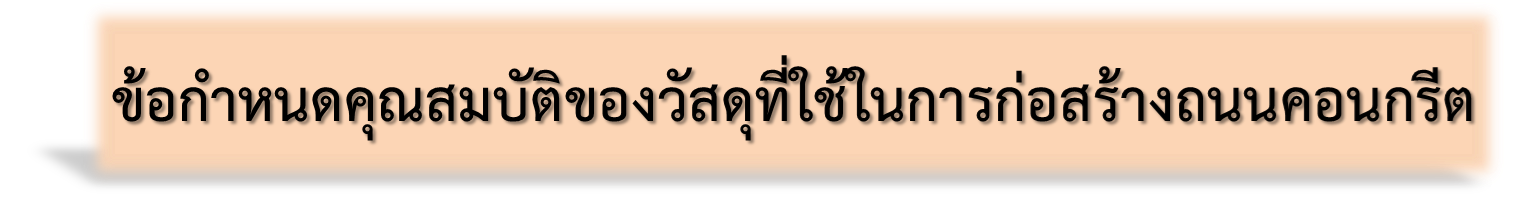 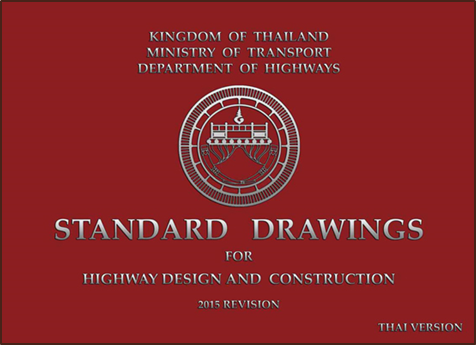 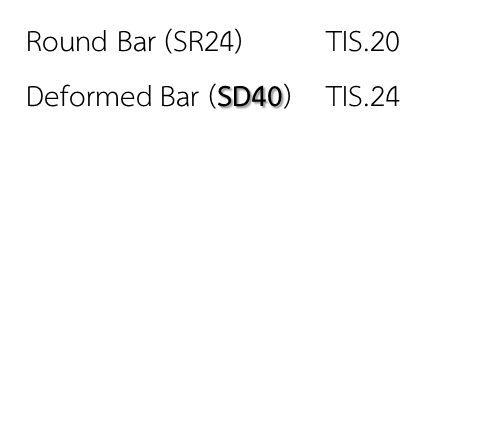 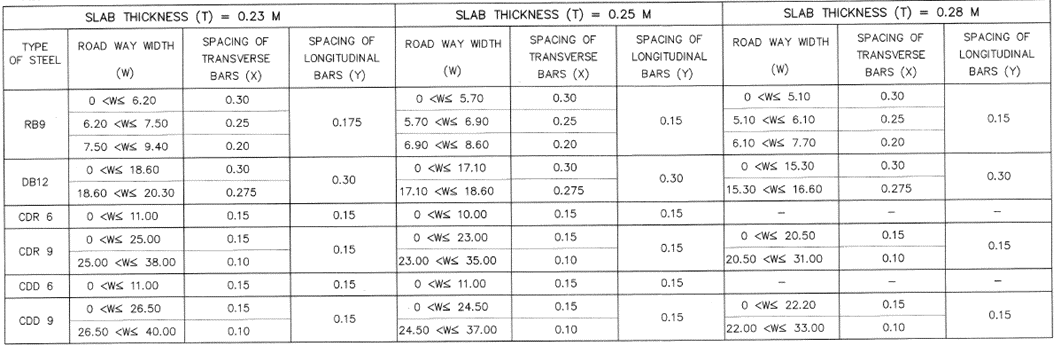 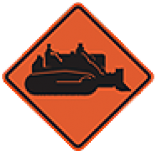 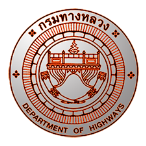 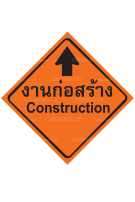 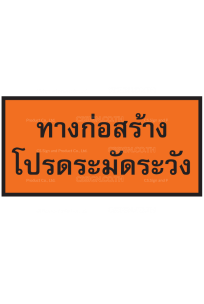 ส่วนตรวจสอบและวิเคราะห์ทางวิศวกรรม สทล.15
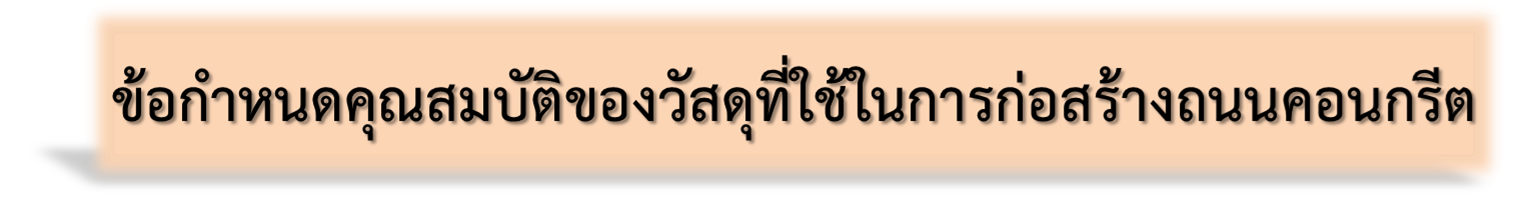 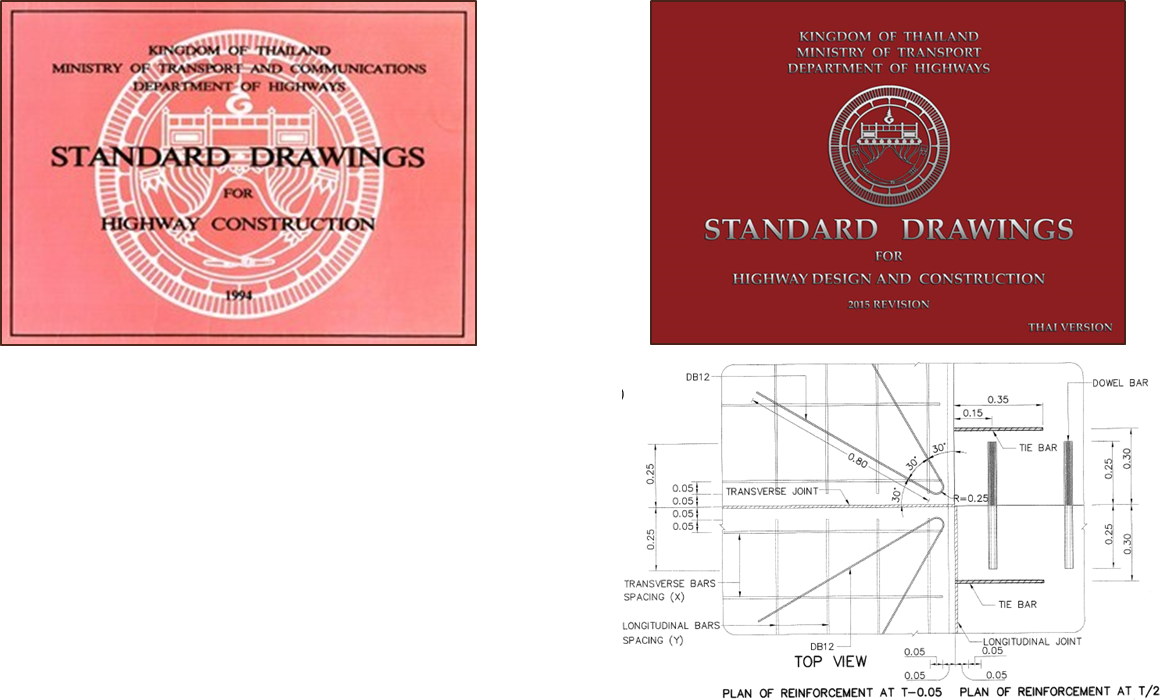 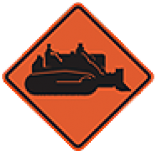 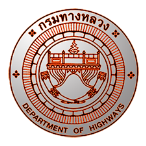 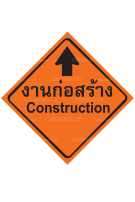 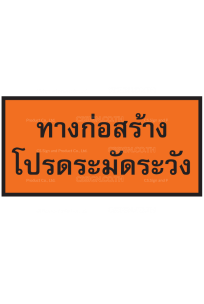 ส่วนตรวจสอบและวิเคราะห์ทางวิศวกรรม สทล.15
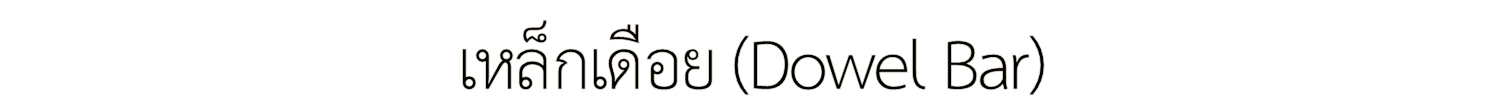 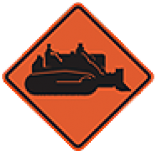 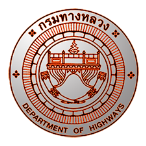 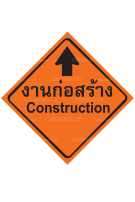 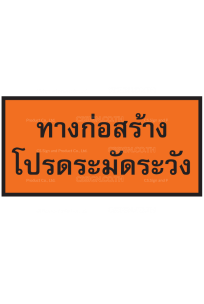 ส่วนตรวจสอบและวิเคราะห์ทางวิศวกรรม สทล.15
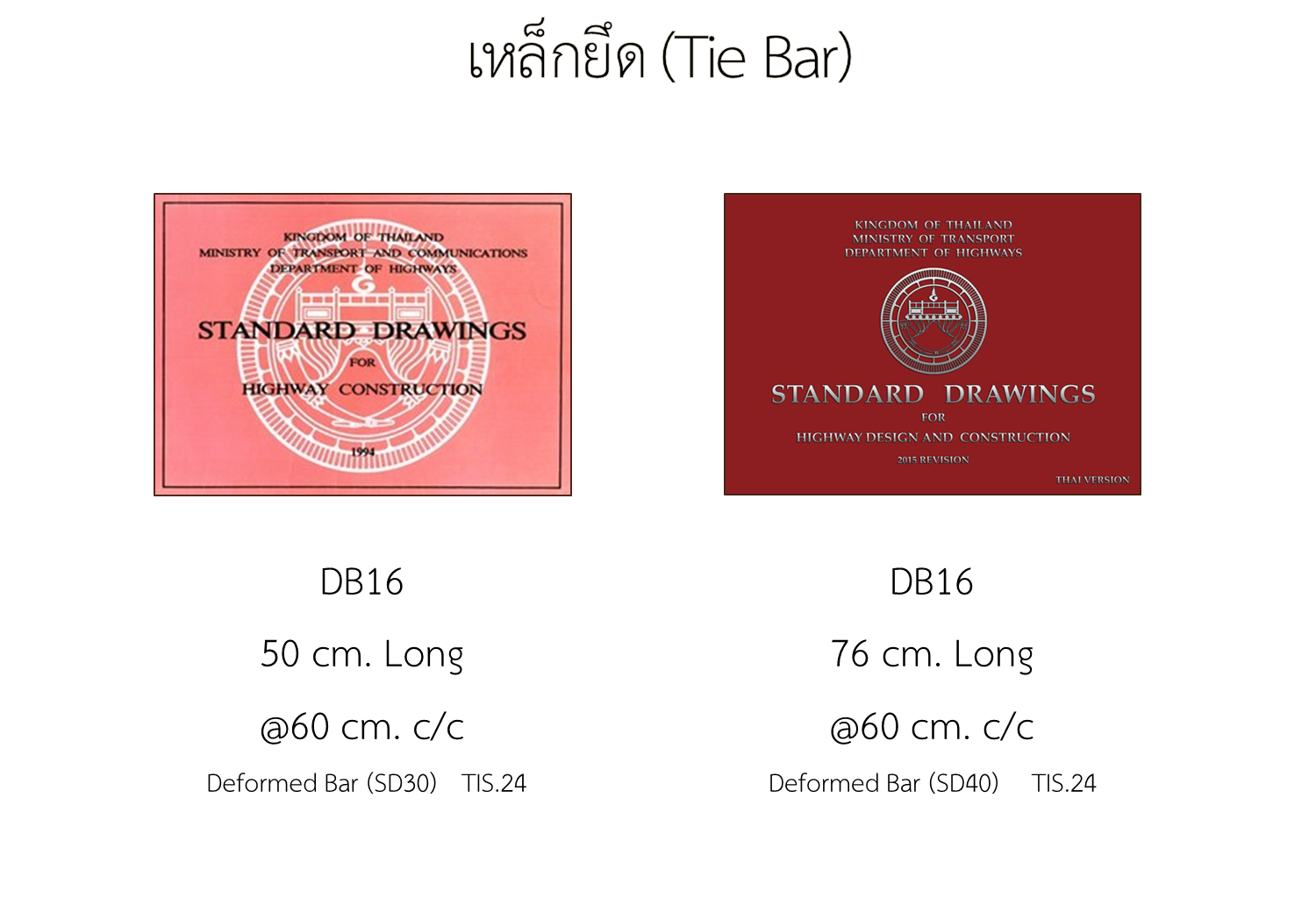 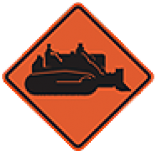 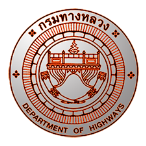 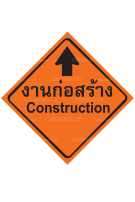 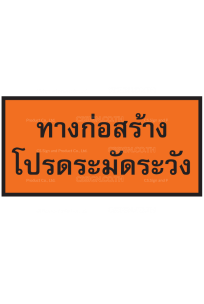 ส่วนตรวจสอบและวิเคราะห์ทางวิศวกรรม สทล.15
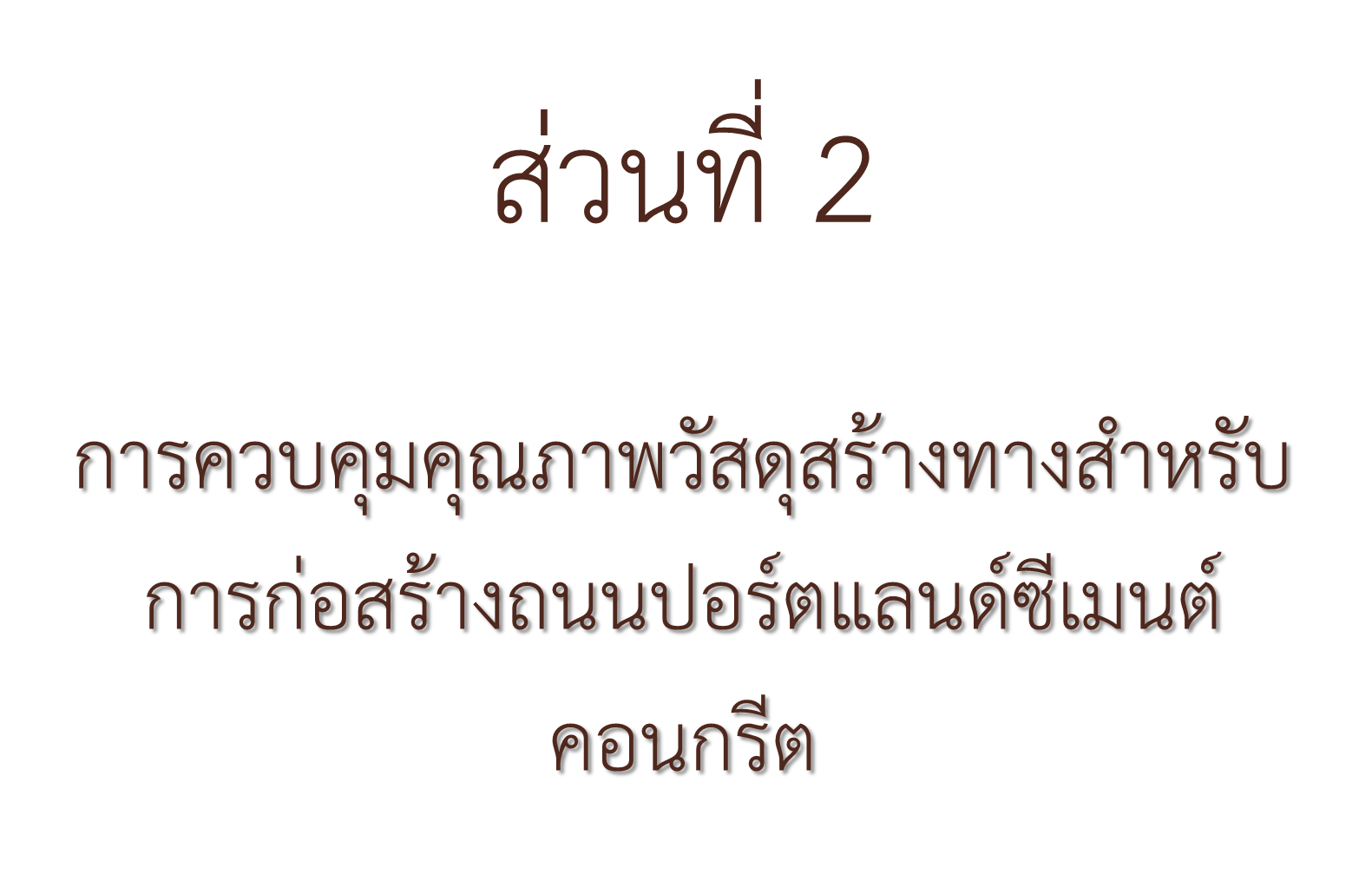 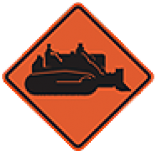 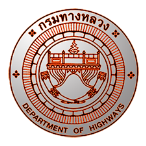 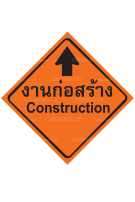 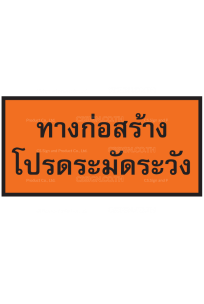 ส่วนตรวจสอบและวิเคราะห์ทางวิศวกรรม สทล.15
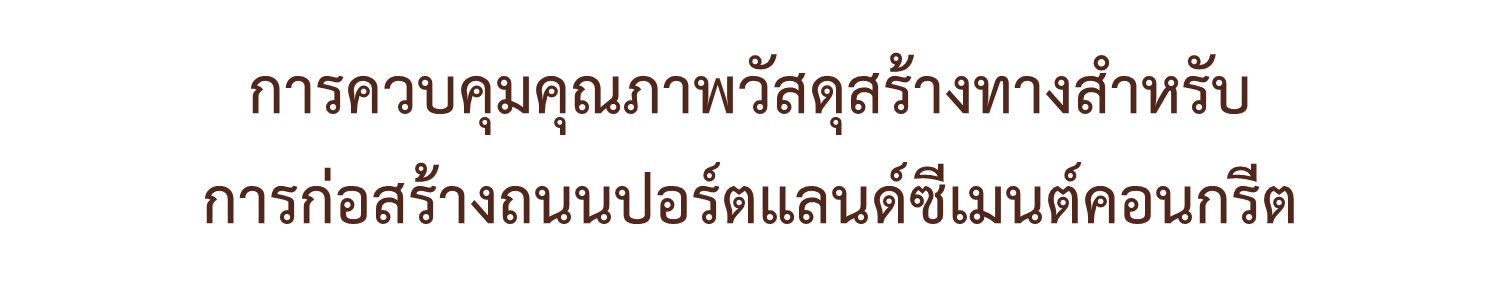 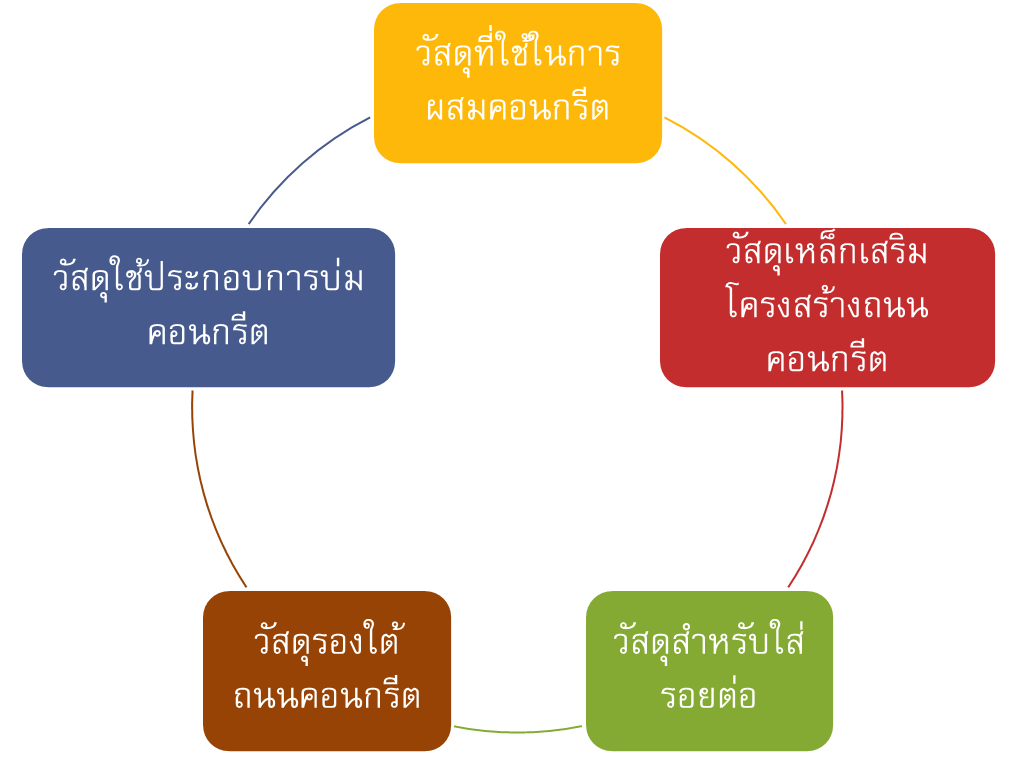 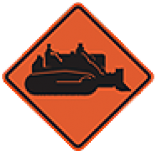 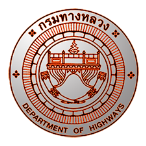 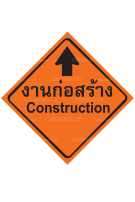 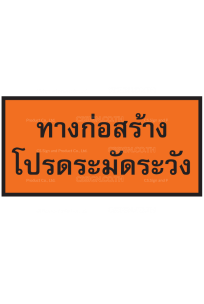 ส่วนตรวจสอบและวิเคราะห์ทางวิศวกรรม สทล.15
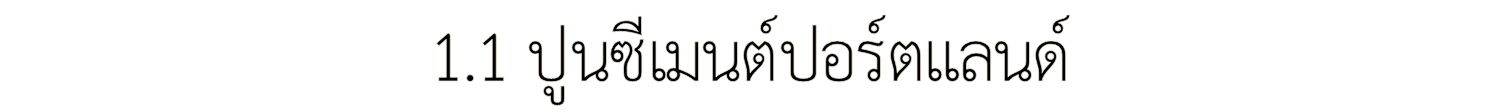 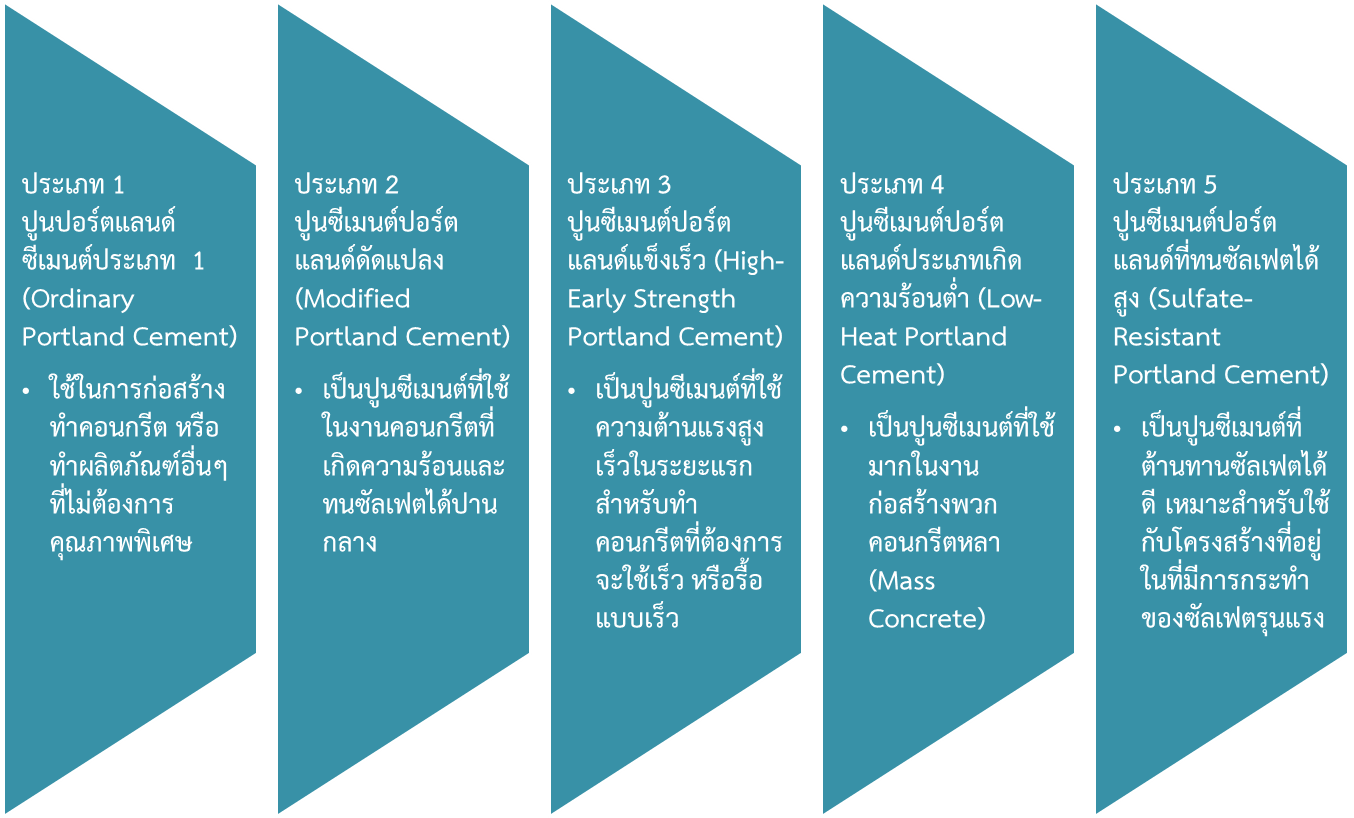 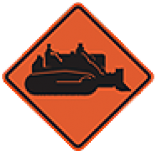 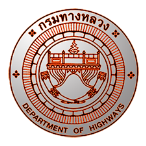 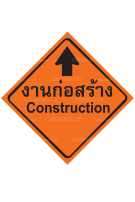 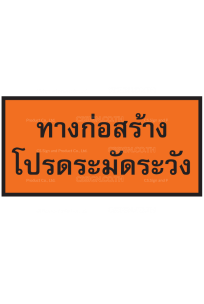 ส่วนตรวจสอบและวิเคราะห์ทางวิศวกรรม สทล.15
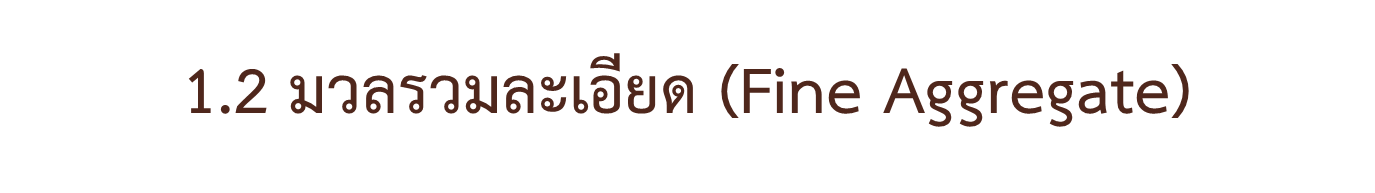 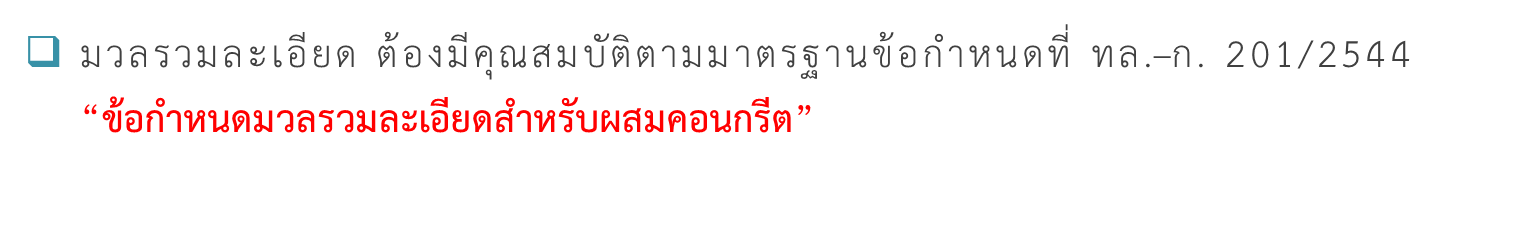 (ไม่เกิน)
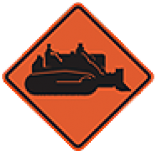 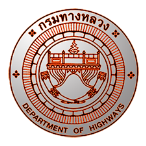 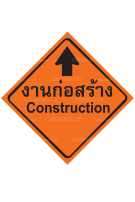 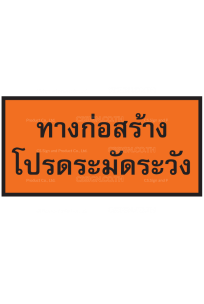 ส่วนตรวจสอบและวิเคราะห์ทางวิศวกรรม สทล.15
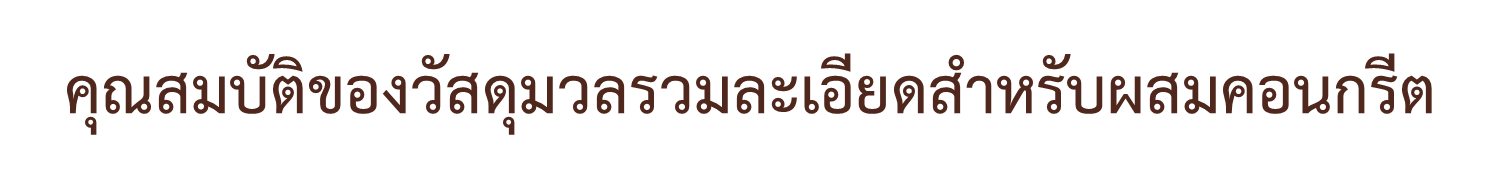 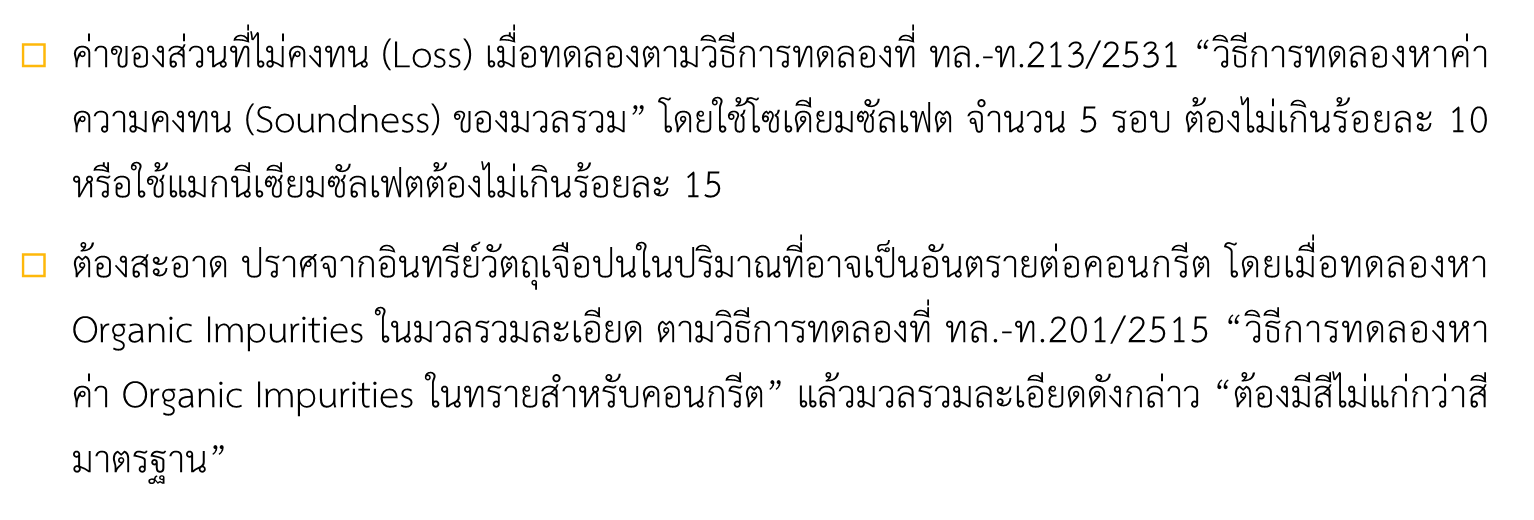 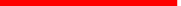 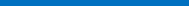 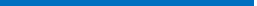 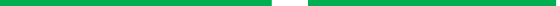 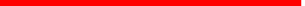 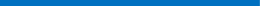 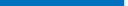 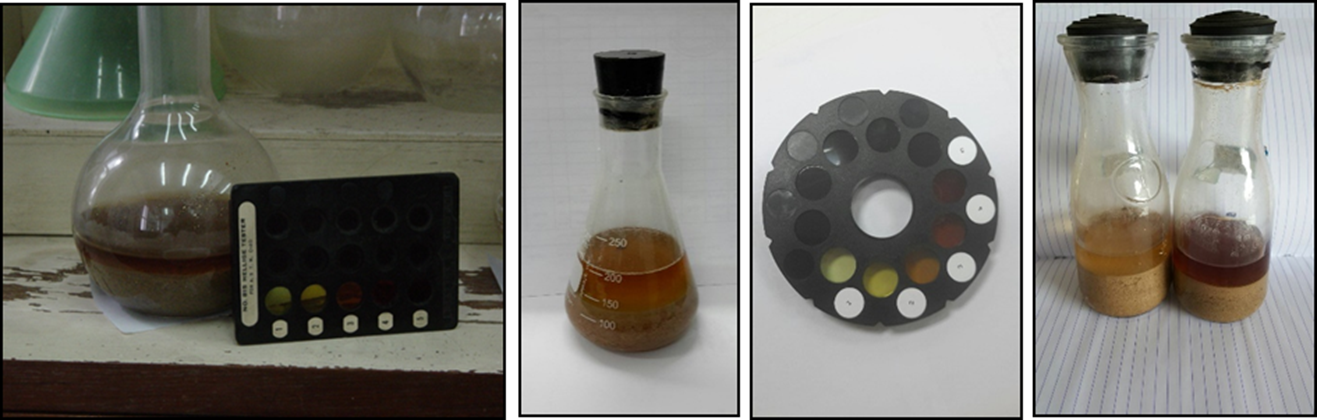 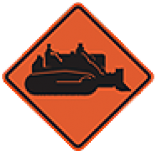 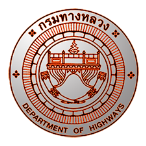 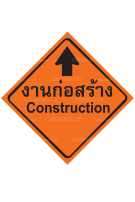 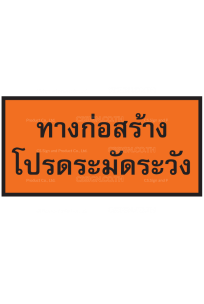 ส่วนตรวจสอบและวิเคราะห์ทางวิศวกรรม สทล.15
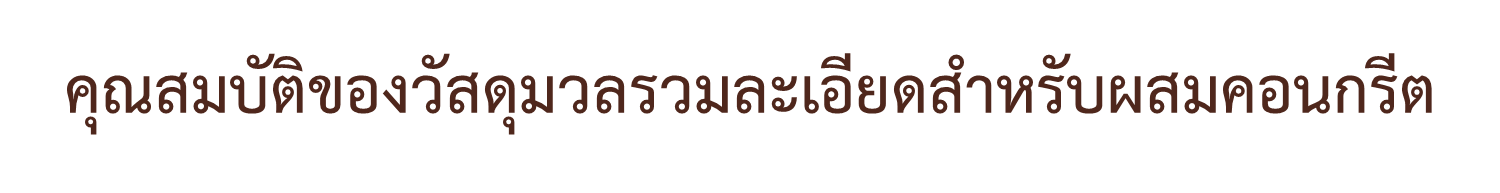 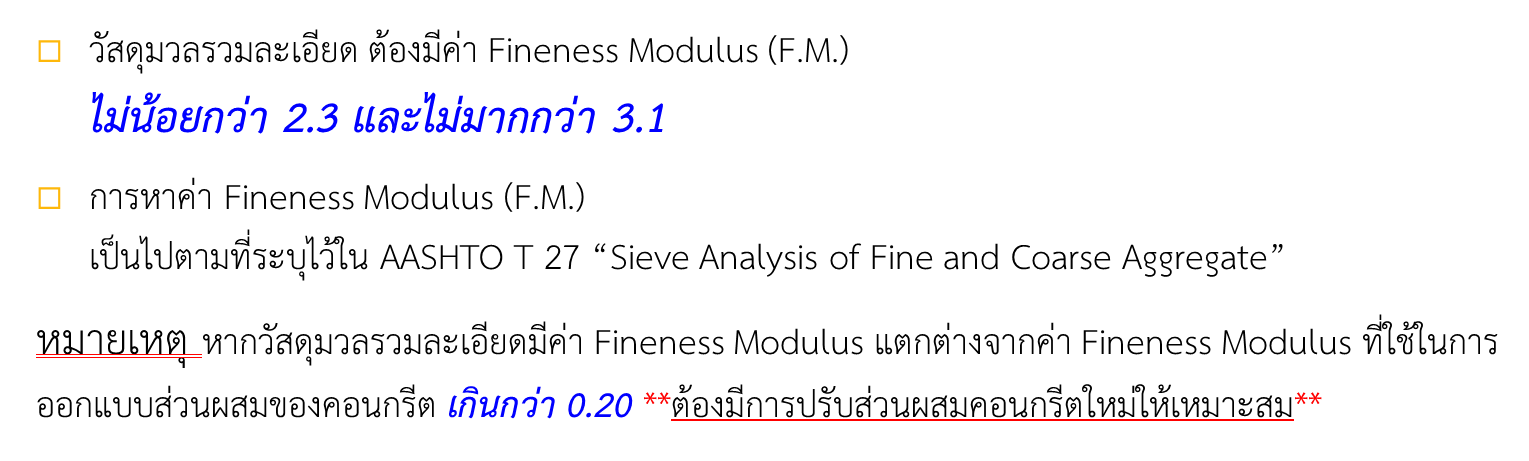 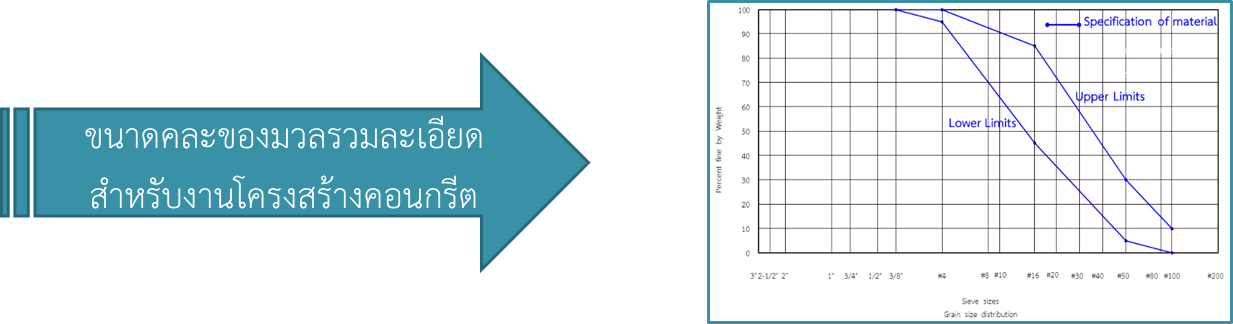 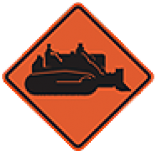 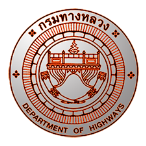 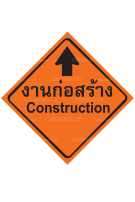 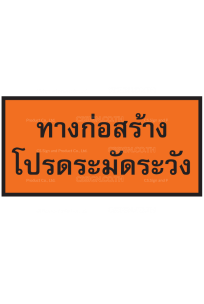 ส่วนตรวจสอบและวิเคราะห์ทางวิศวกรรม สทล.15
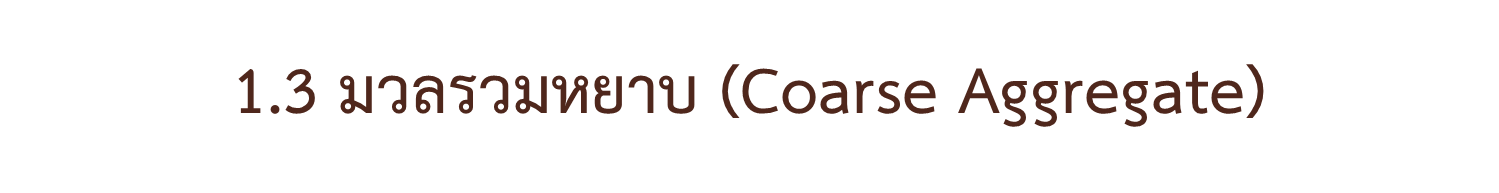 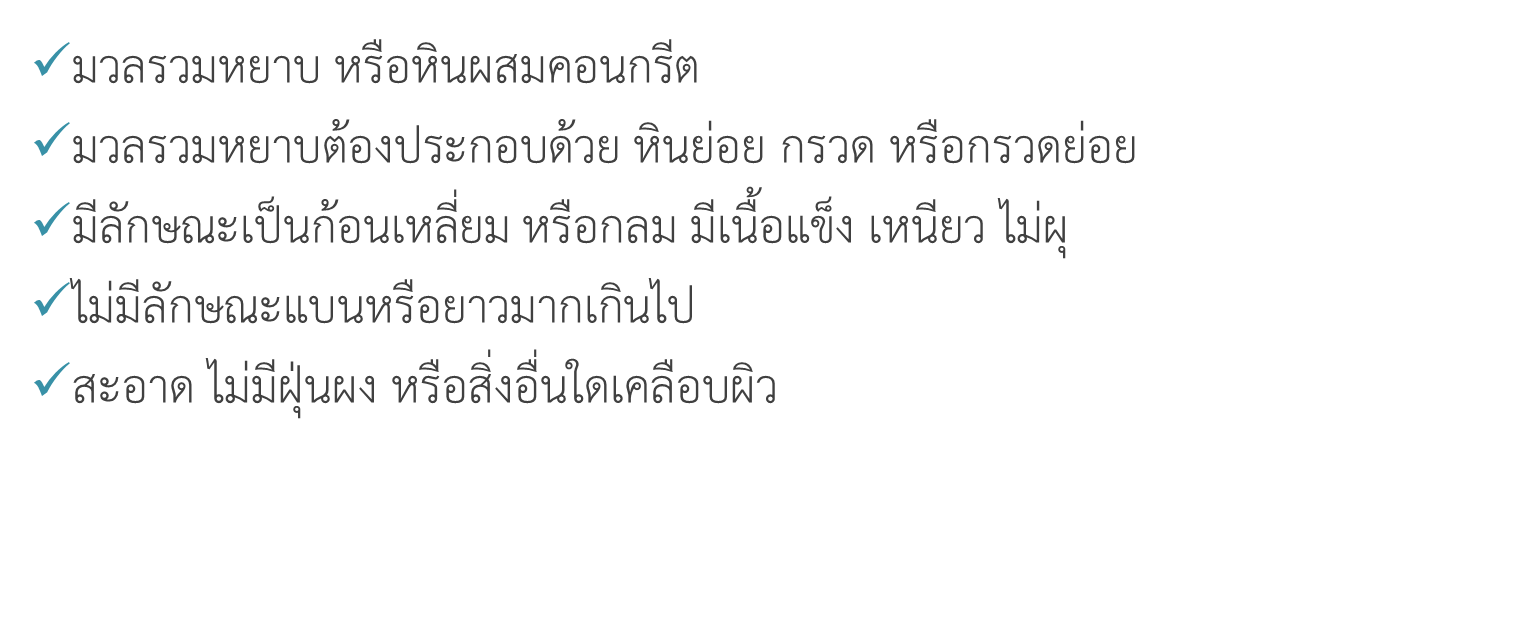 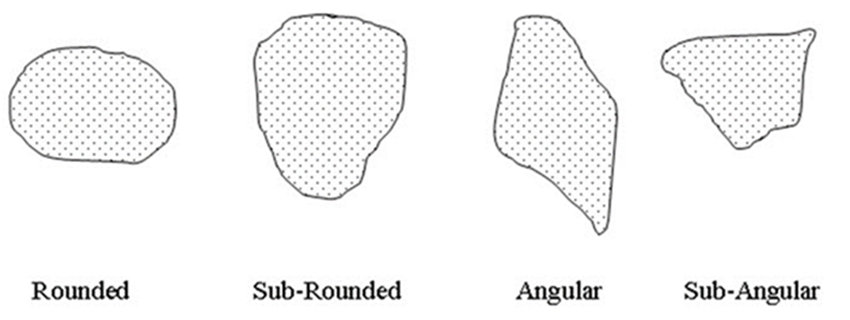 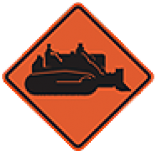 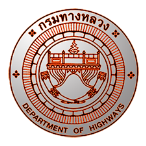 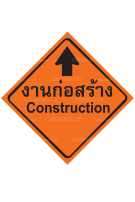 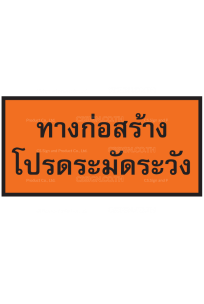 ส่วนตรวจสอบและวิเคราะห์ทางวิศวกรรม สทล.15
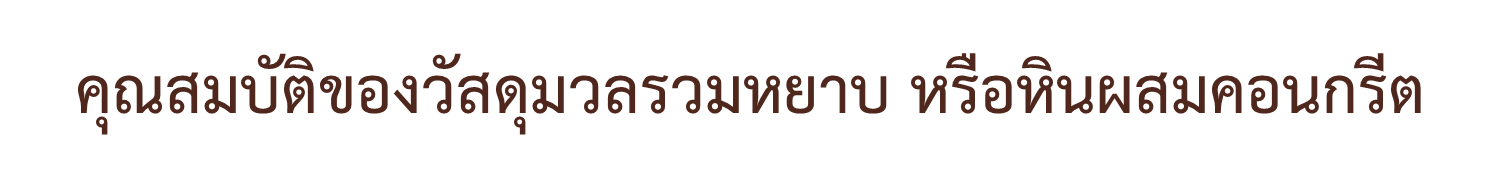 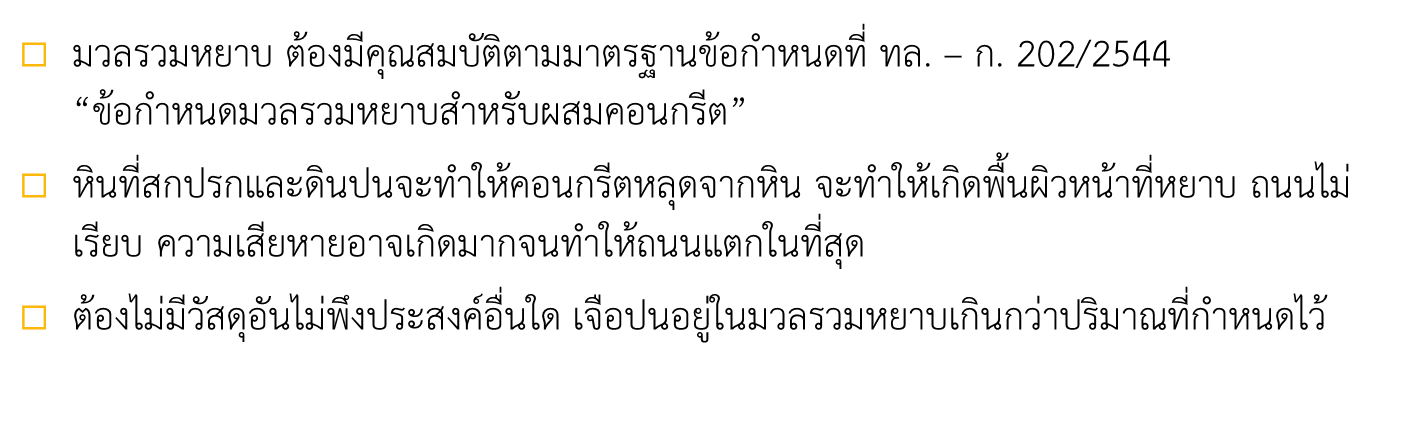 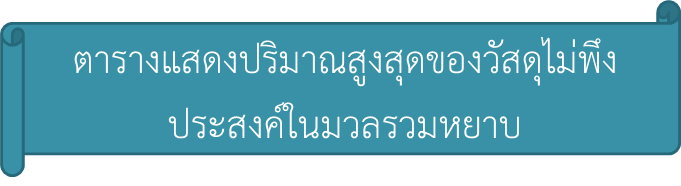 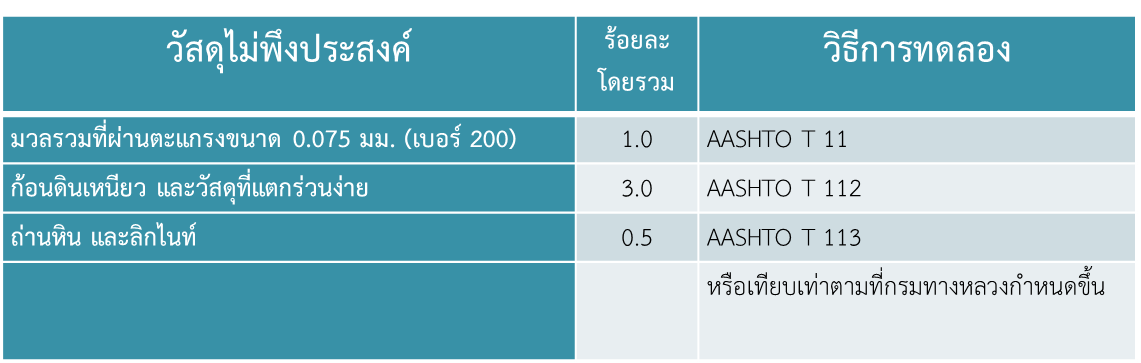 (ไม่เกิน)
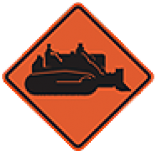 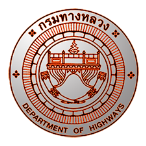 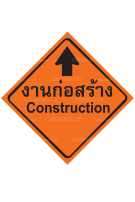 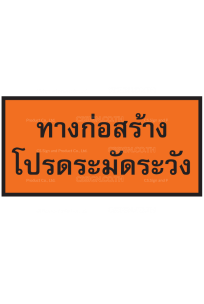 ส่วนตรวจสอบและวิเคราะห์ทางวิศวกรรม สทล.15
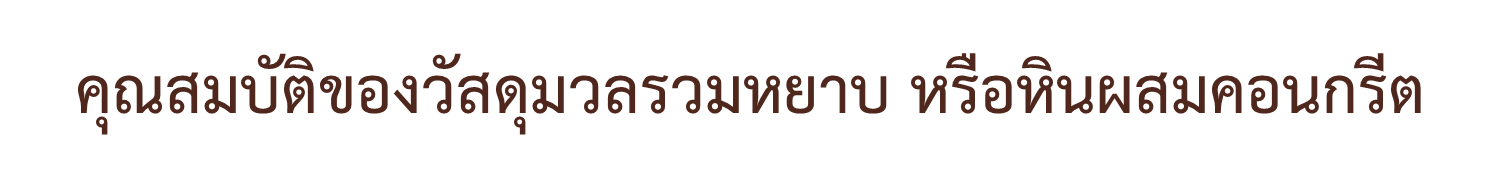 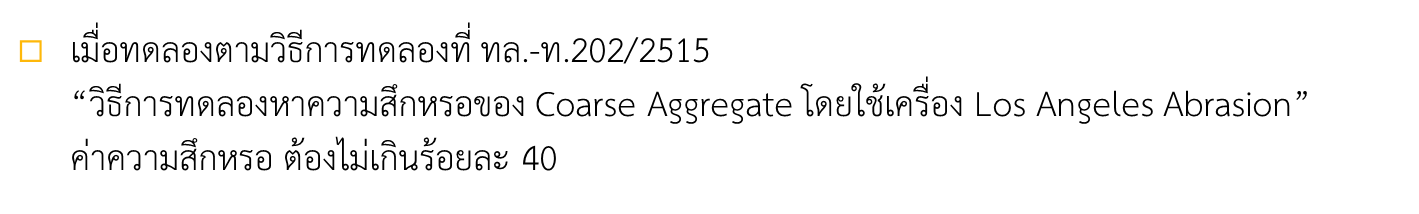 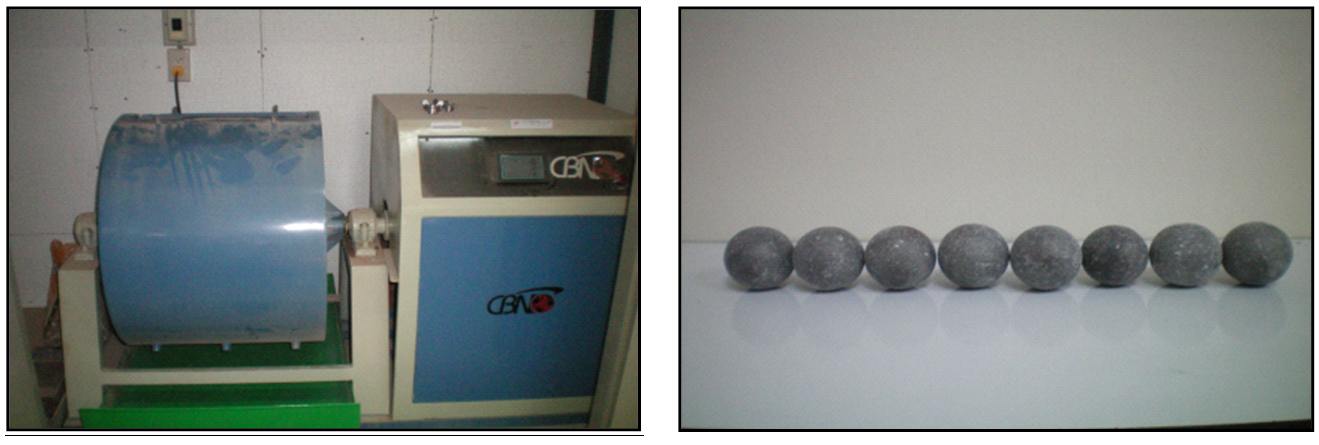 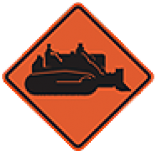 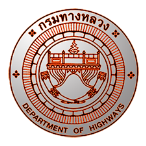 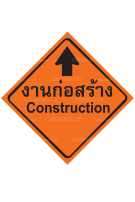 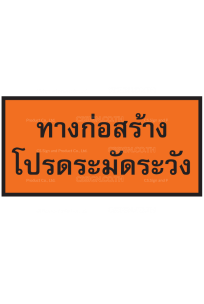 ส่วนตรวจสอบและวิเคราะห์ทางวิศวกรรม สทล.15
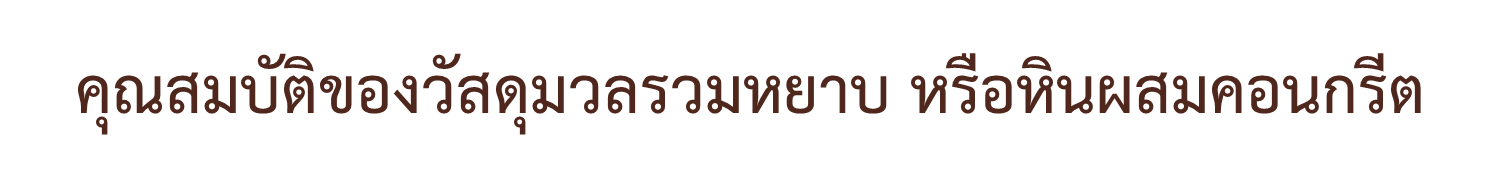 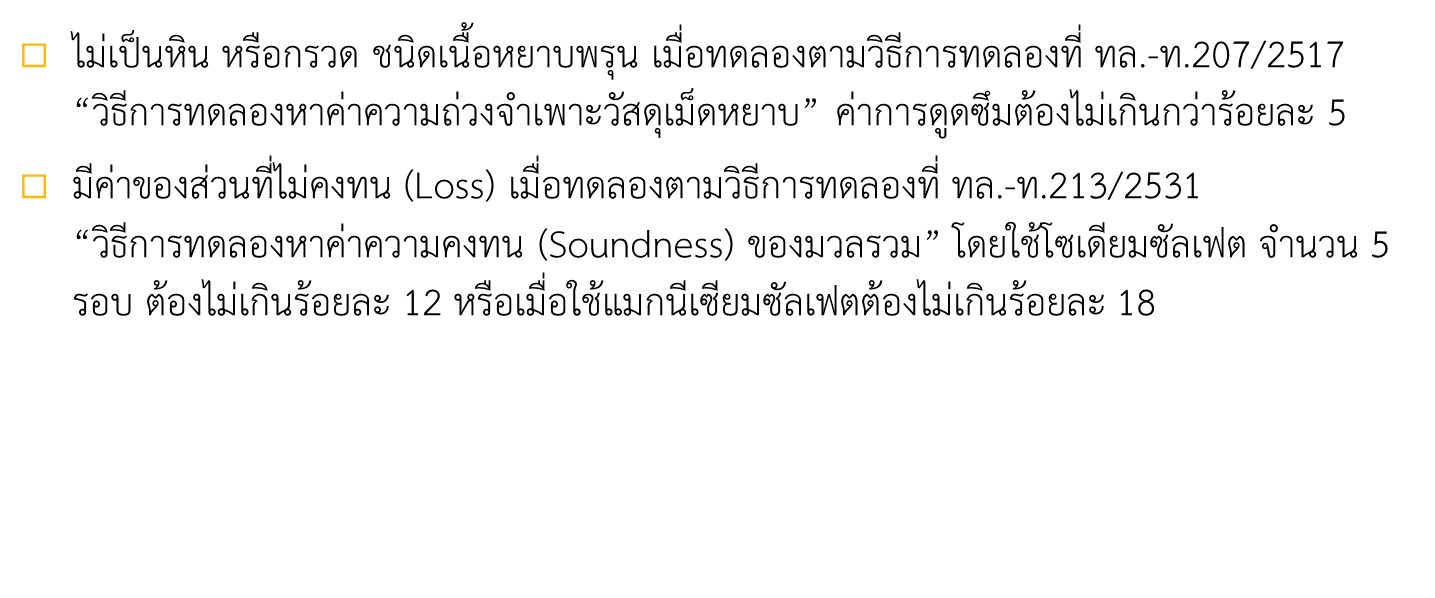 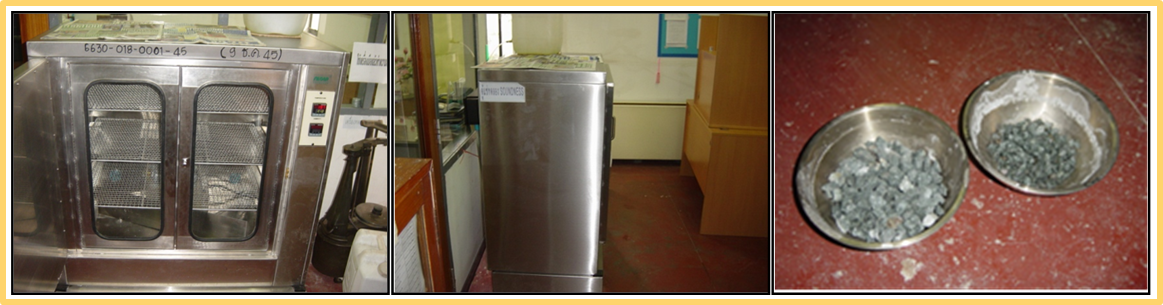 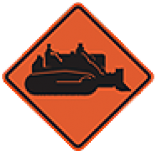 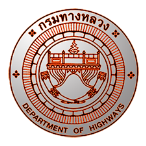 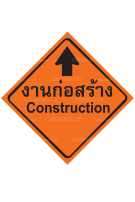 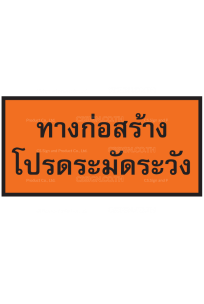 ส่วนตรวจสอบและวิเคราะห์ทางวิศวกรรม สทล.15
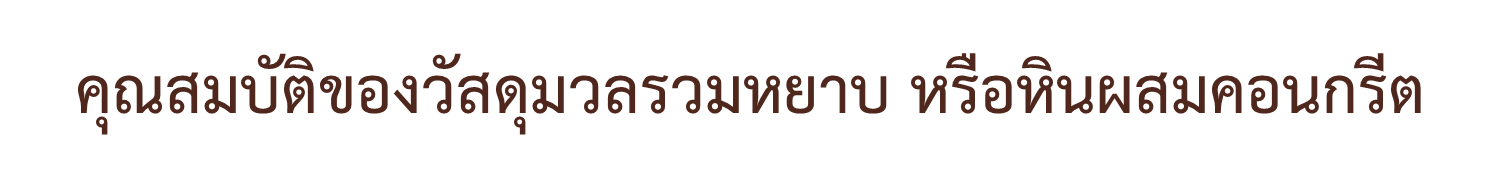 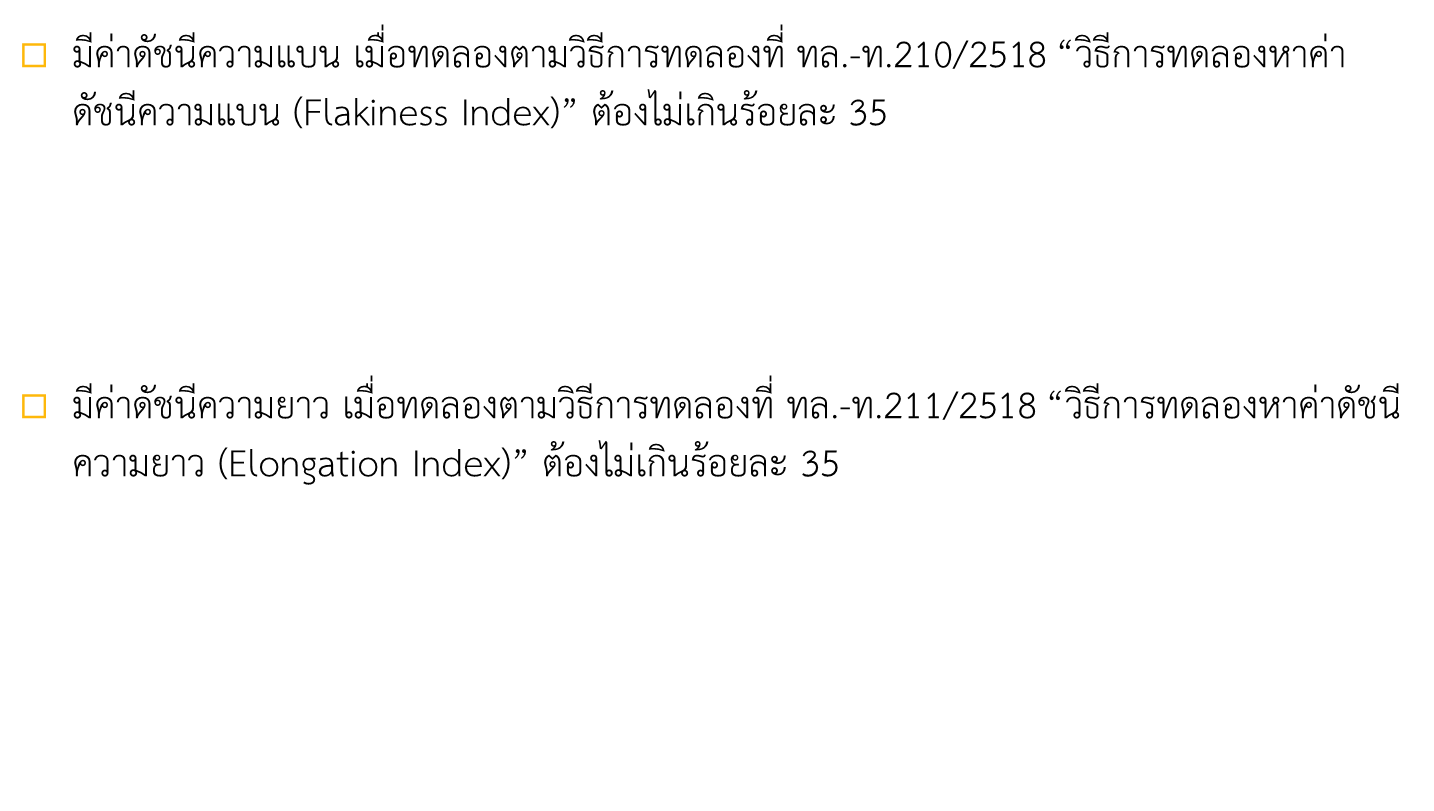 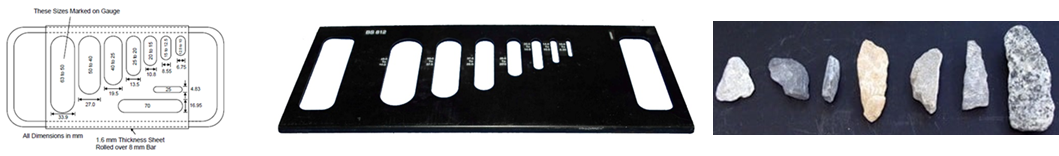 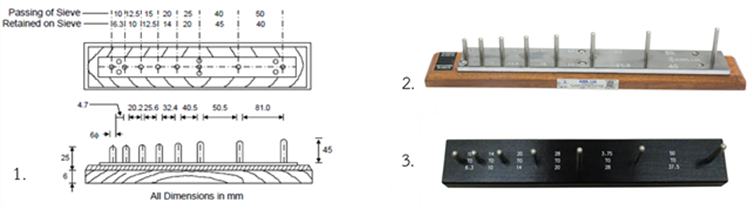 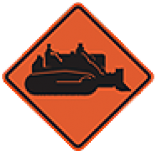 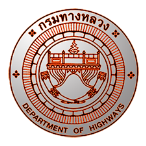 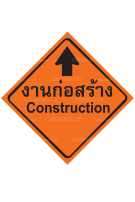 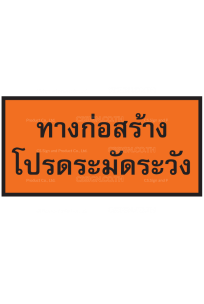 ส่วนตรวจสอบและวิเคราะห์ทางวิศวกรรม สทล.15
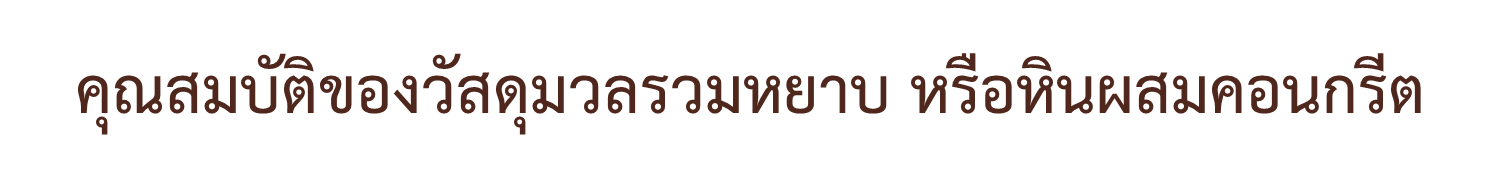 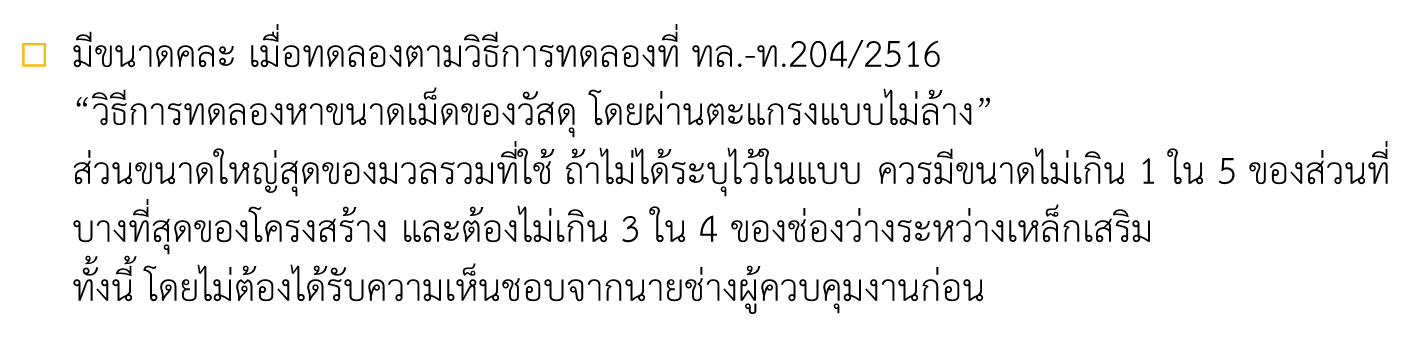 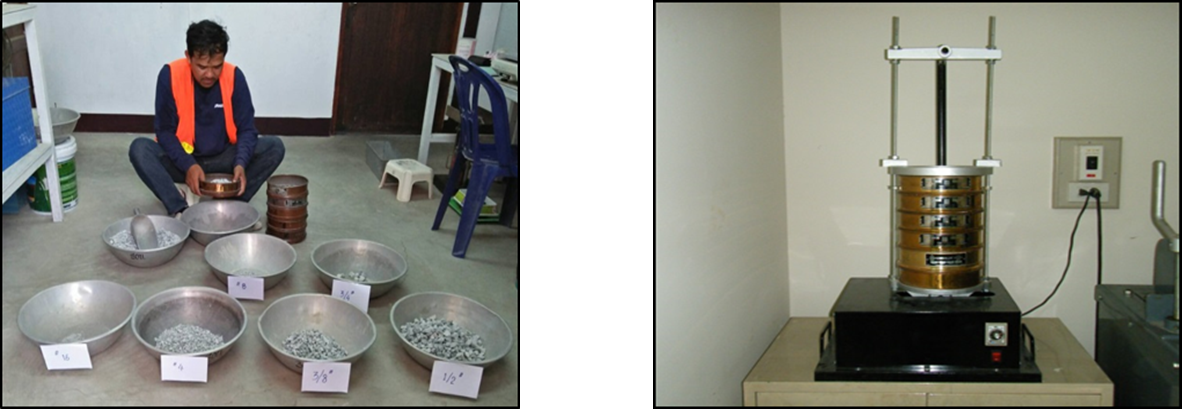 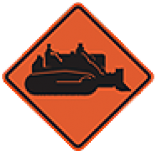 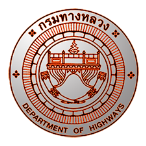 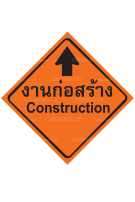 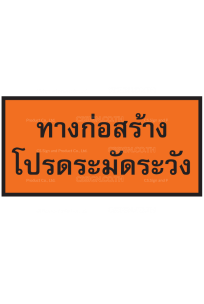 ส่วนตรวจสอบและวิเคราะห์ทางวิศวกรรม สทล.15
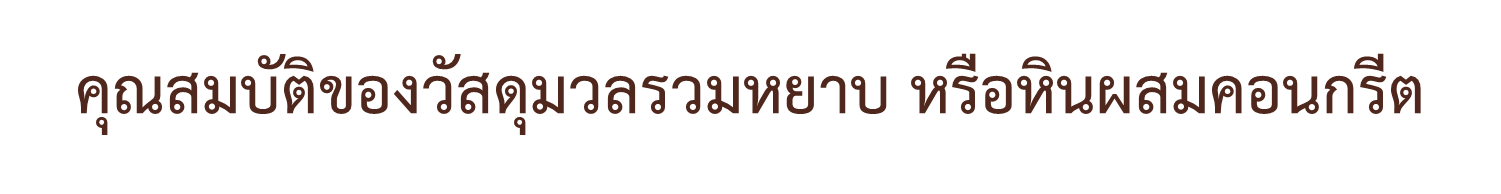 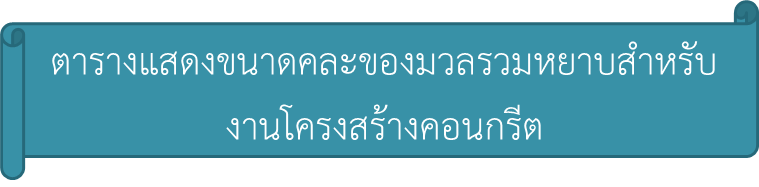 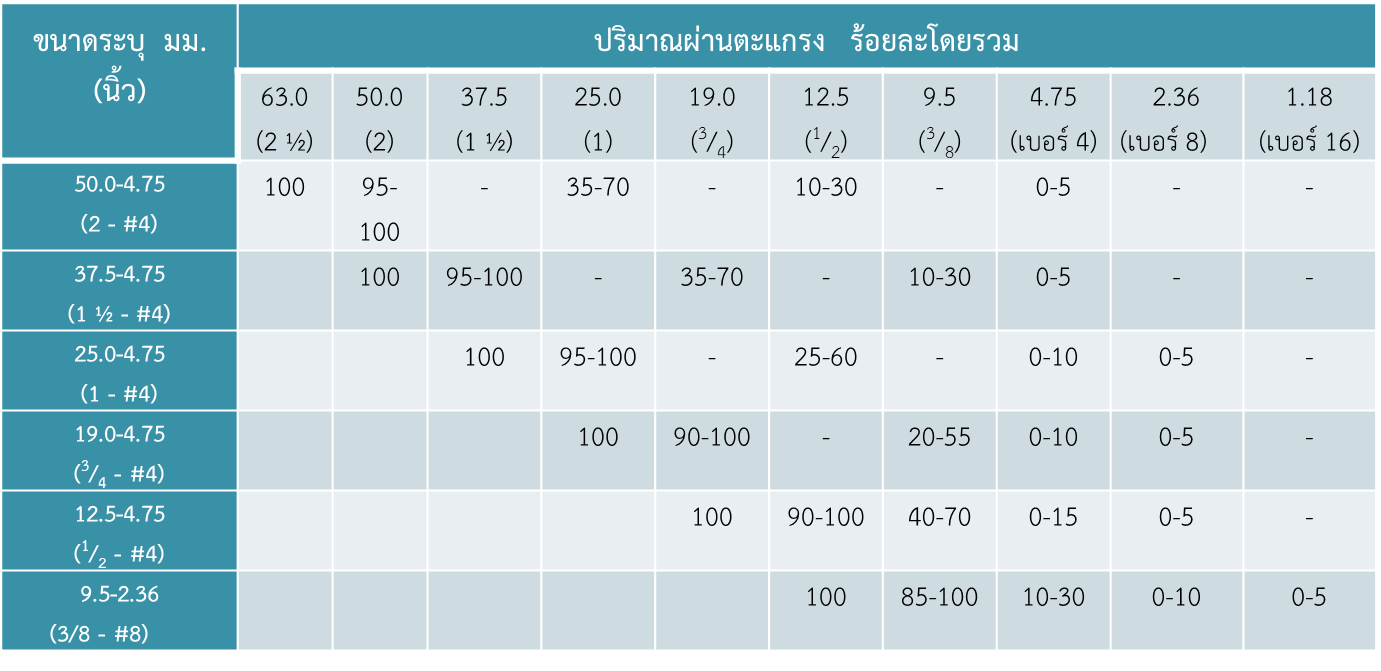 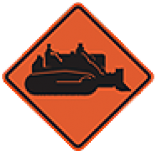 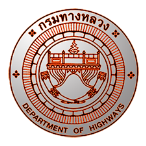 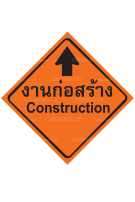 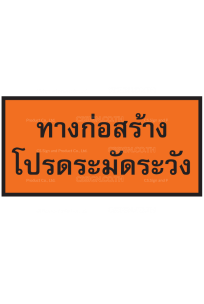 ส่วนตรวจสอบและวิเคราะห์ทางวิศวกรรม สทล.15
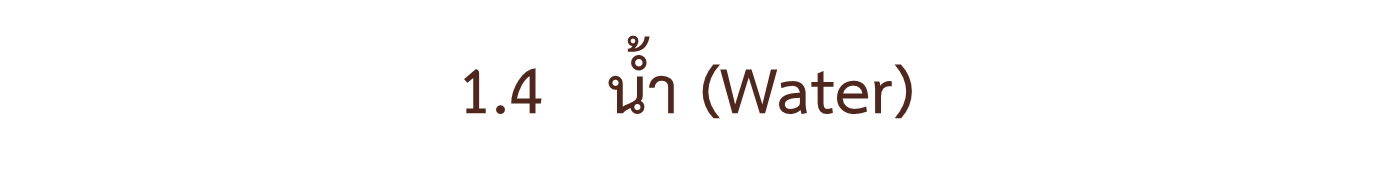 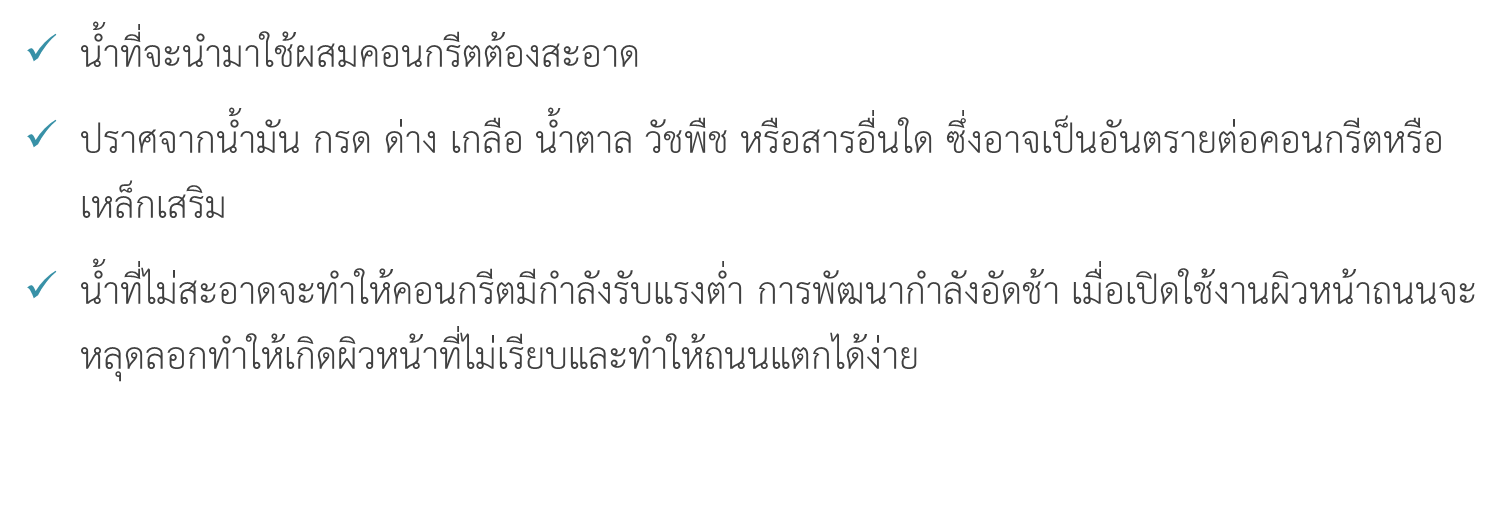 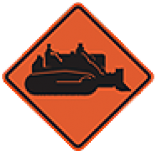 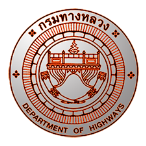 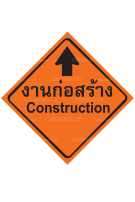 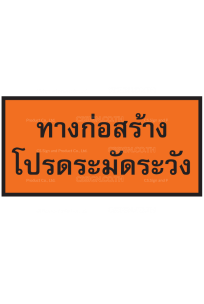 ส่วนตรวจสอบและวิเคราะห์ทางวิศวกรรม สทล.15
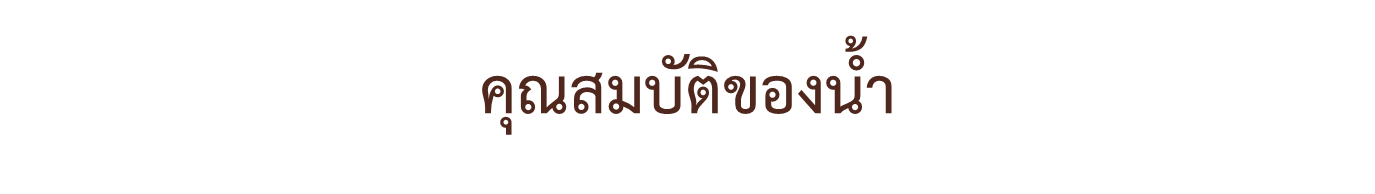 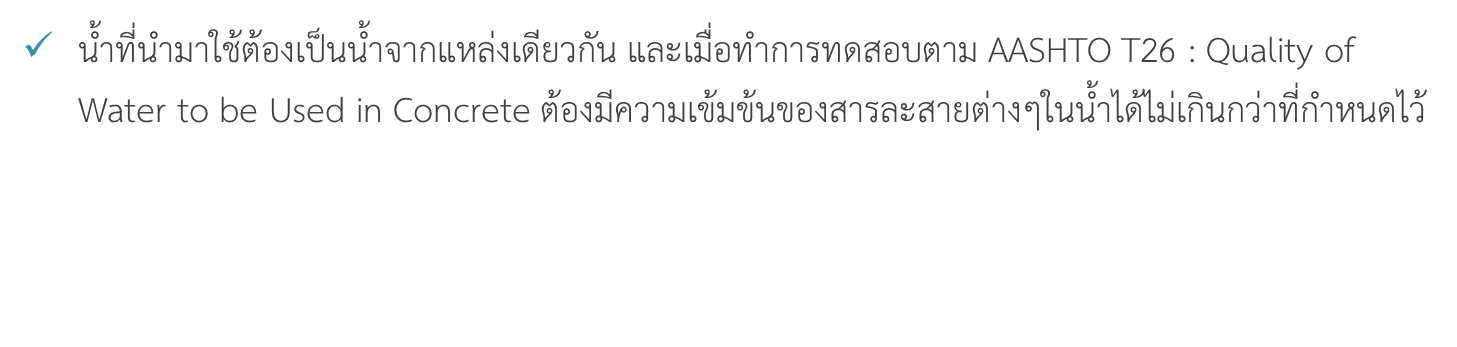 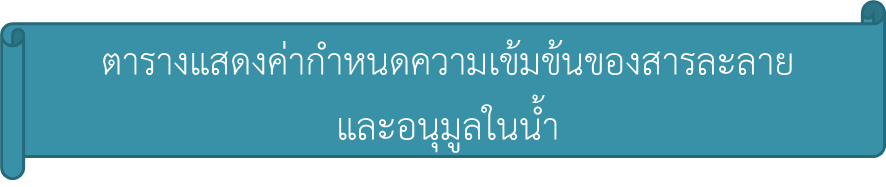 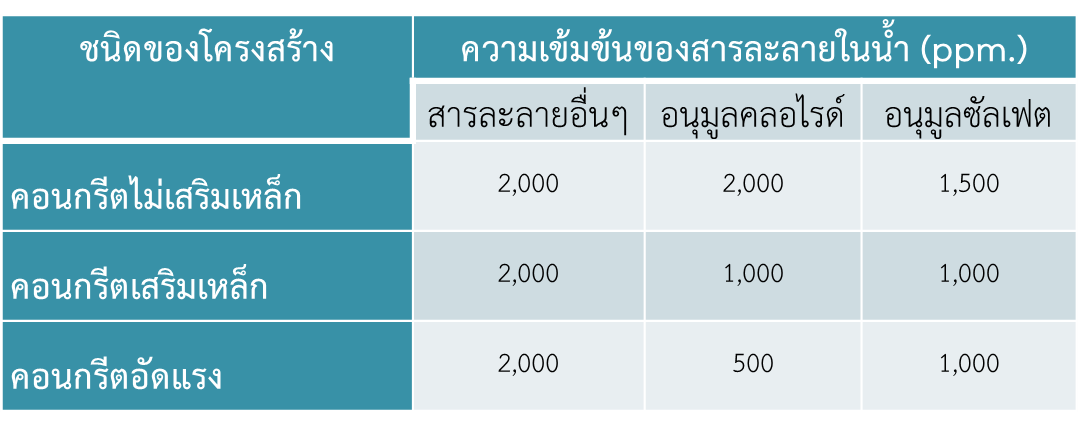 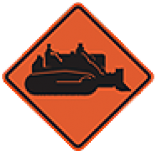 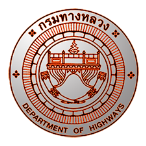 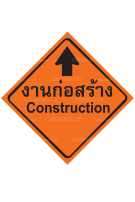 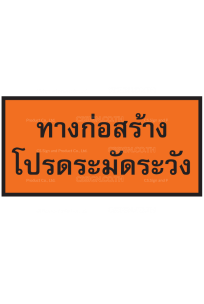 ส่วนตรวจสอบและวิเคราะห์ทางวิศวกรรม สทล.15
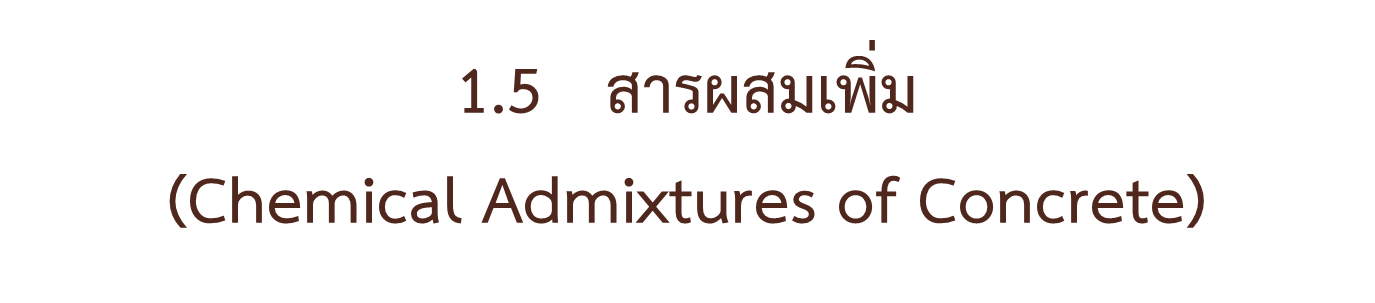 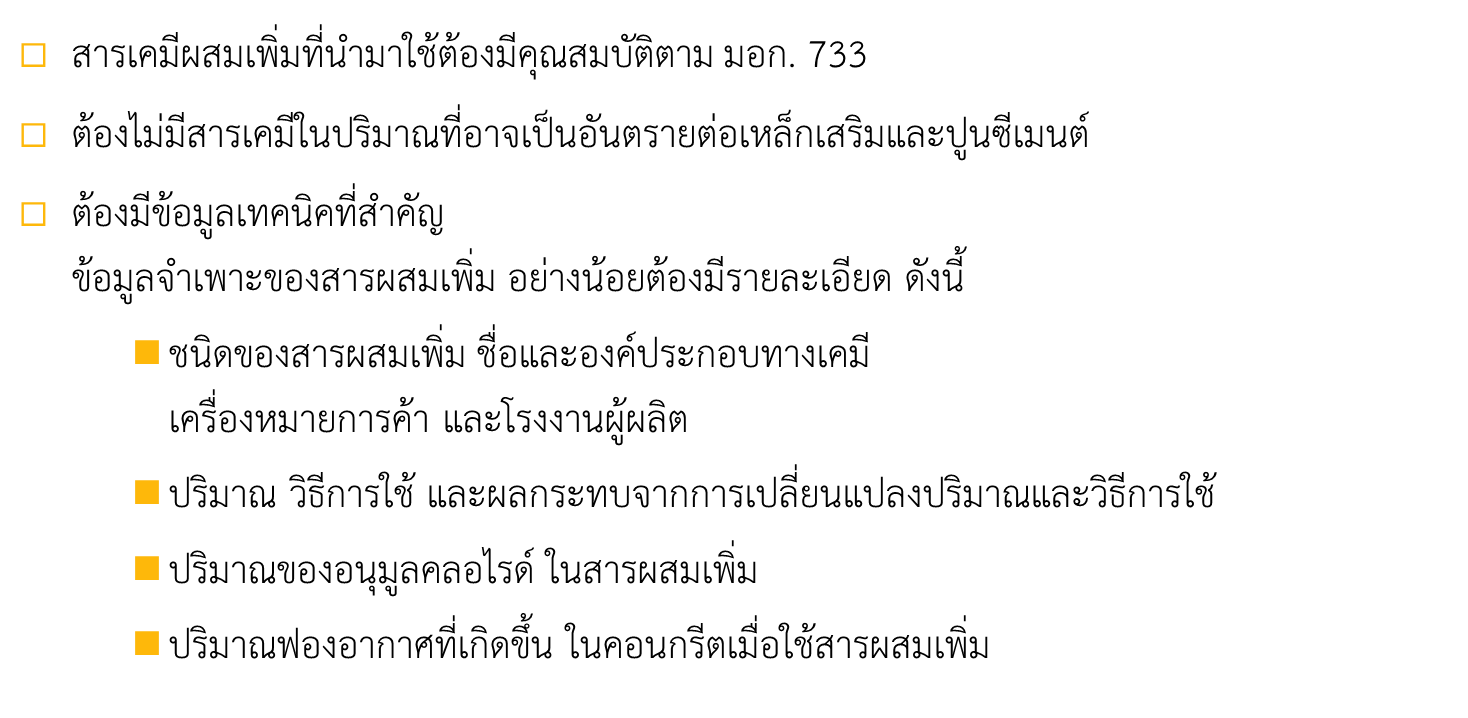 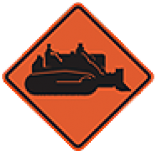 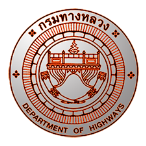 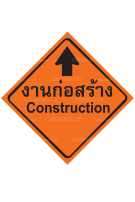 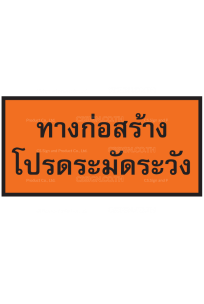 ส่วนตรวจสอบและวิเคราะห์ทางวิศวกรรม สทล.15
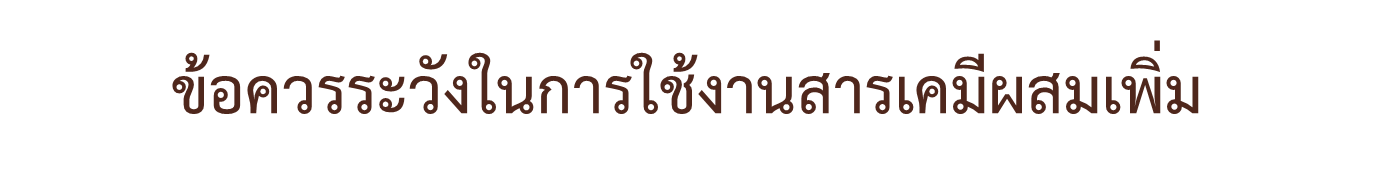 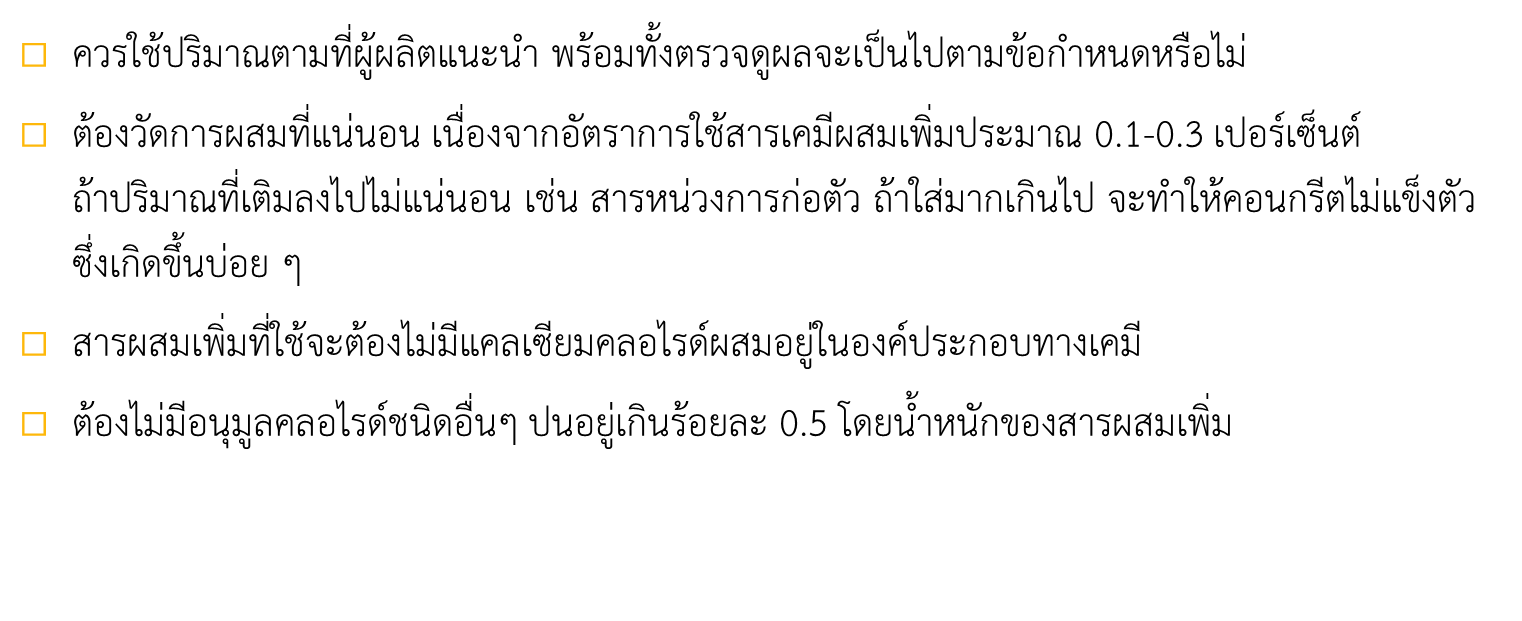 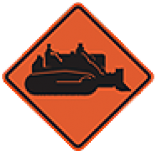 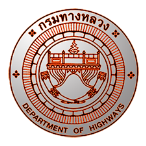 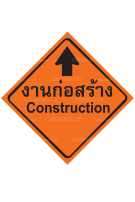 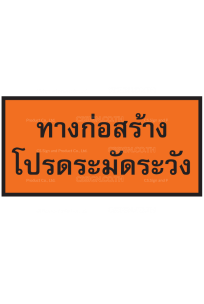 ส่วนตรวจสอบและวิเคราะห์ทางวิศวกรรม สทล.15
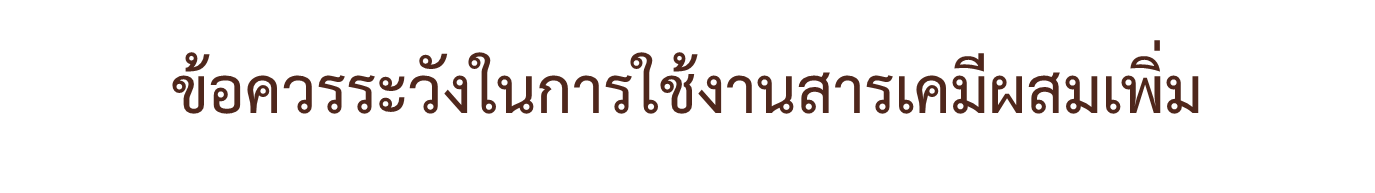 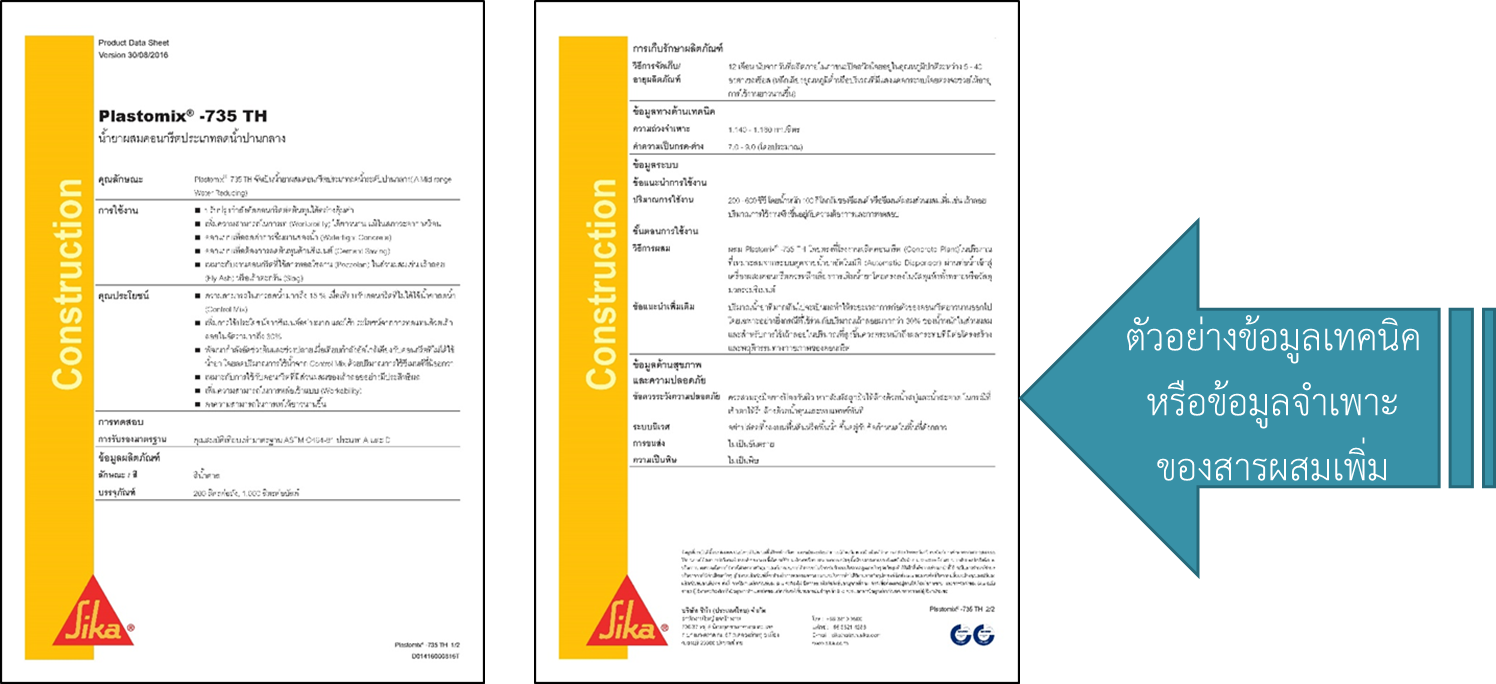 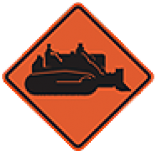 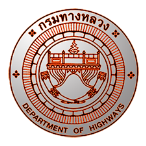 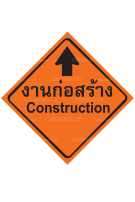 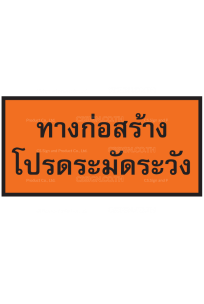 ส่วนตรวจสอบและวิเคราะห์ทางวิศวกรรม สทล.15
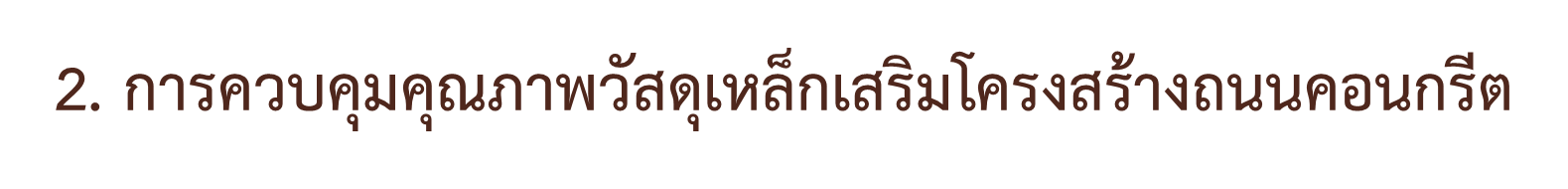 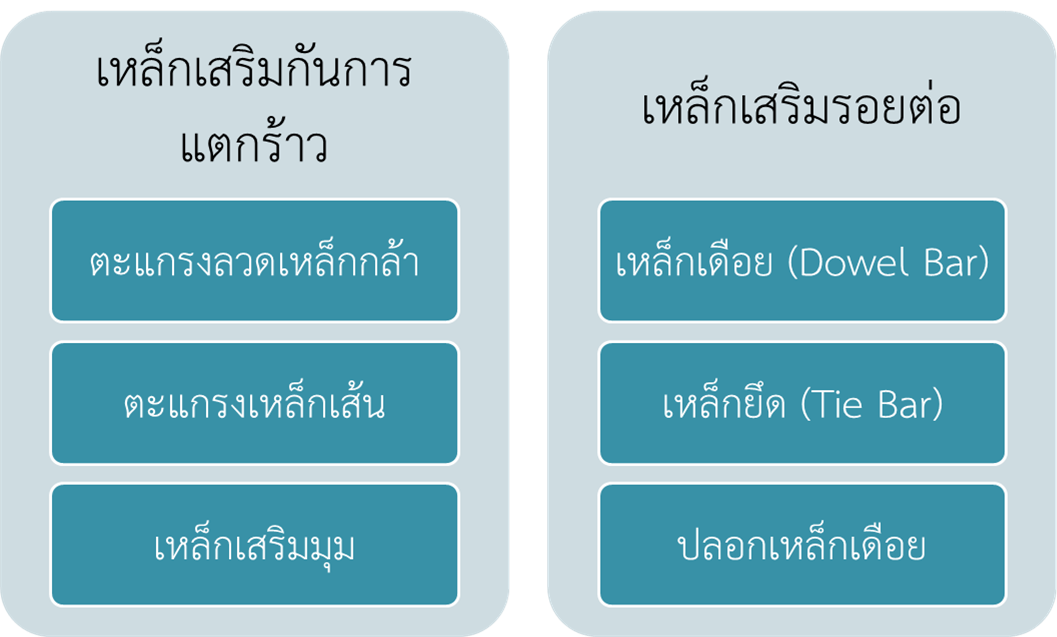 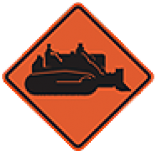 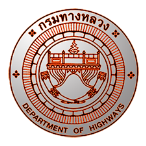 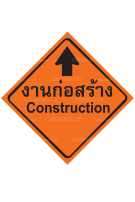 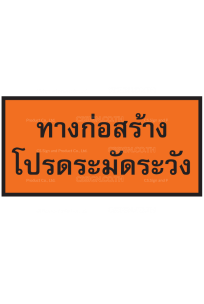 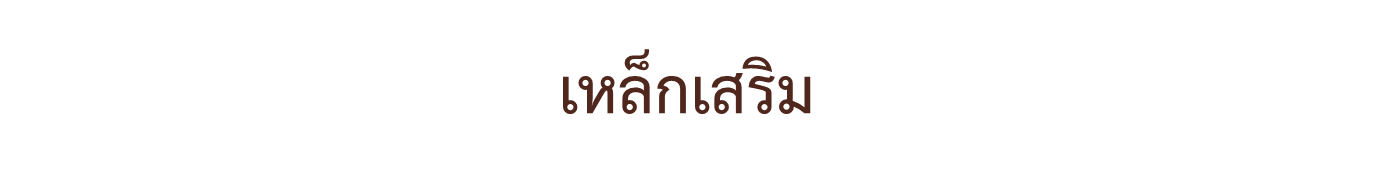 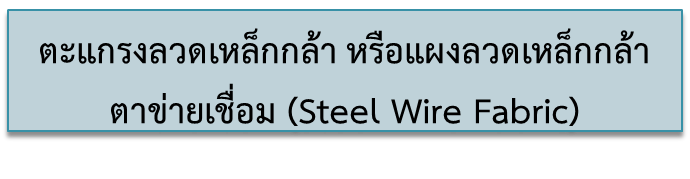 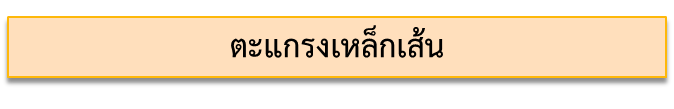 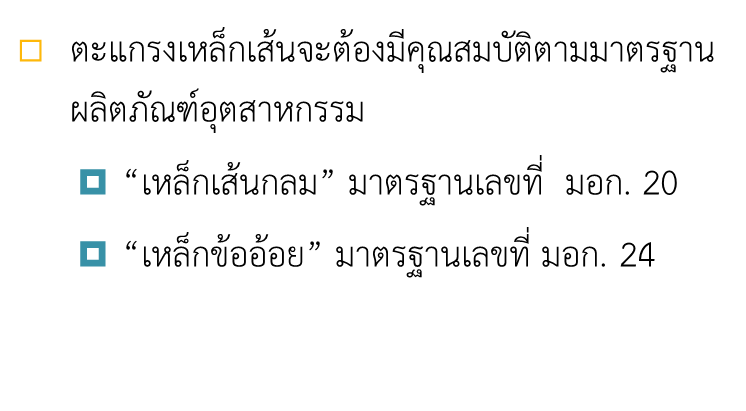 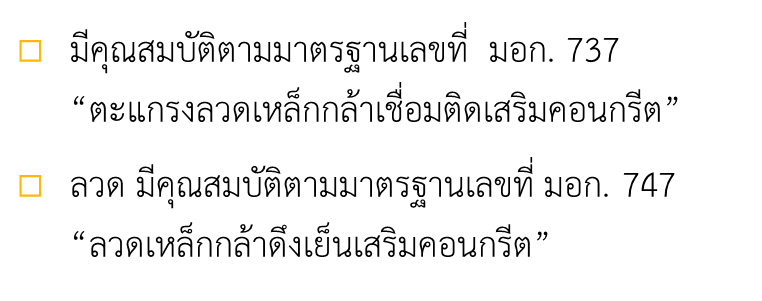 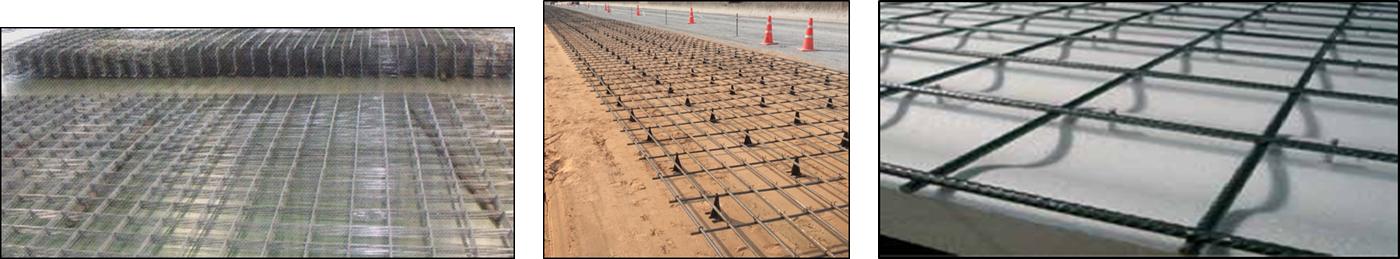 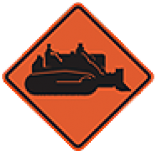 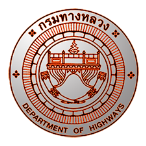 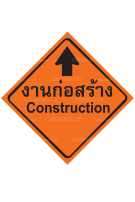 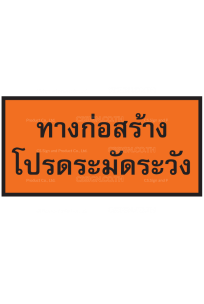 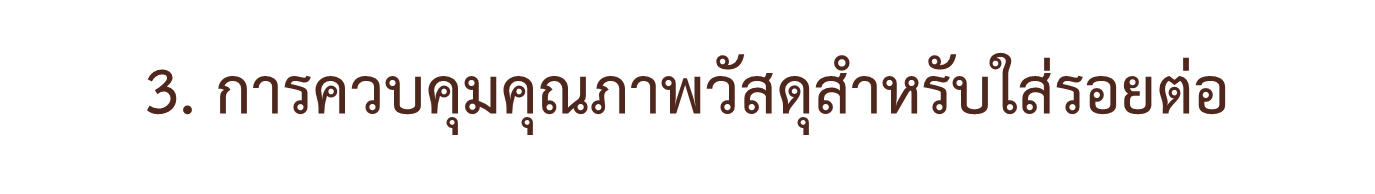 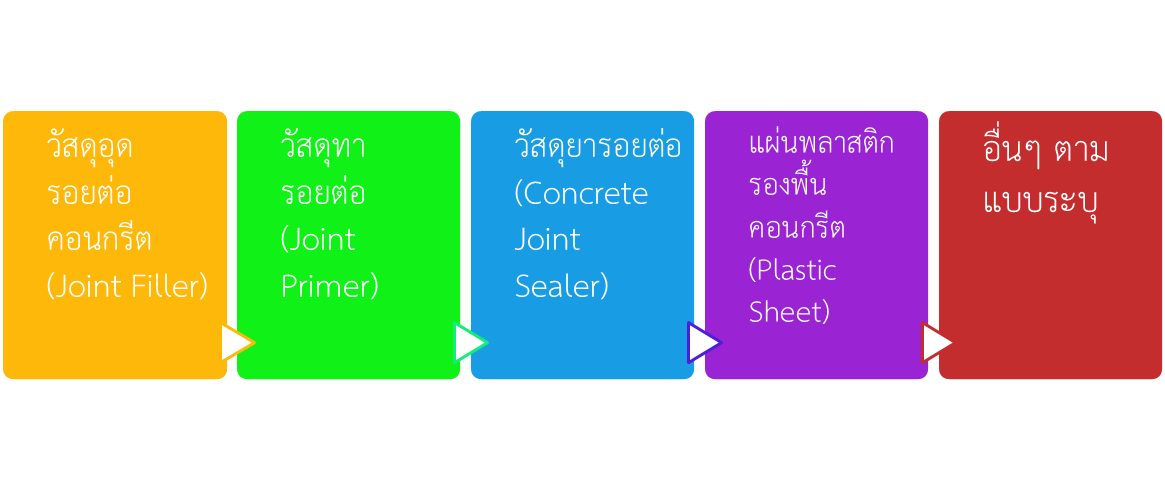 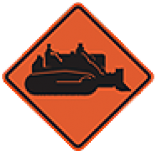 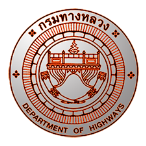 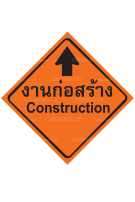 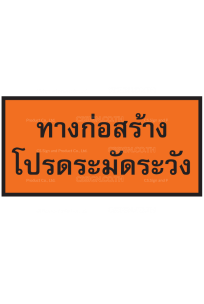 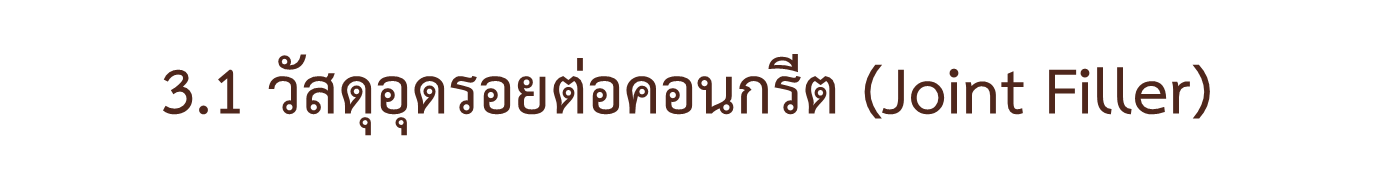 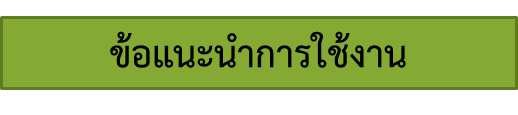 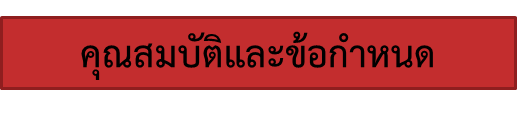 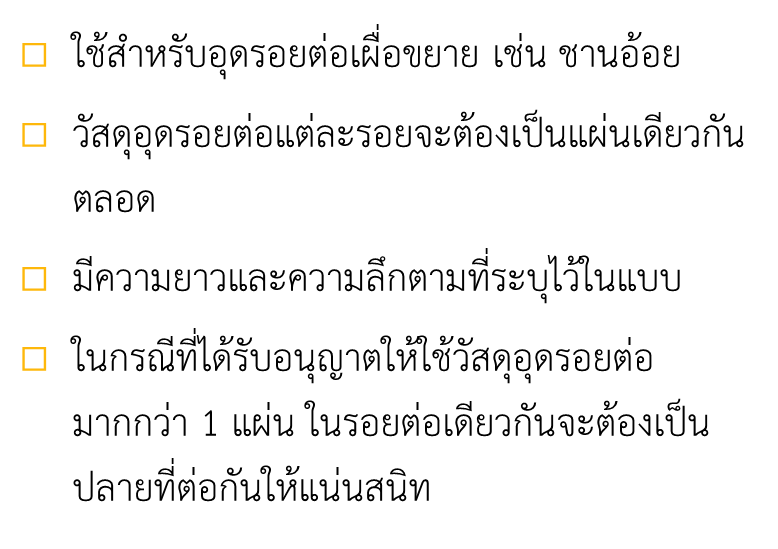 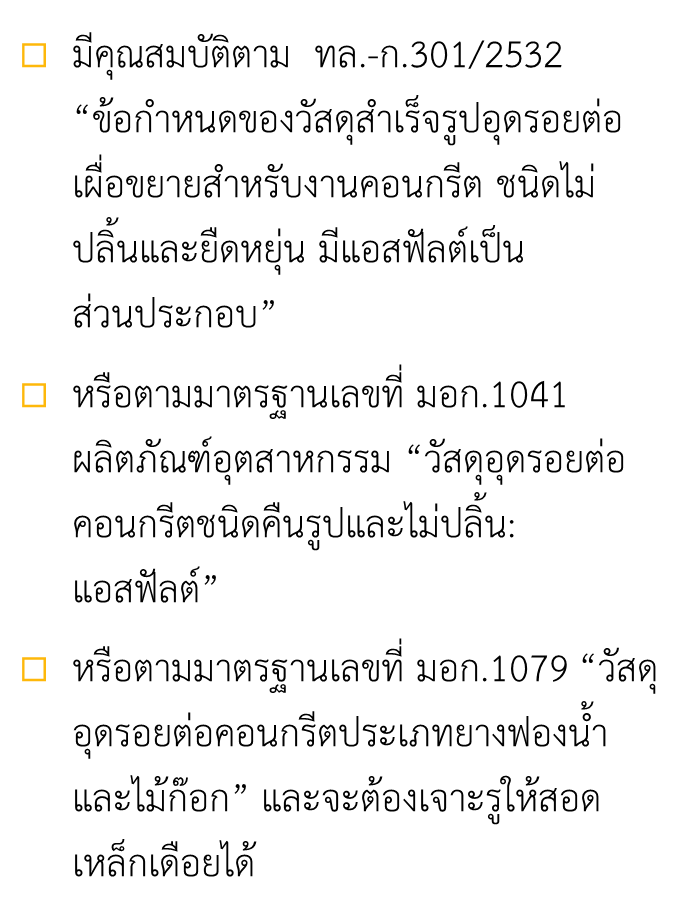 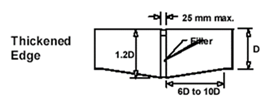 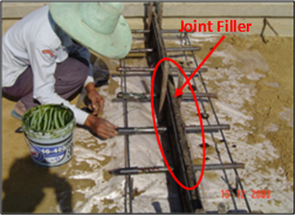 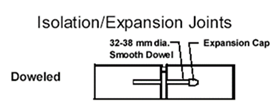 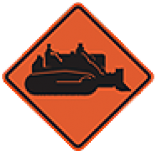 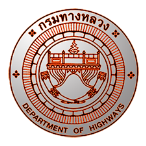 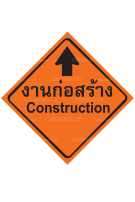 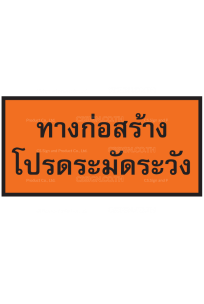 ตัวอย่างที่ใช้ได้
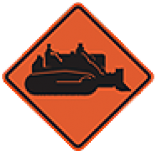 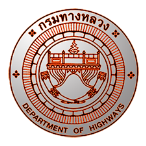 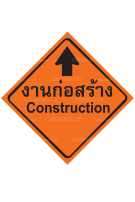 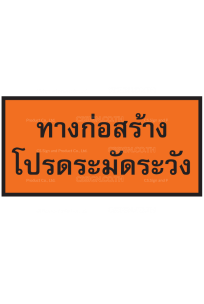 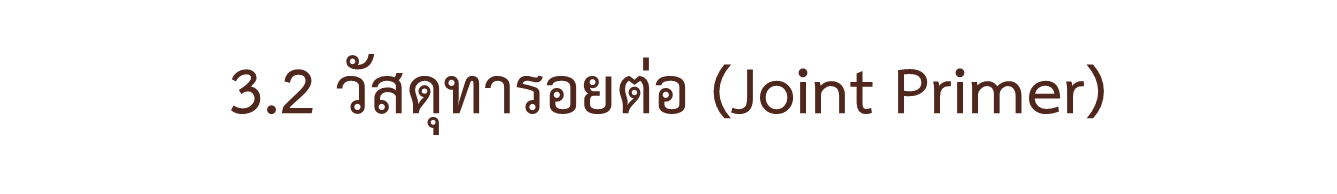 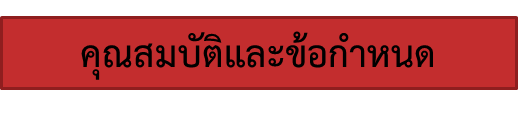 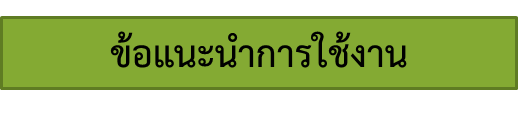 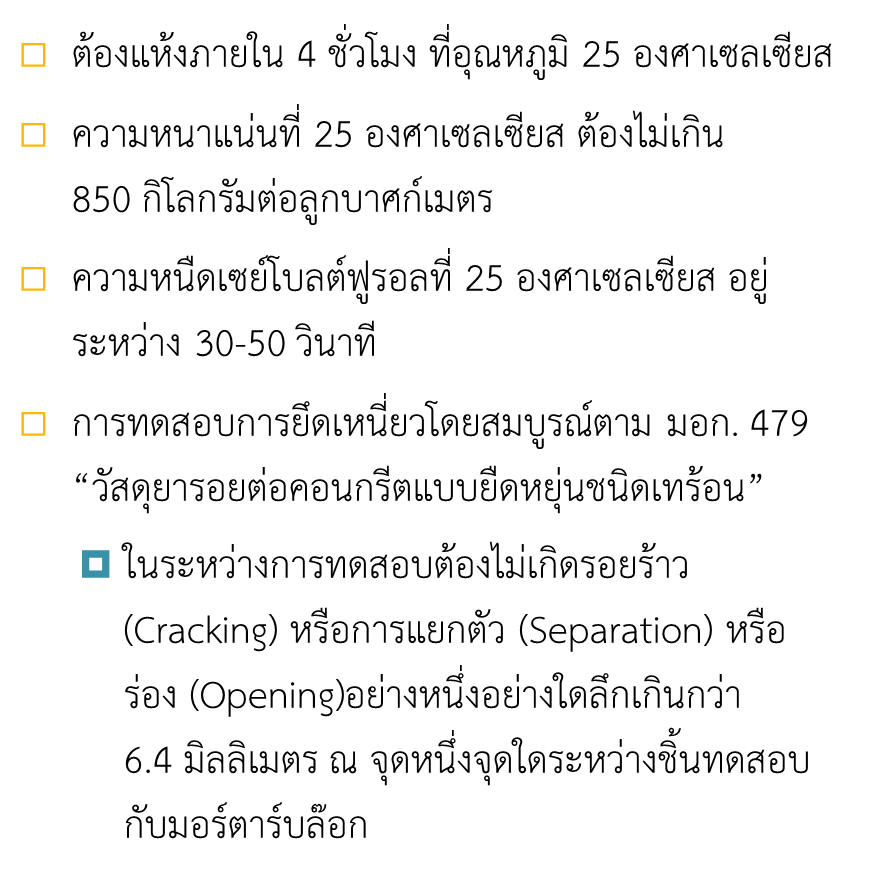 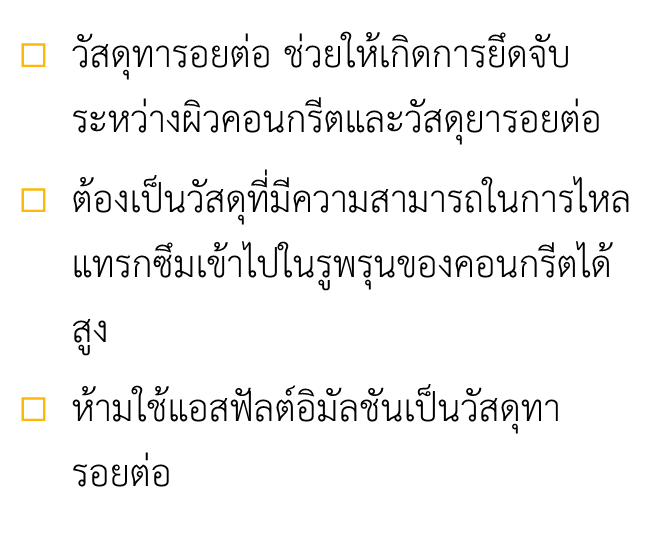 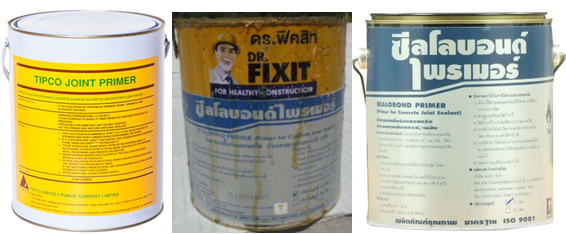 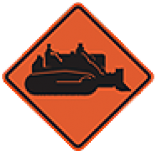 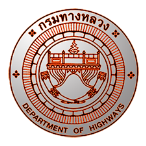 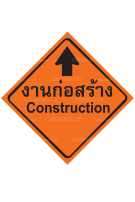 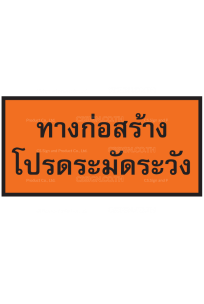 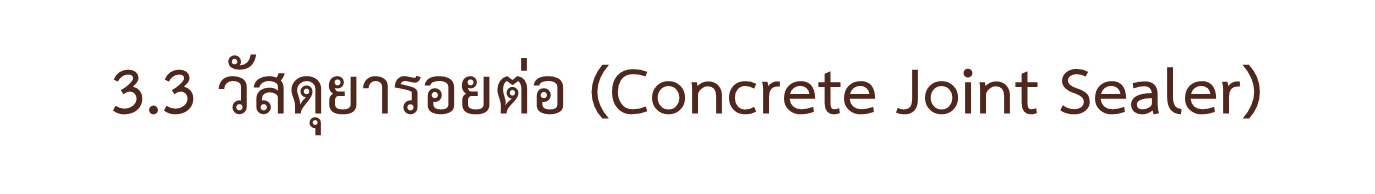 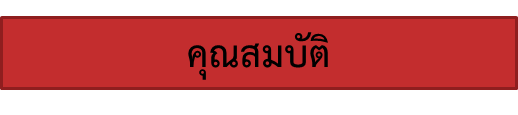 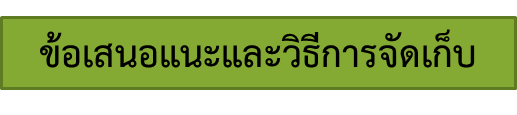 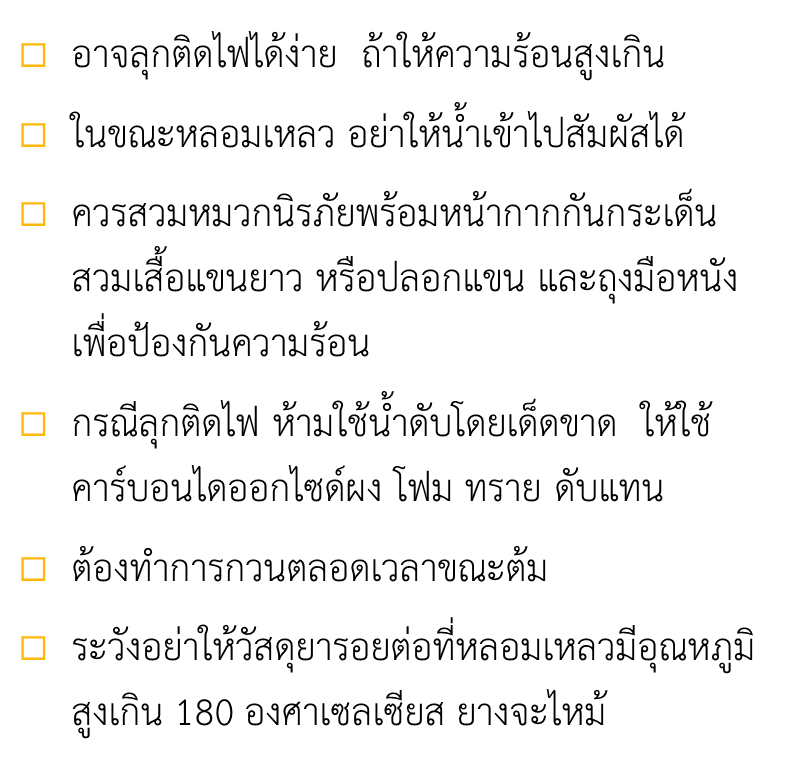 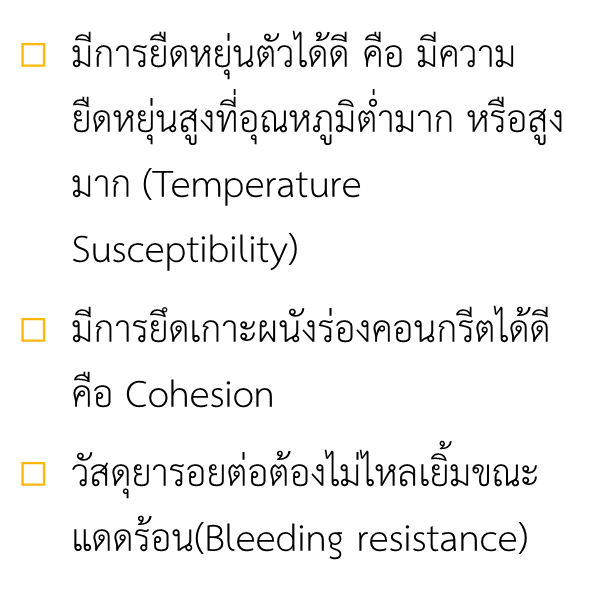 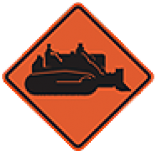 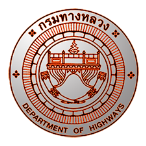 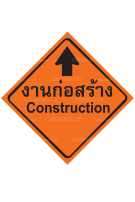 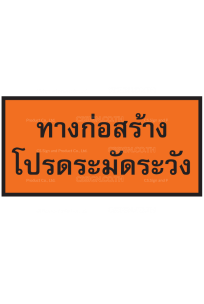 ภาพตัวอย่าง
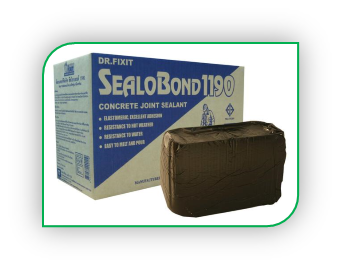 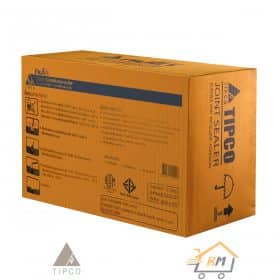 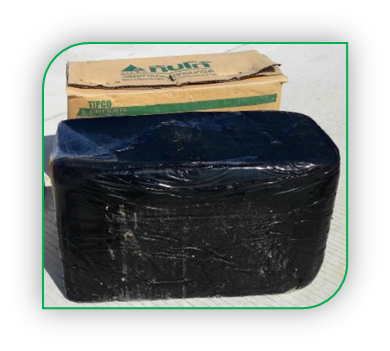 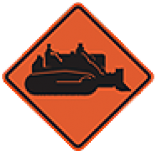 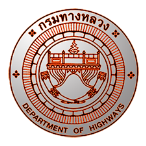 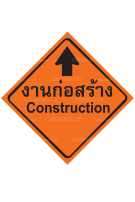 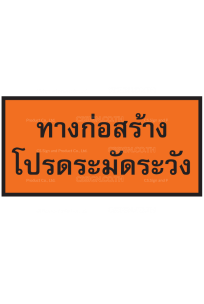 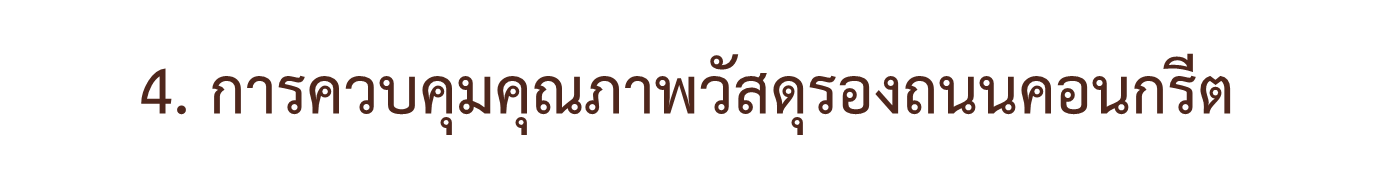 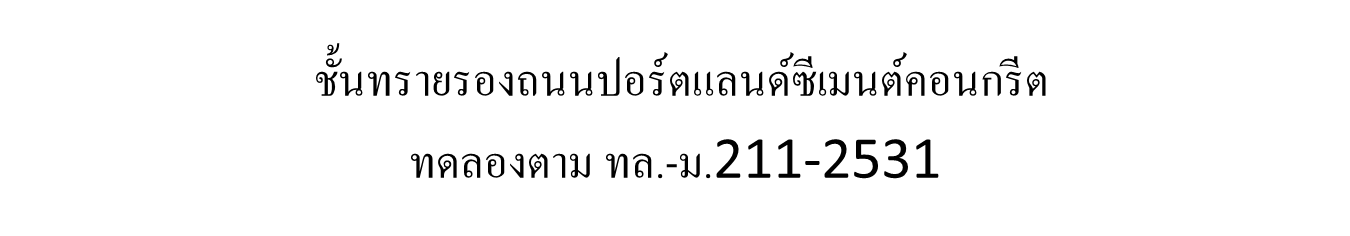 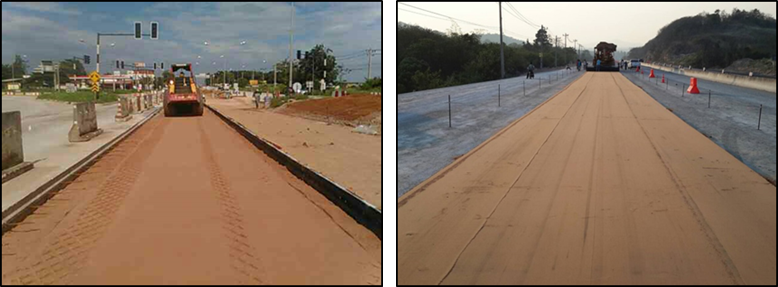 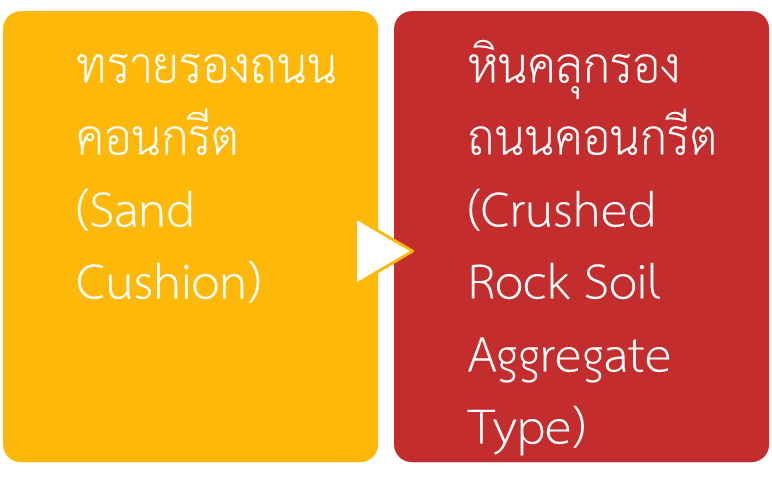 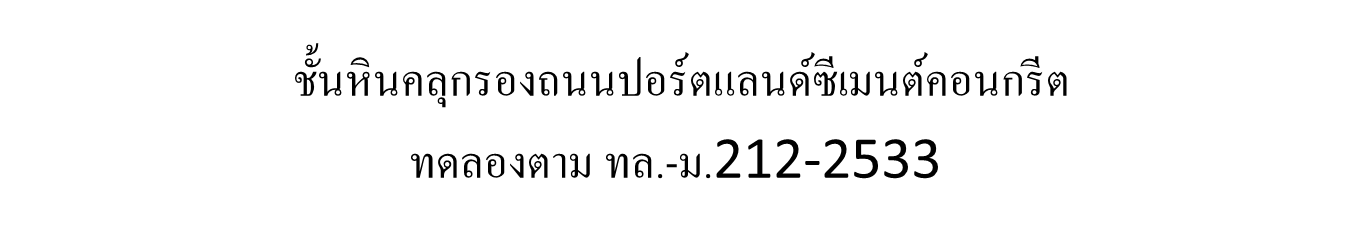 Passing #200 <10%
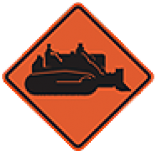 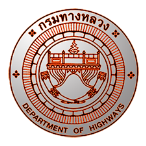 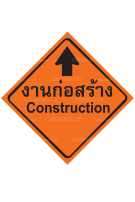 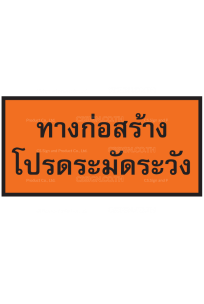 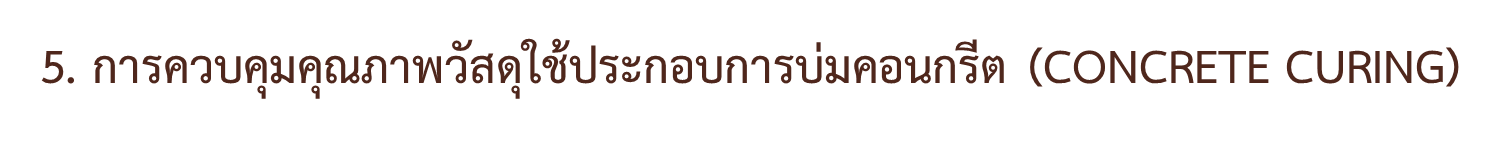 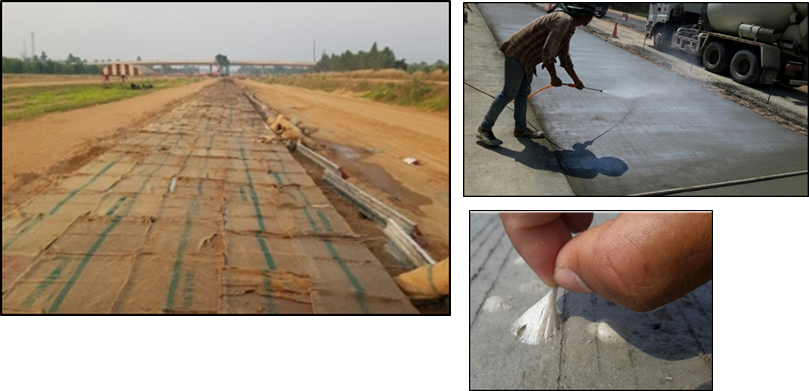 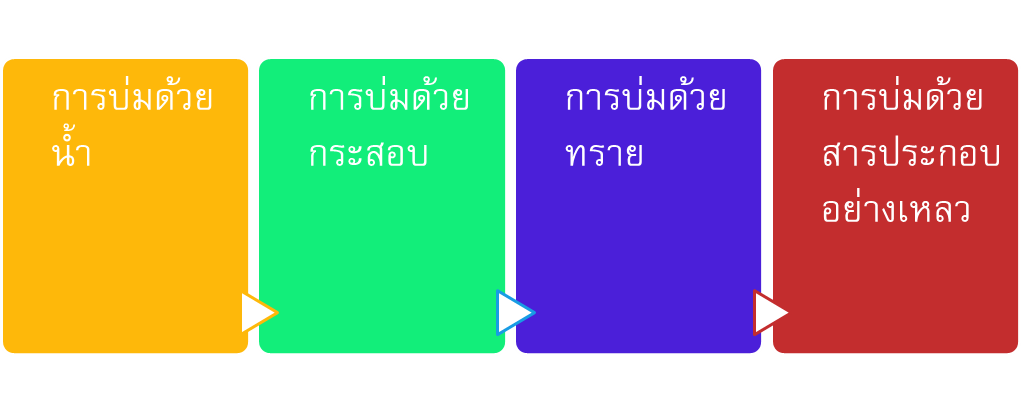 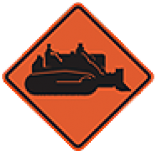 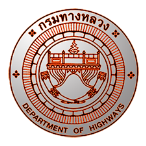 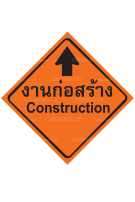 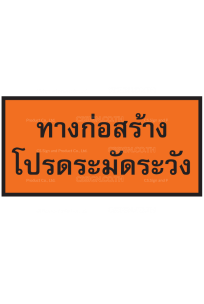 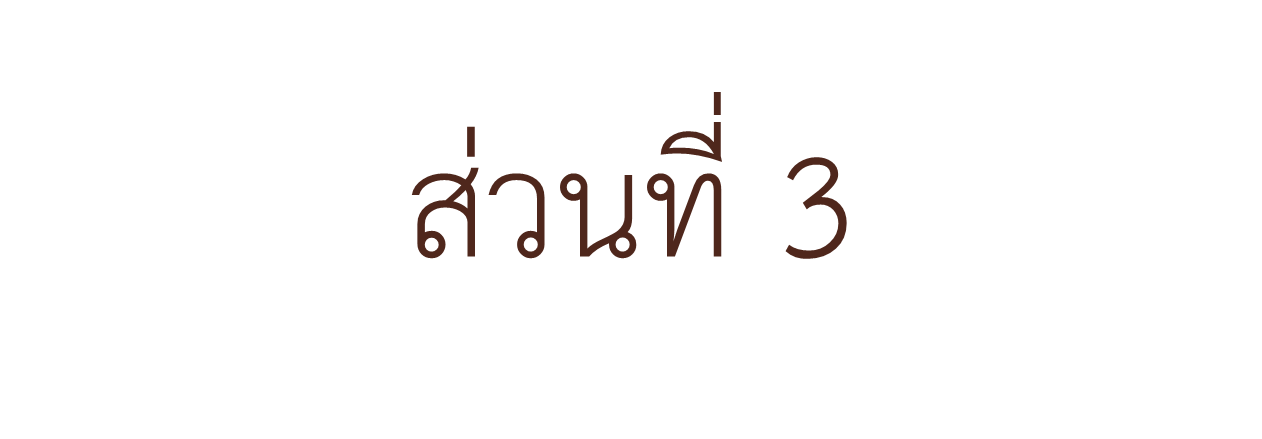 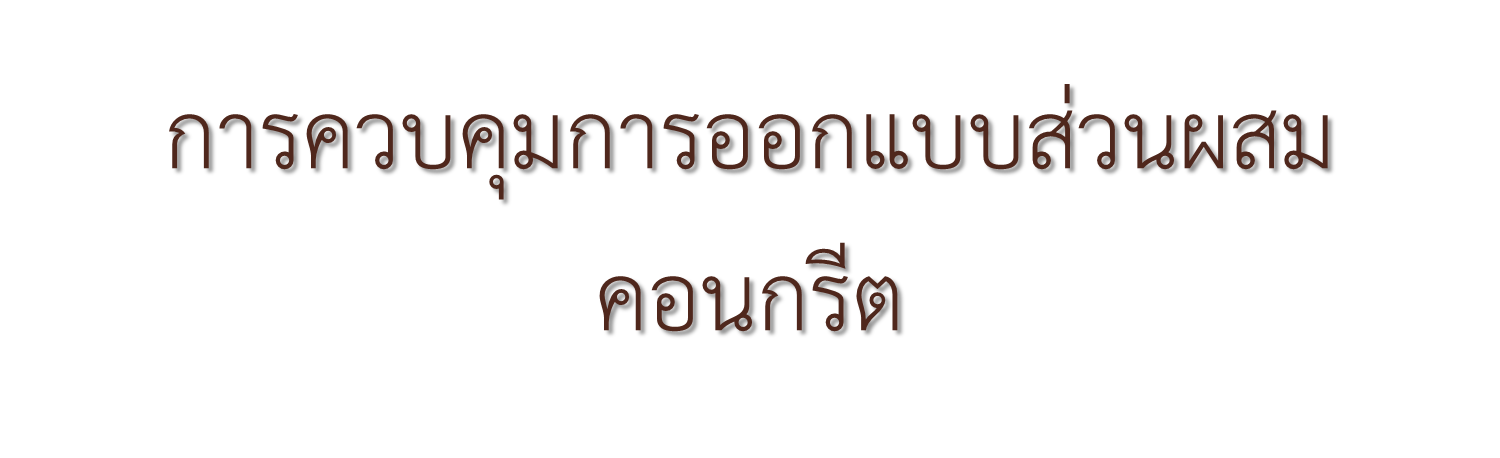 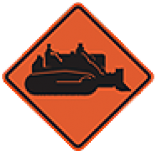 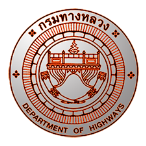 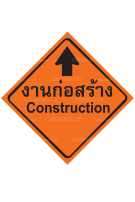 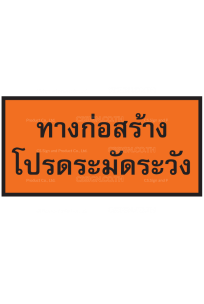 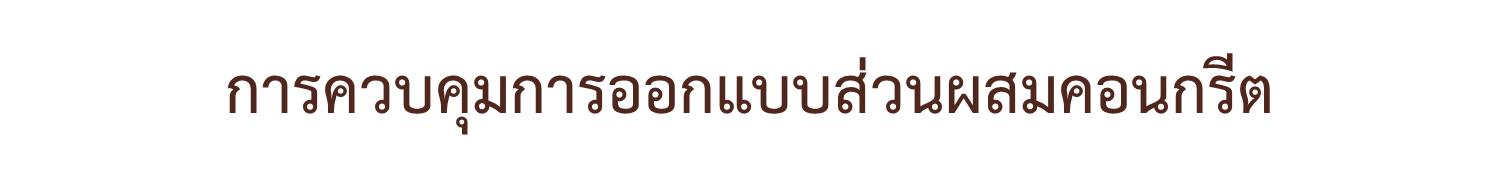 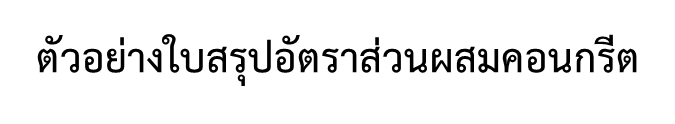 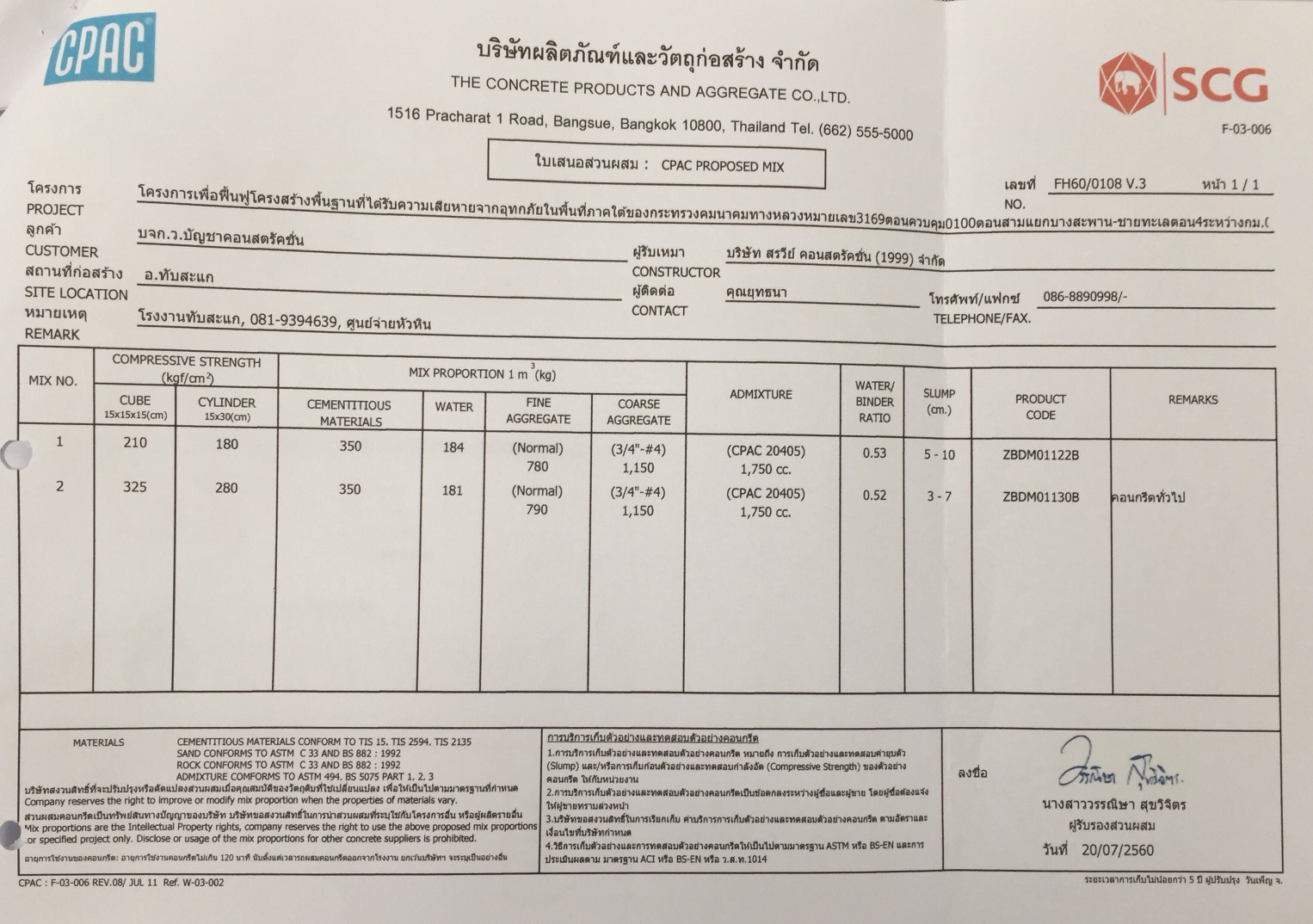 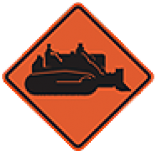 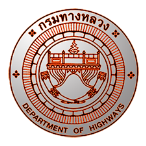 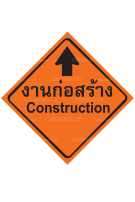 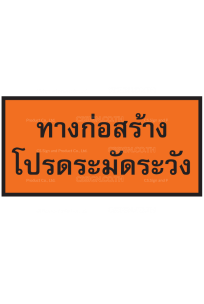 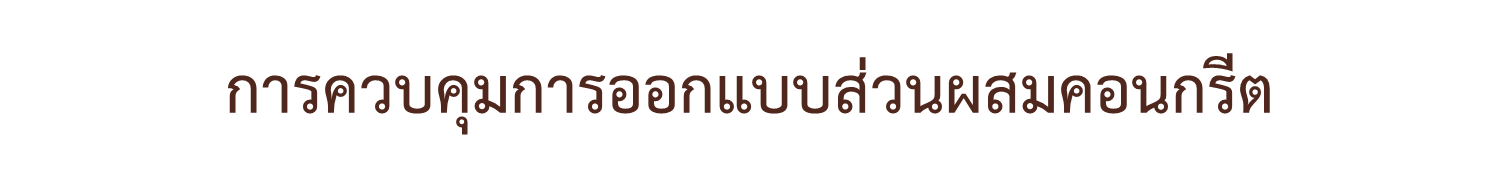 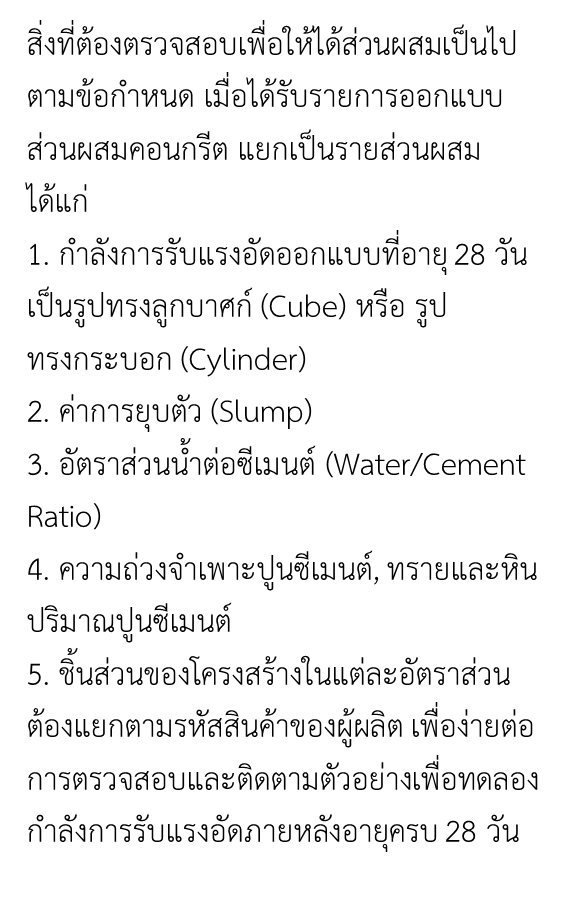 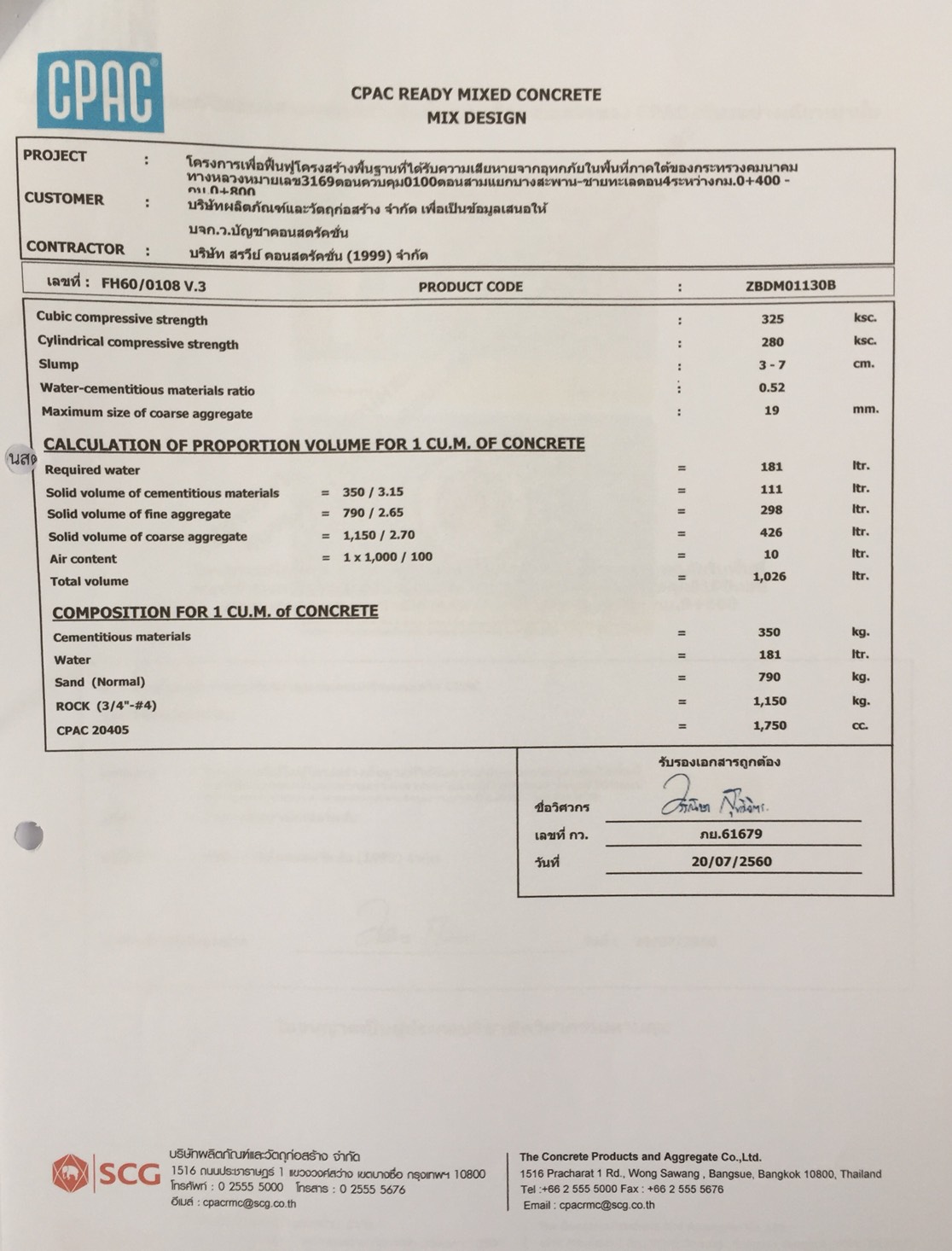 ห้ามใช้ Fly Ash ผสม
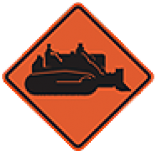 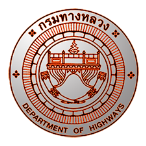 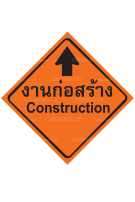 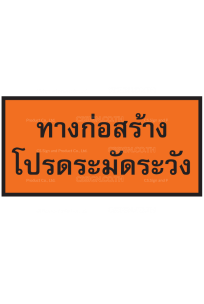 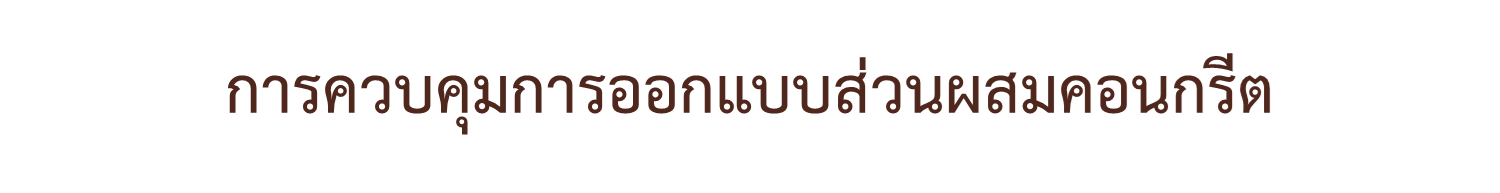 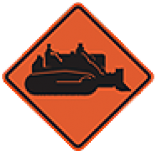 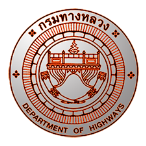 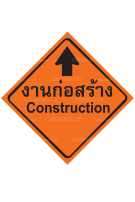 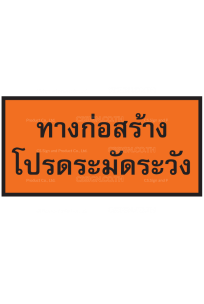 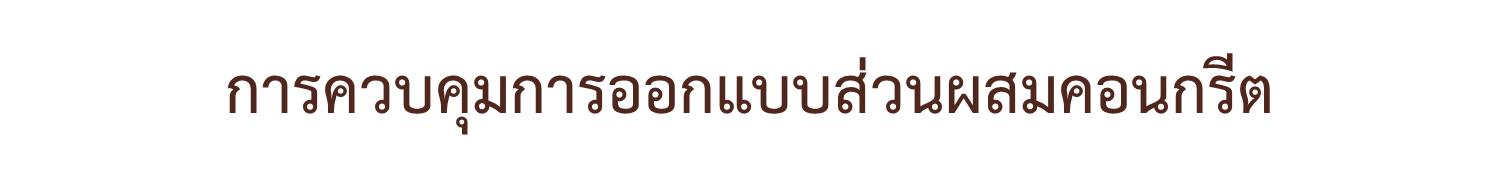 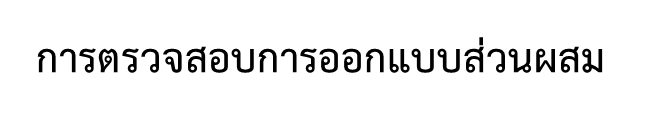 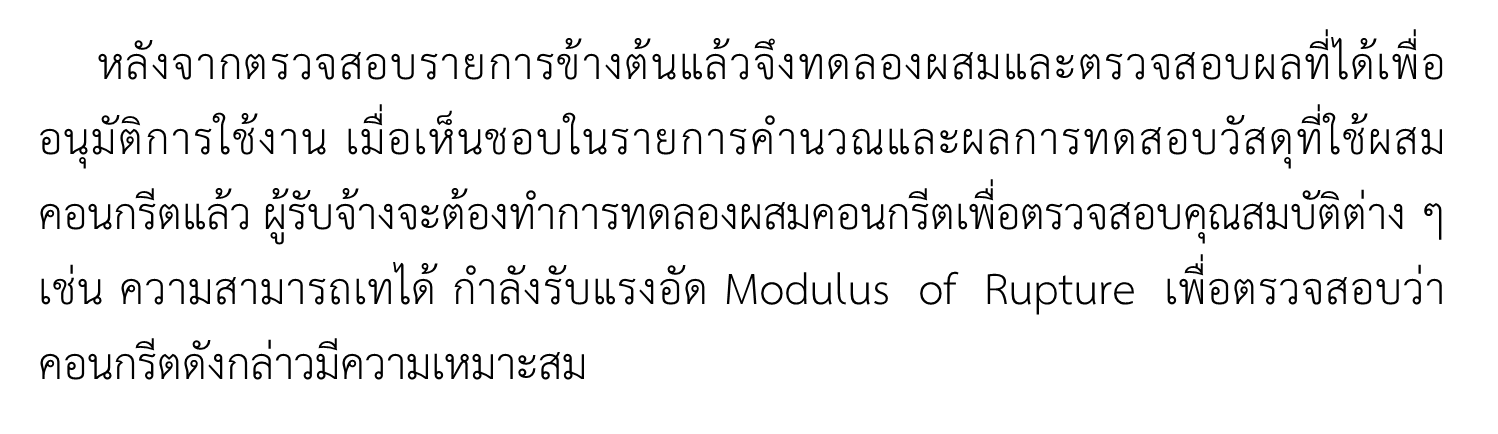 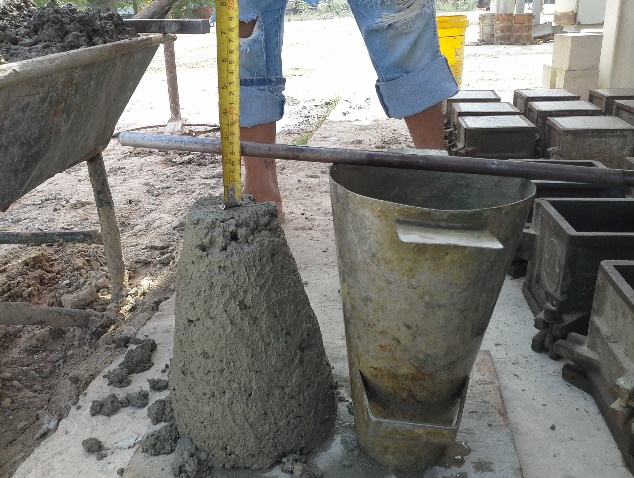 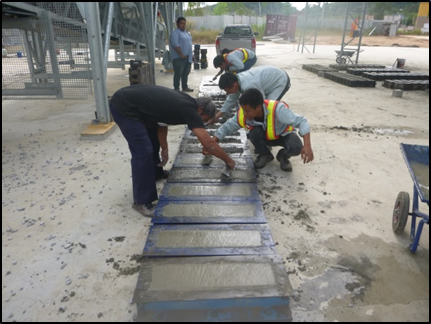 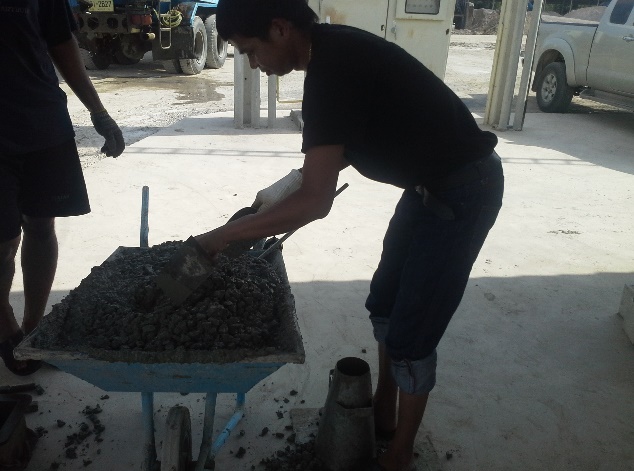 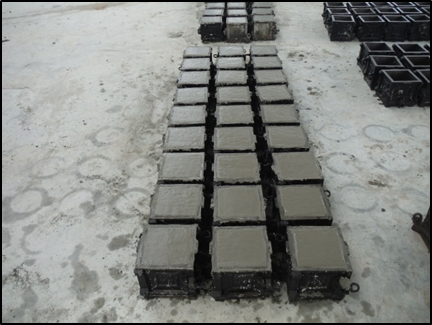 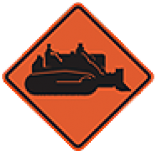 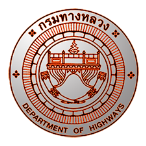 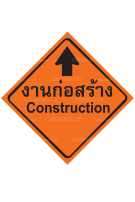 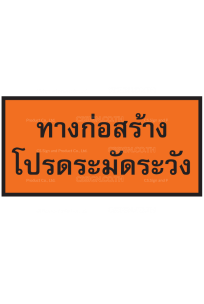 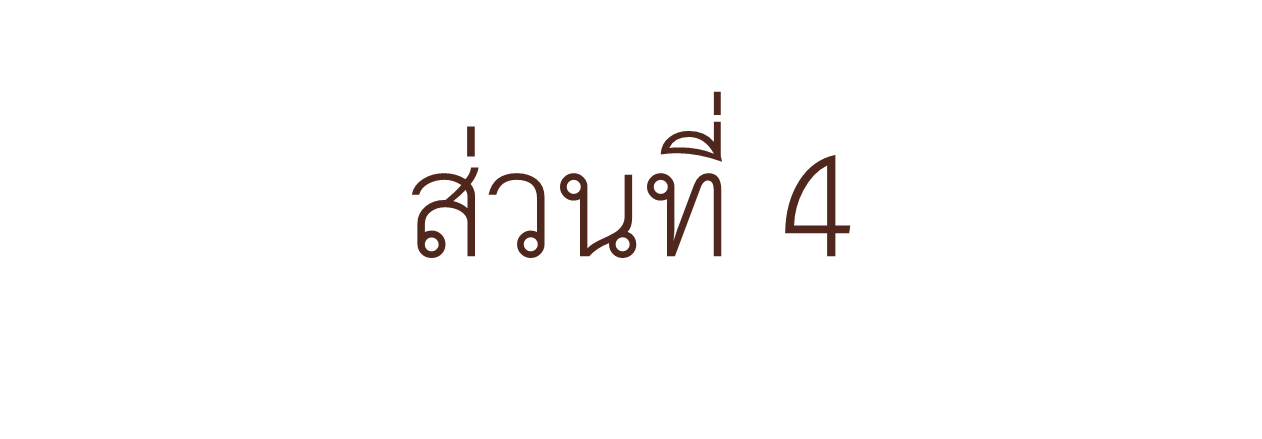 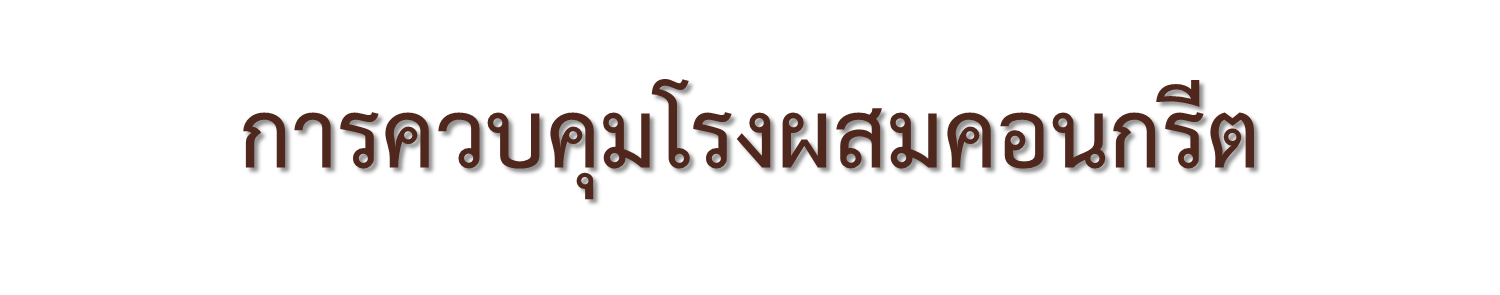 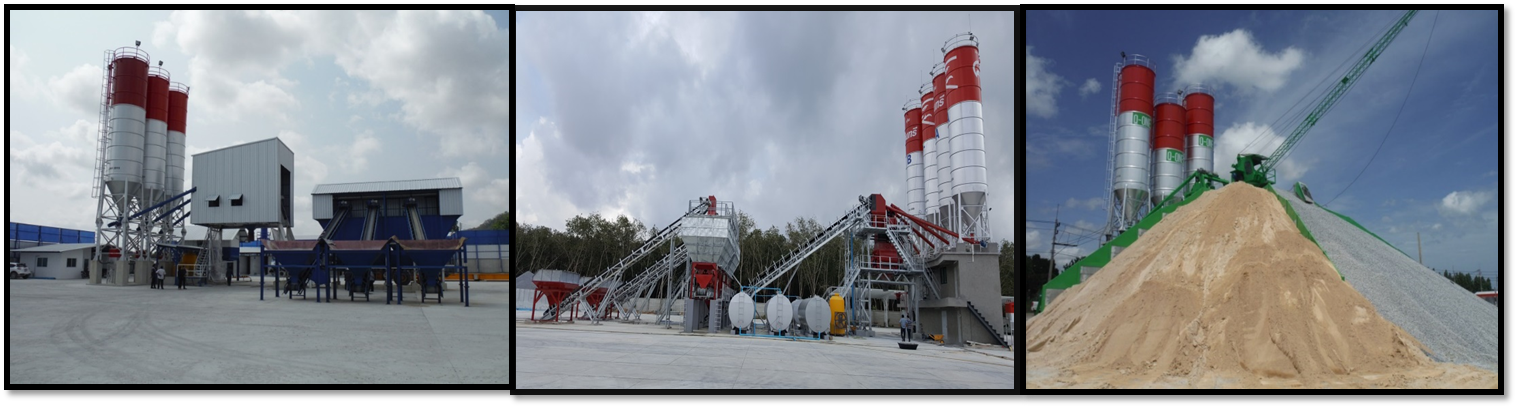 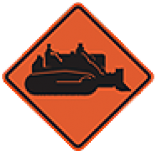 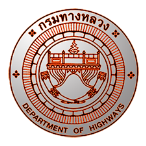 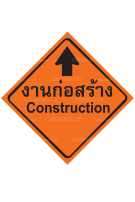 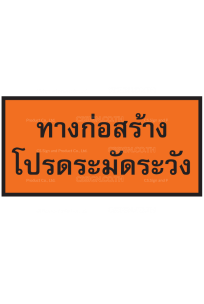 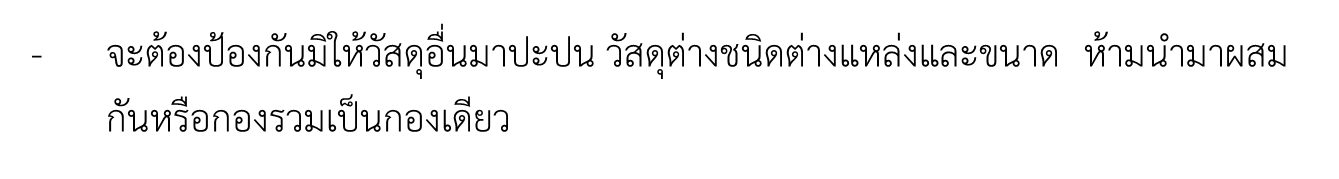 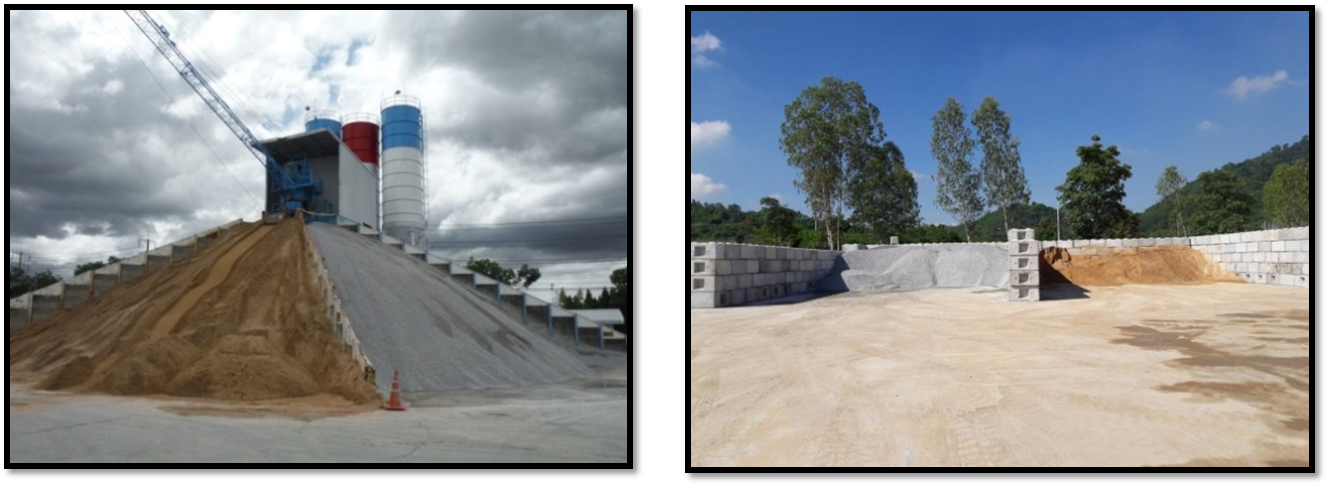 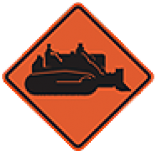 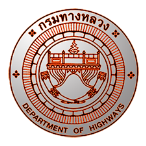 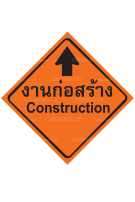 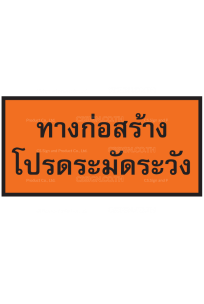 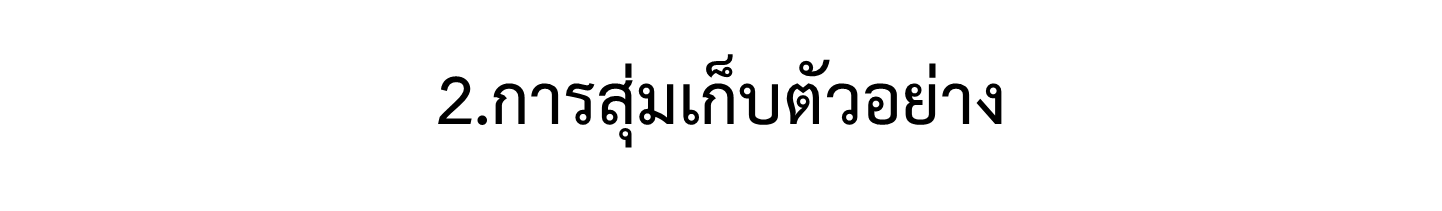 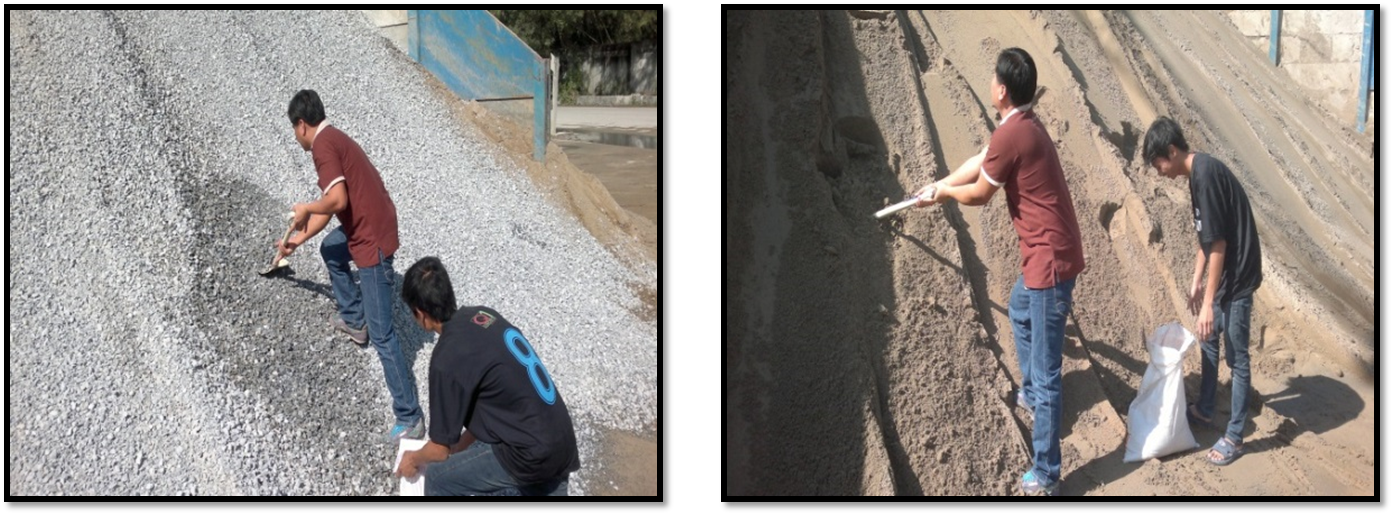 เปิดหน้ากองวัสดุแล้วเก็บตัวอย่าง
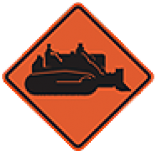 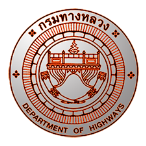 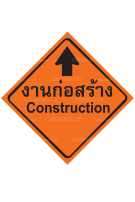 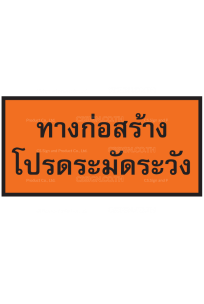 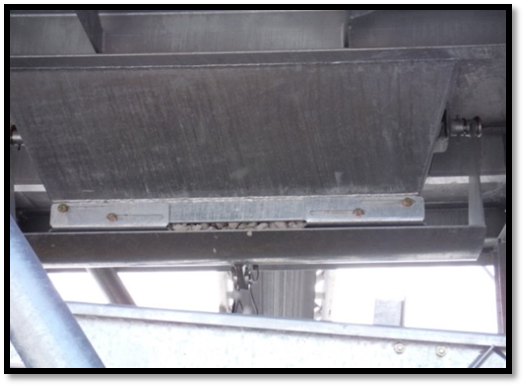 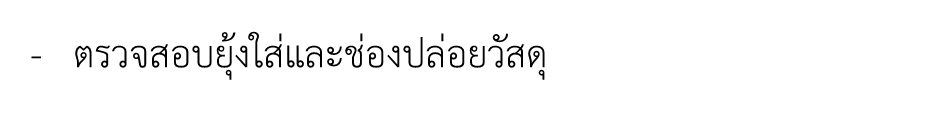 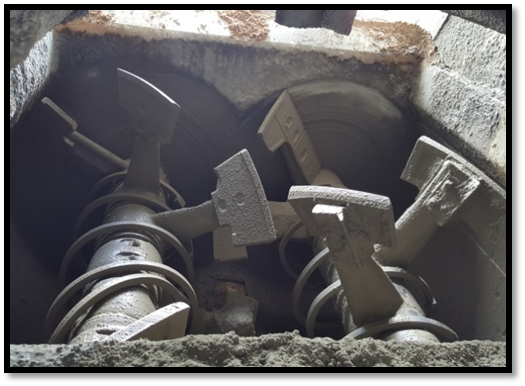 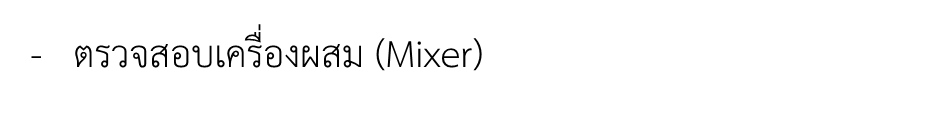 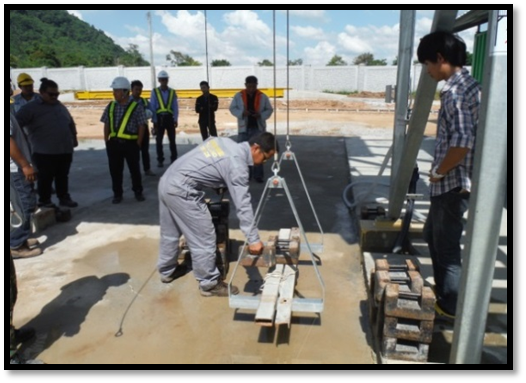 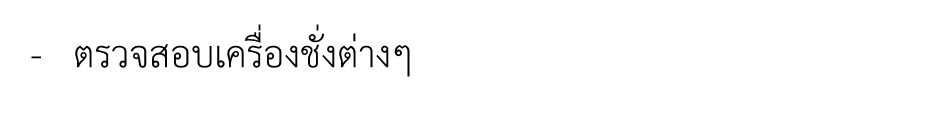 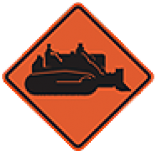 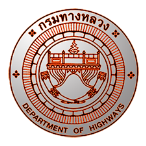 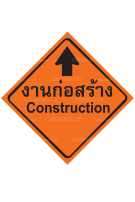 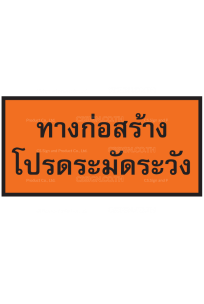 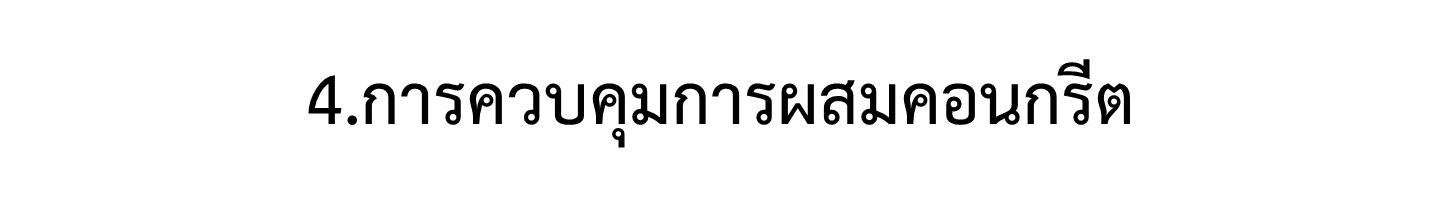 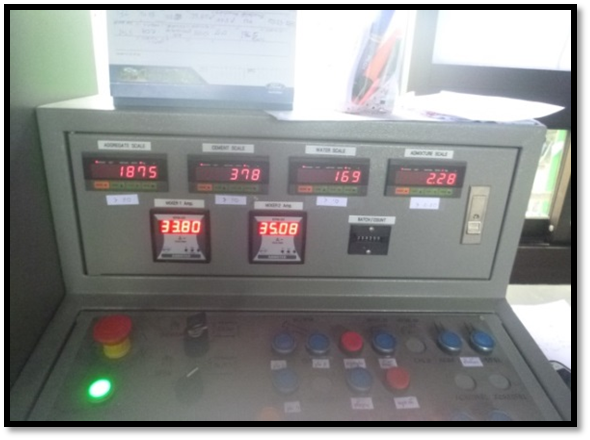 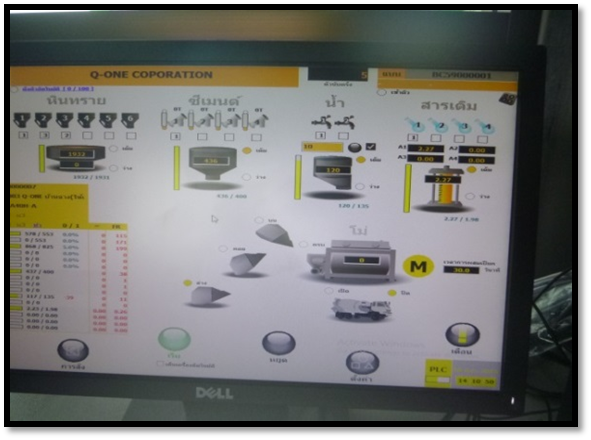 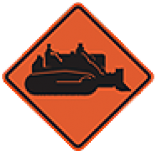 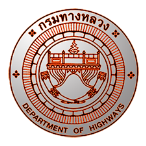 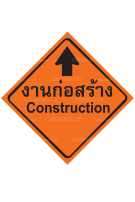 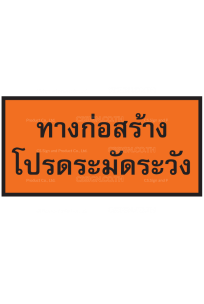 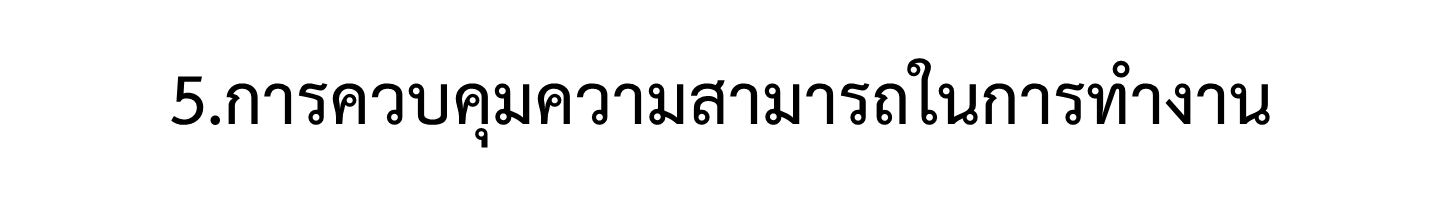 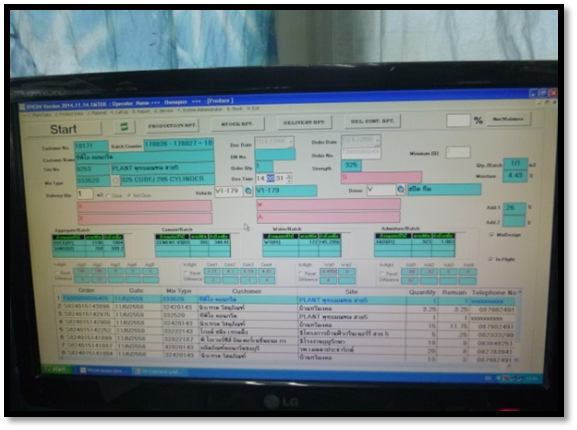 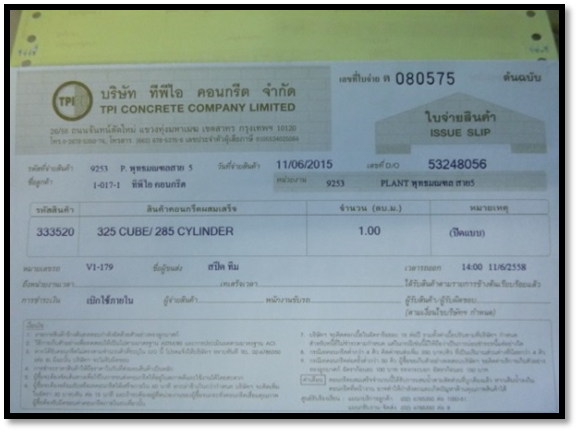 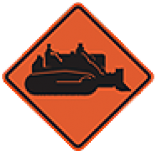 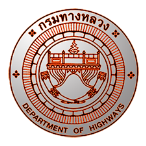 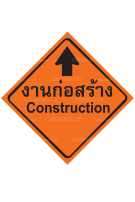 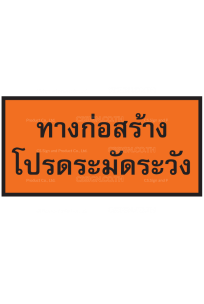 6.การควบคุมคอนกรีต
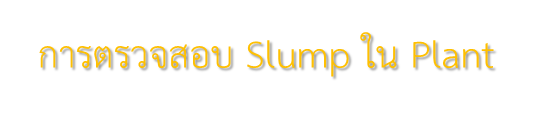 ตรวจสอบตั๋วปูนว่า Mixed ตรงกับที่ออกแบบไว้
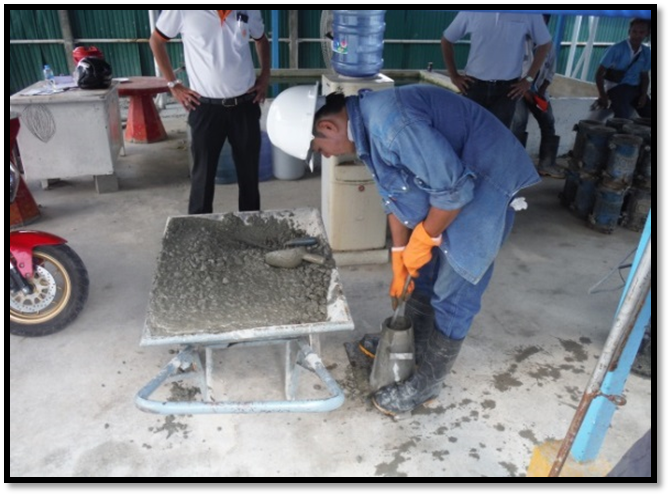 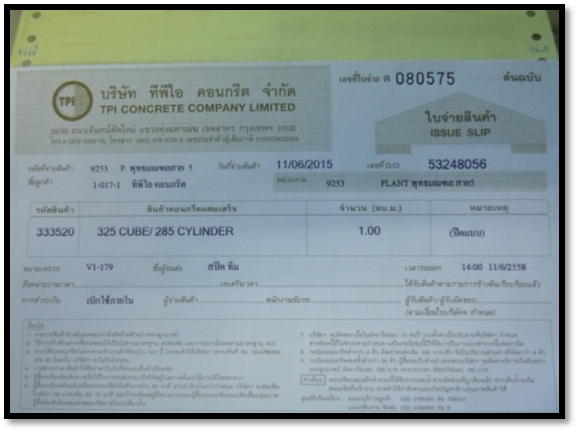 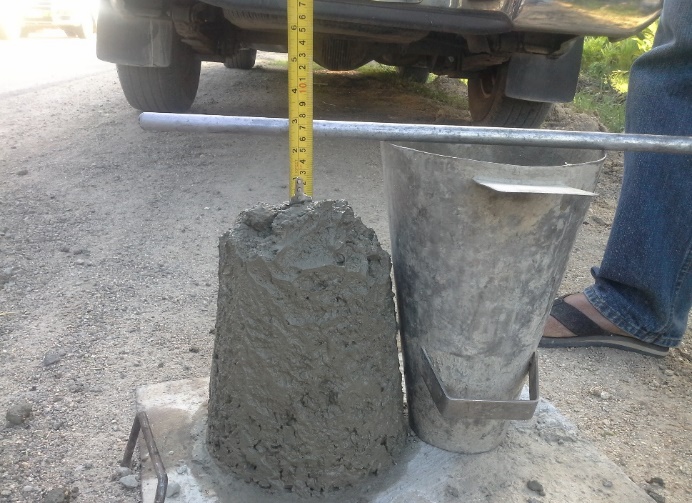 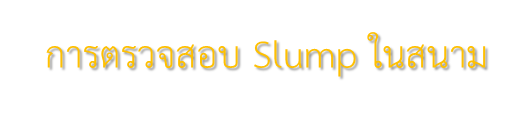 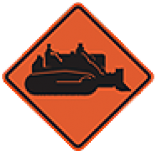 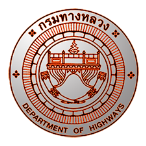 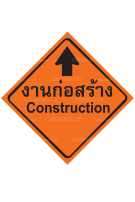 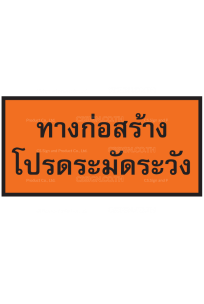 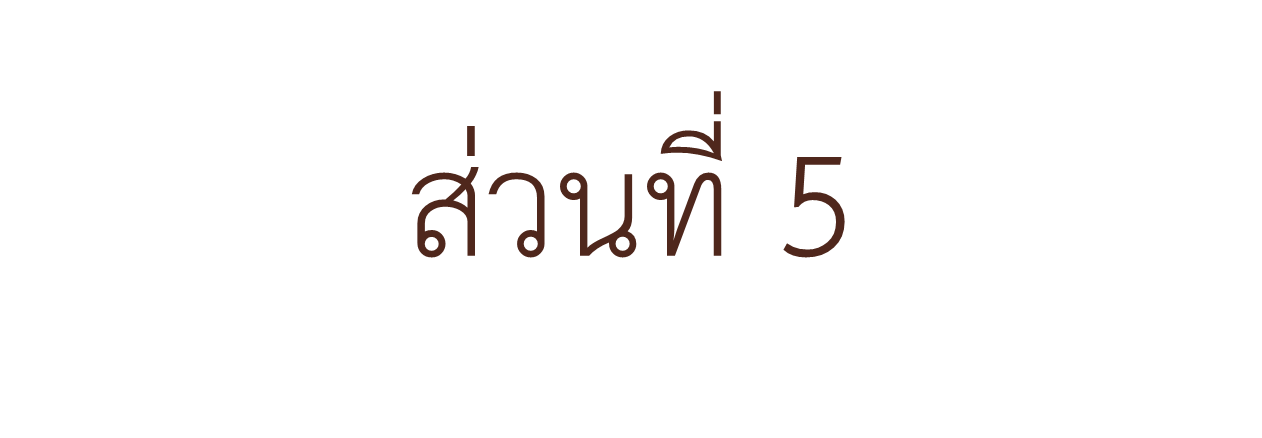 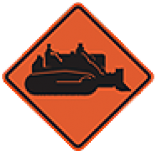 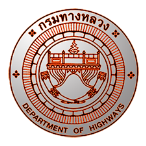 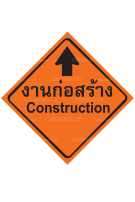 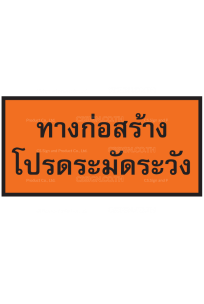 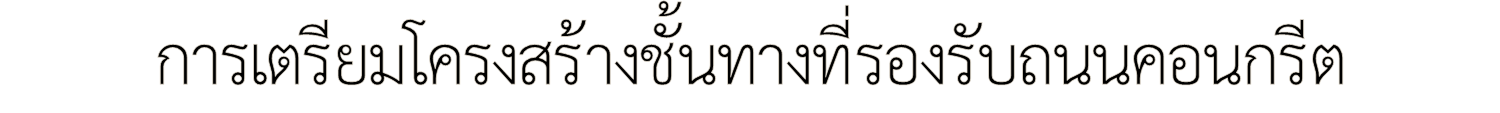 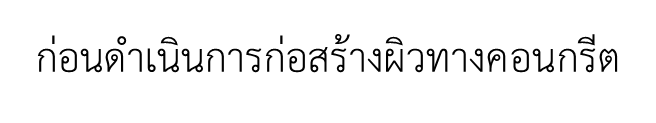 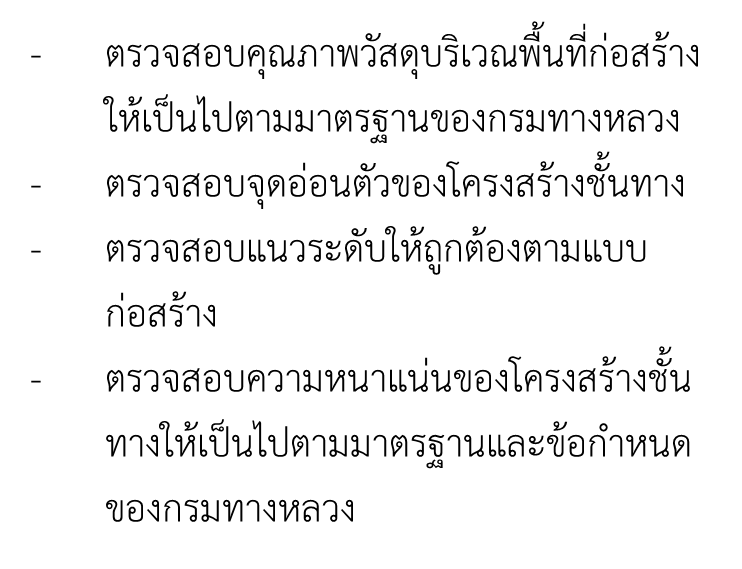 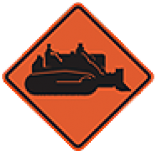 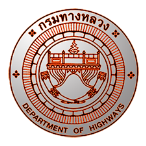 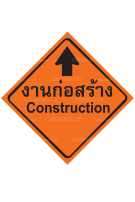 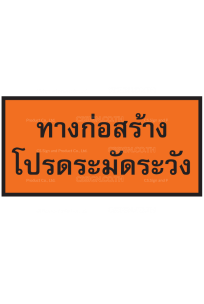 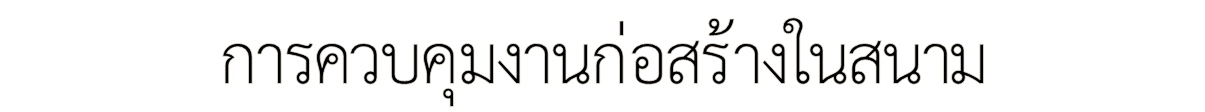 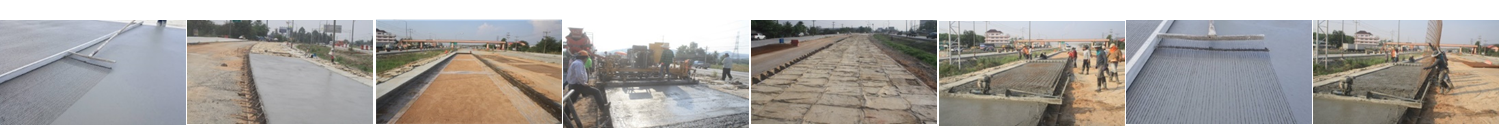 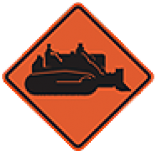 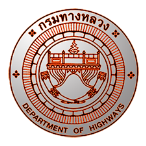 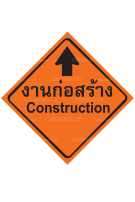 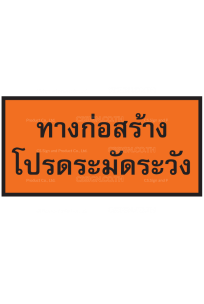 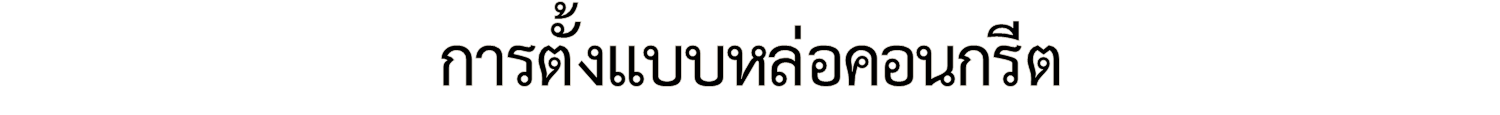 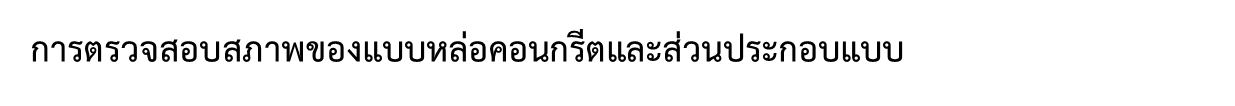 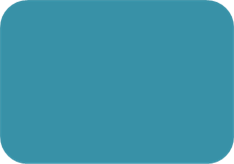 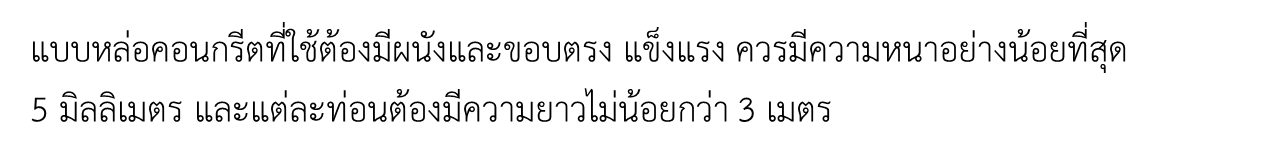 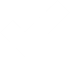 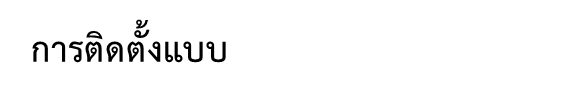 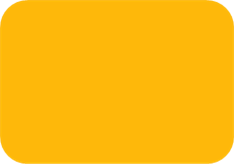 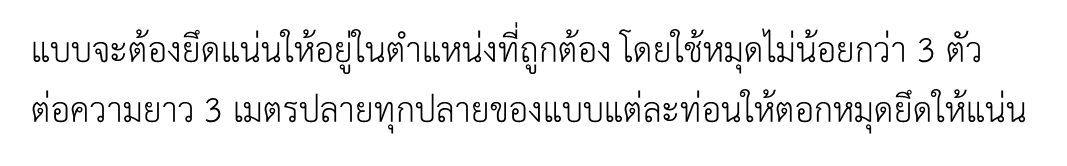 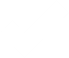 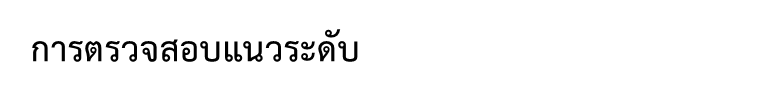 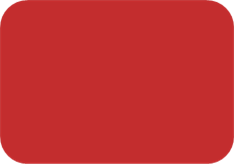 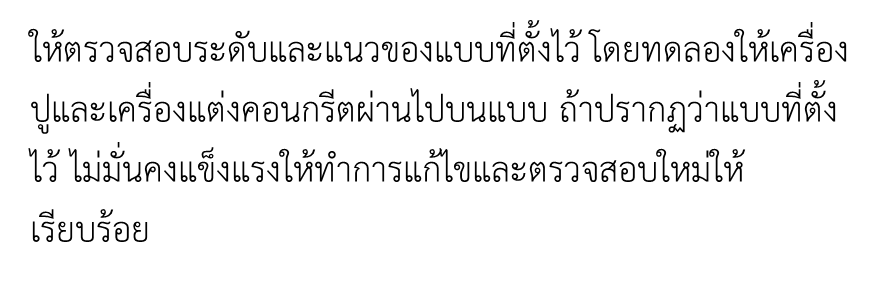 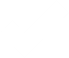 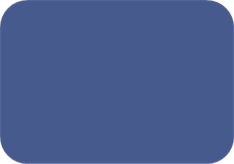 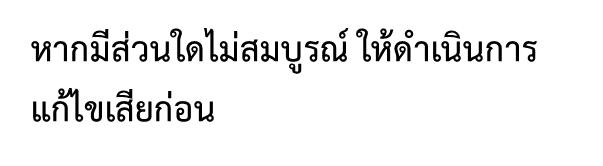 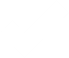 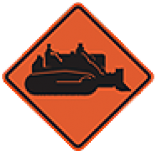 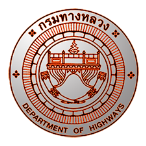 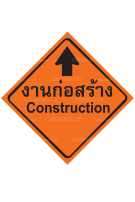 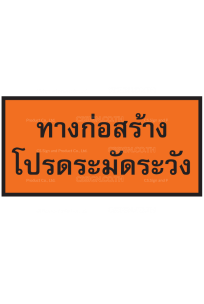 เน้นวิธีการตั้งแบบให้ได้ระดับ
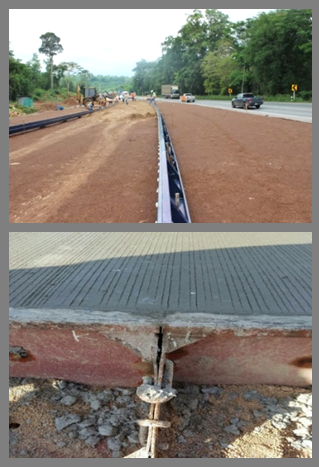 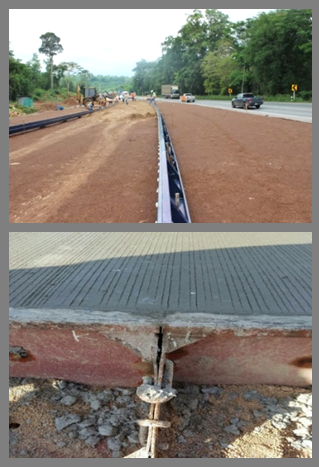 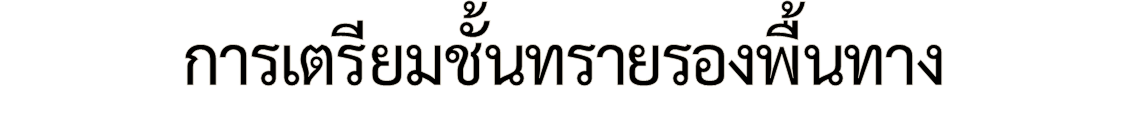 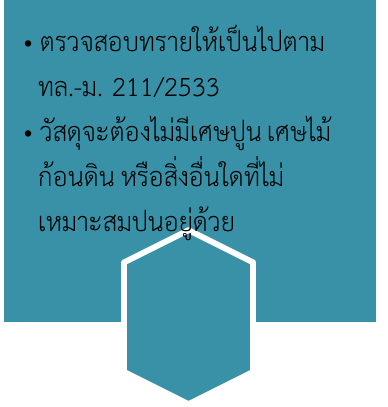 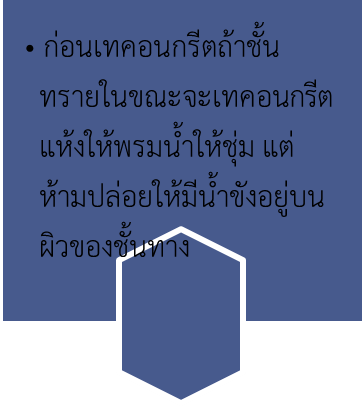 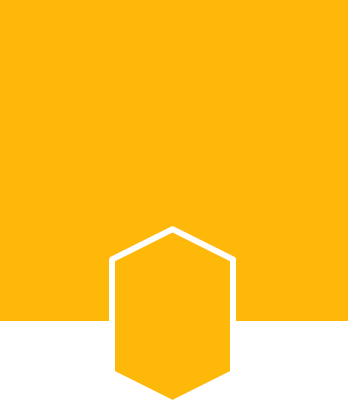 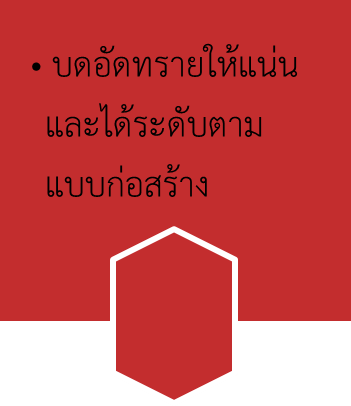 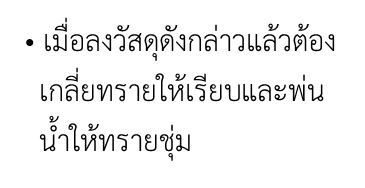 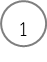 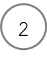 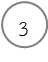 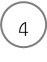 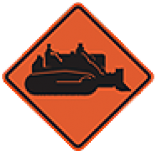 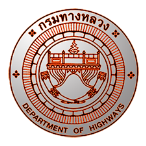 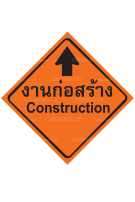 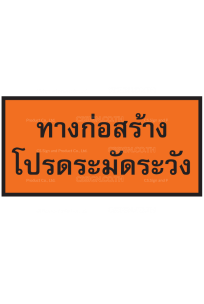 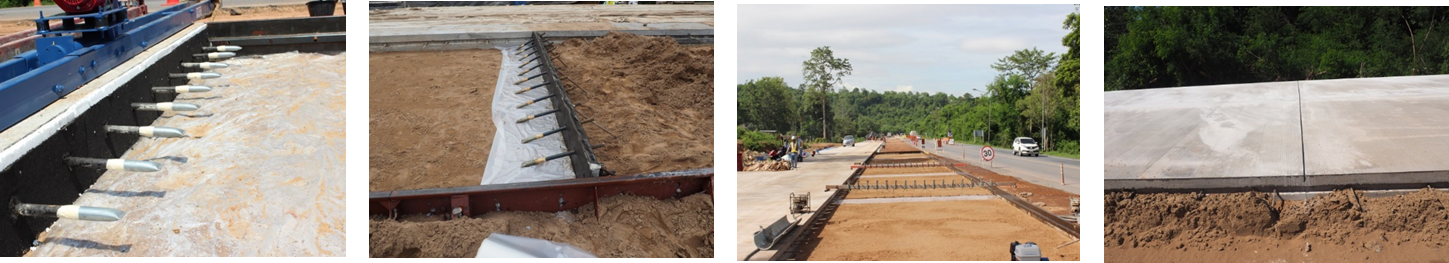 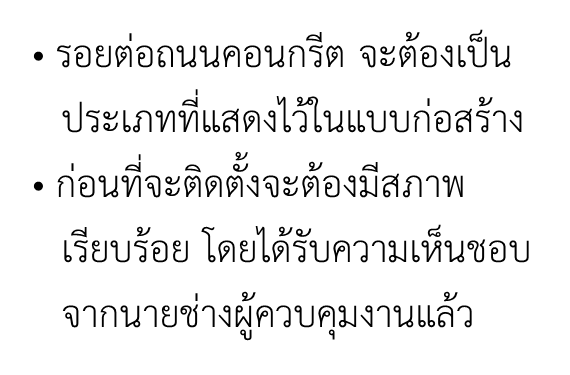 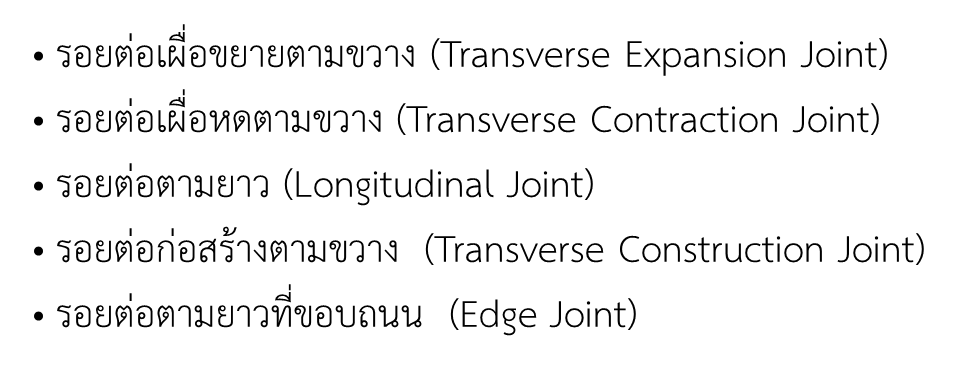 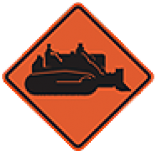 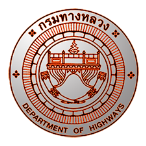 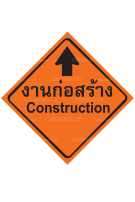 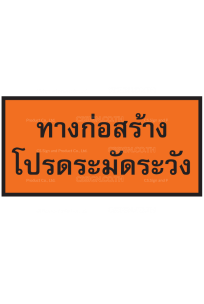 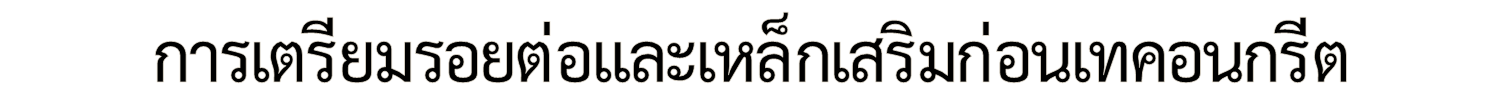 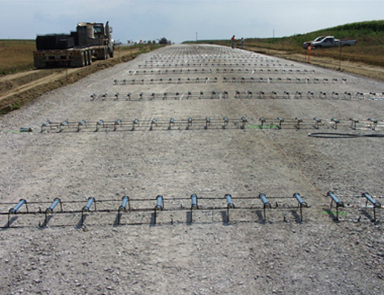 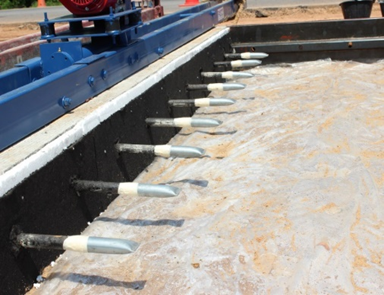 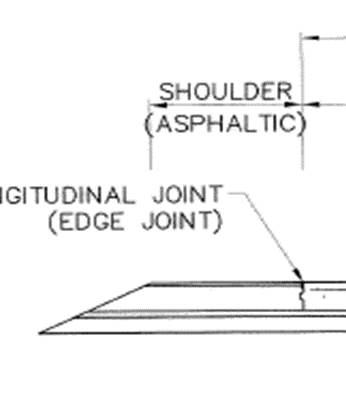 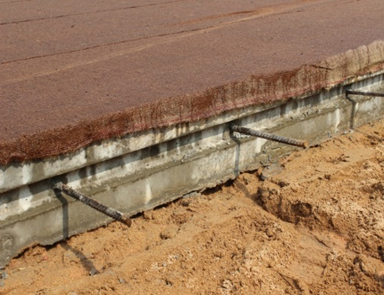 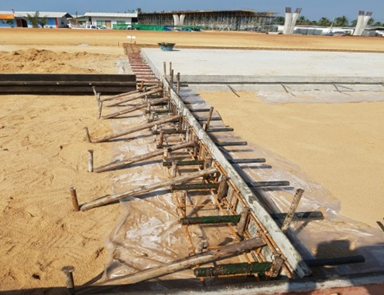 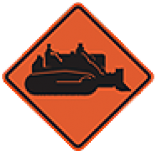 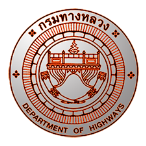 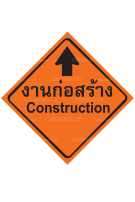 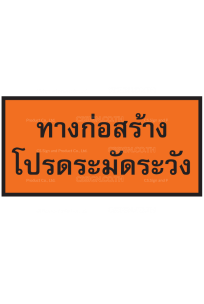 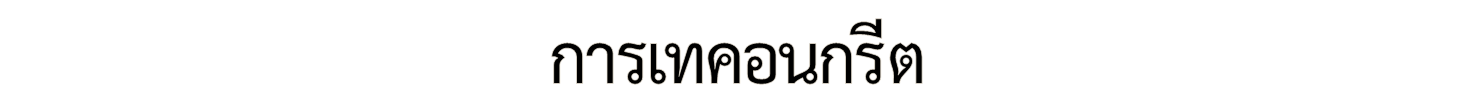 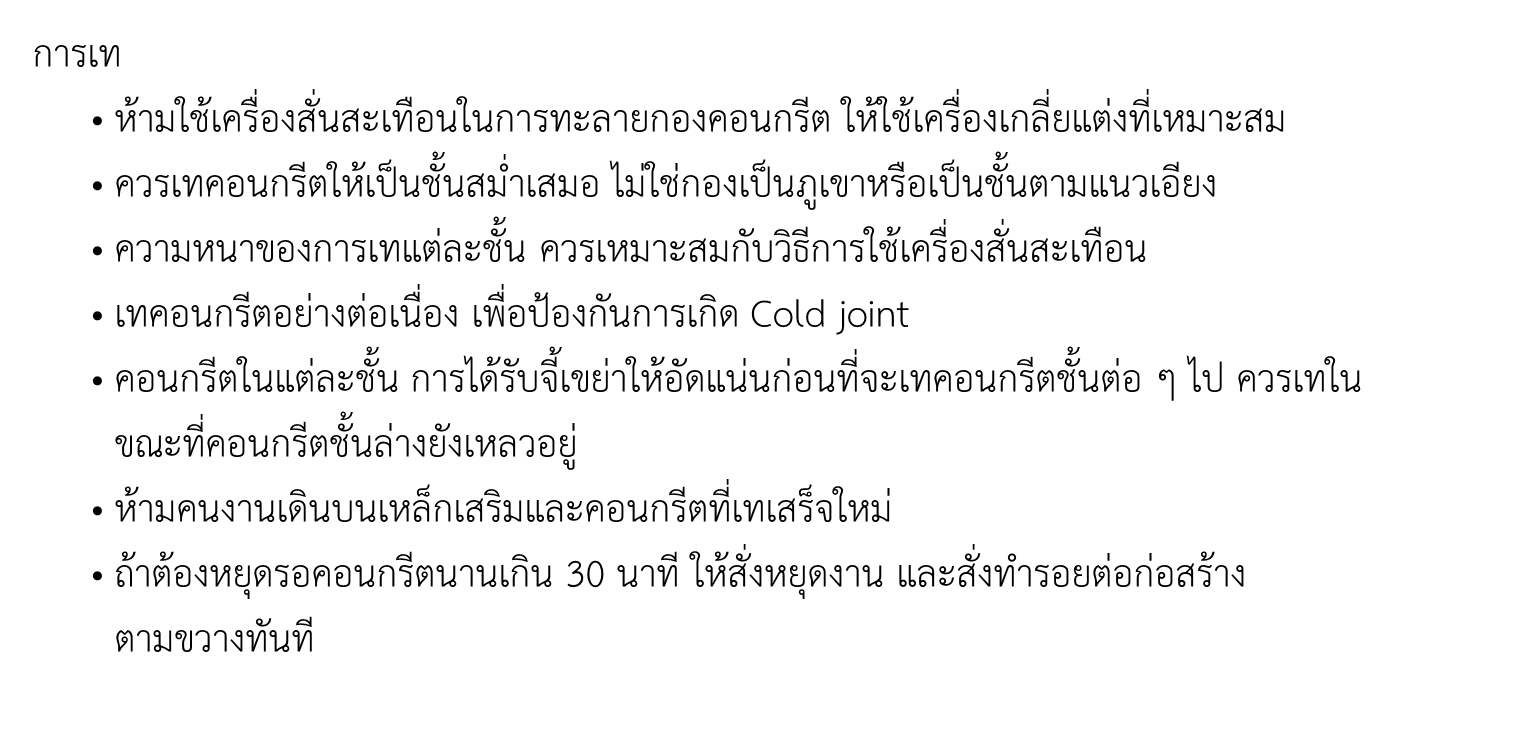 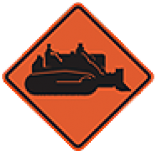 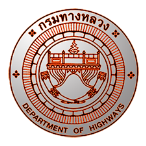 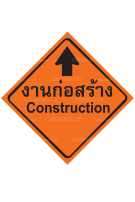 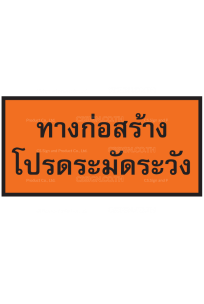 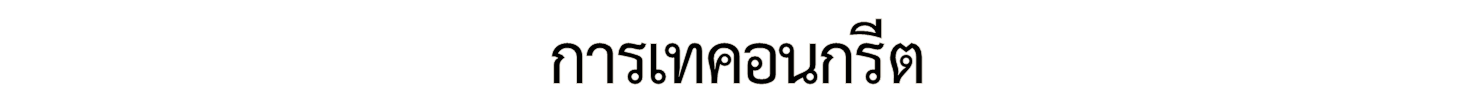 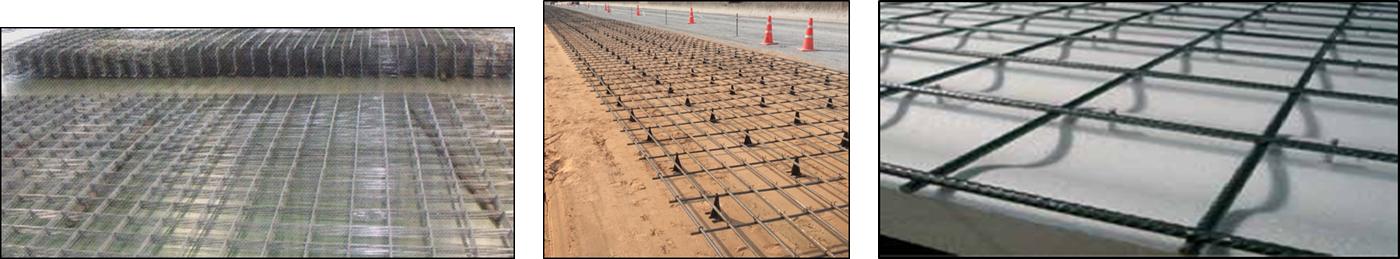 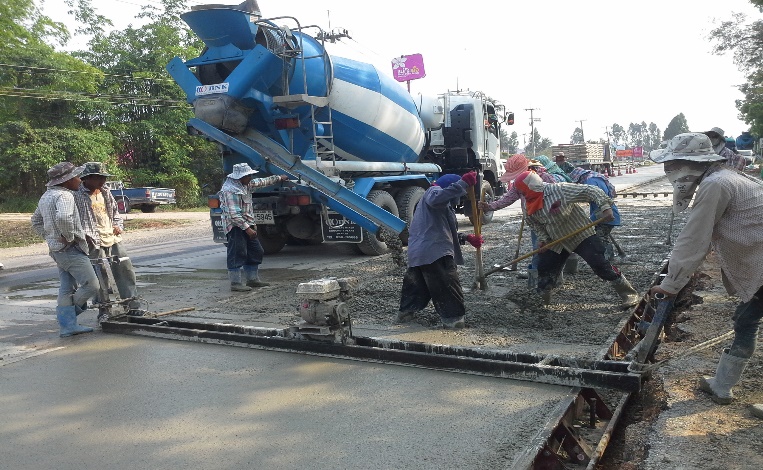 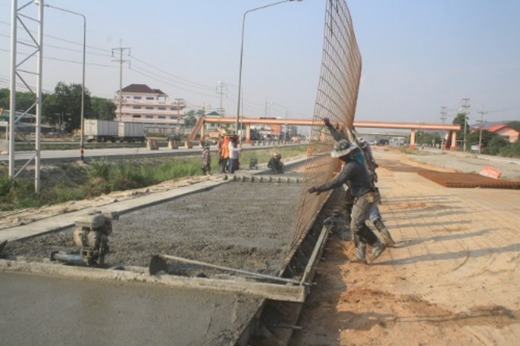 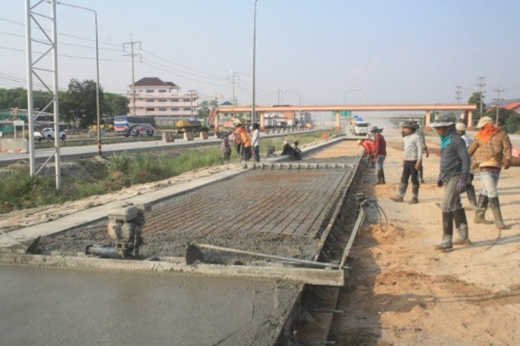 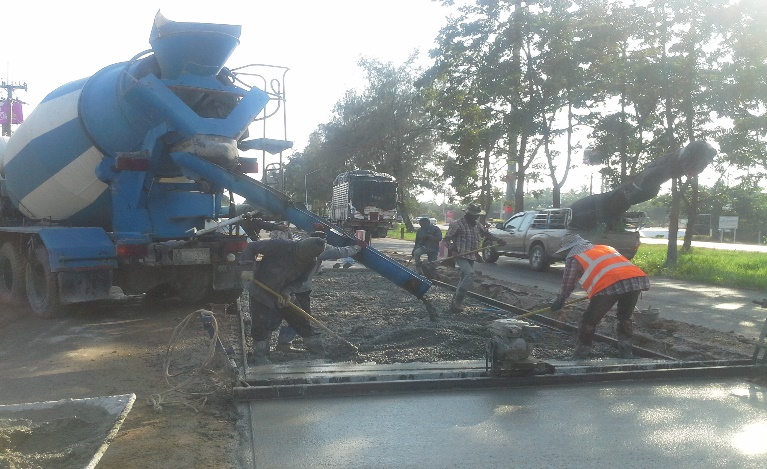 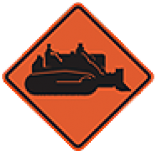 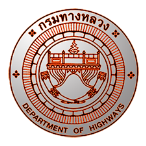 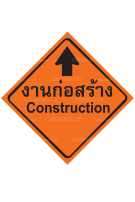 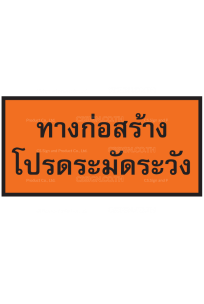 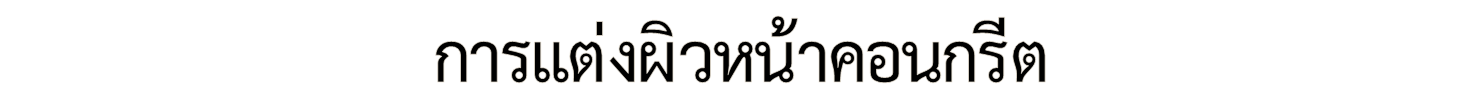 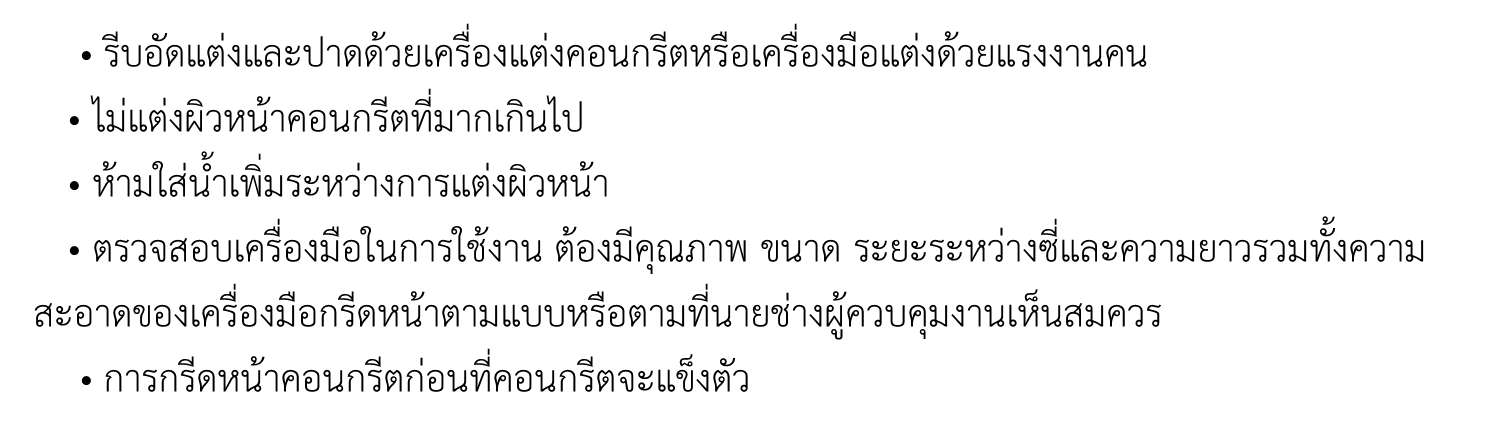 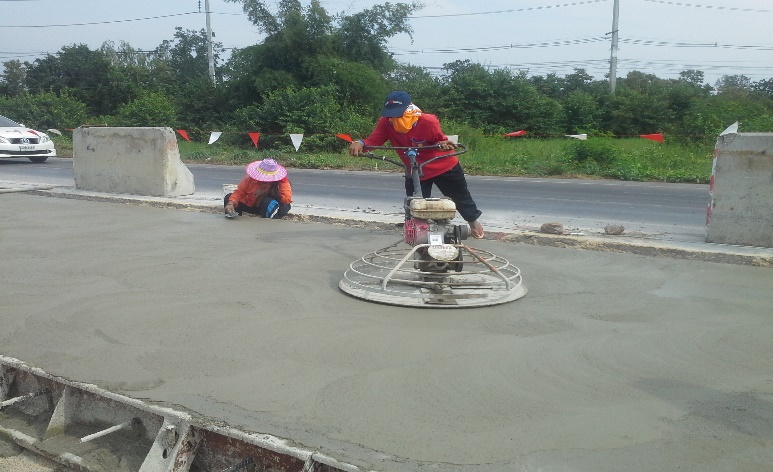 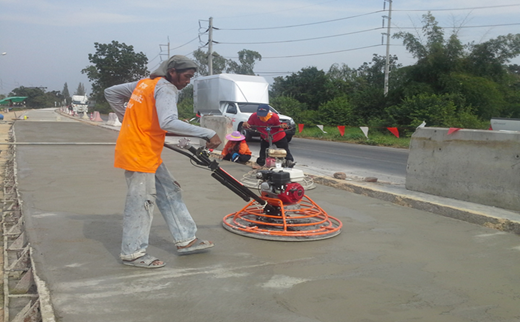 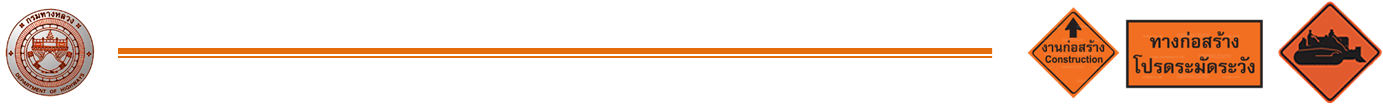 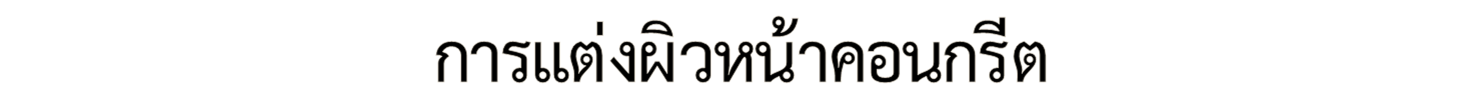 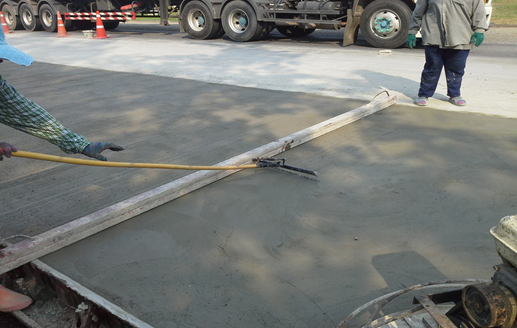 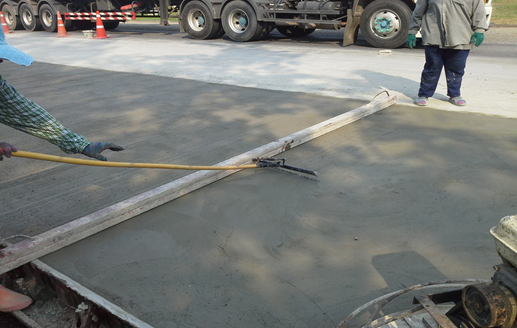 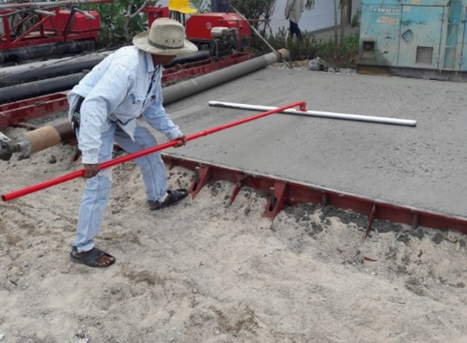 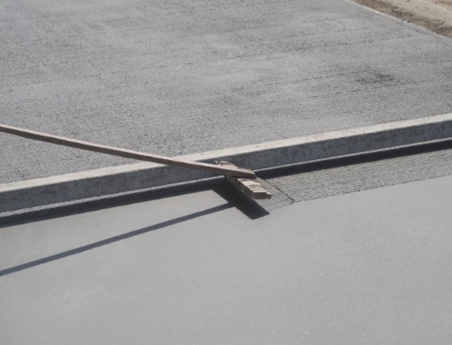 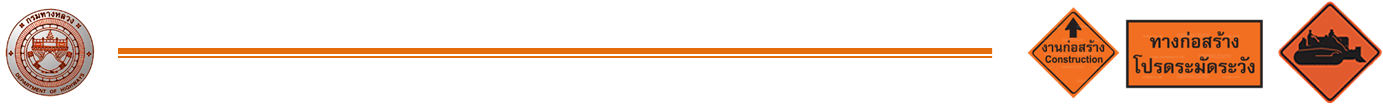 การเก็บตัวอย่างแท่งคอนกรีต
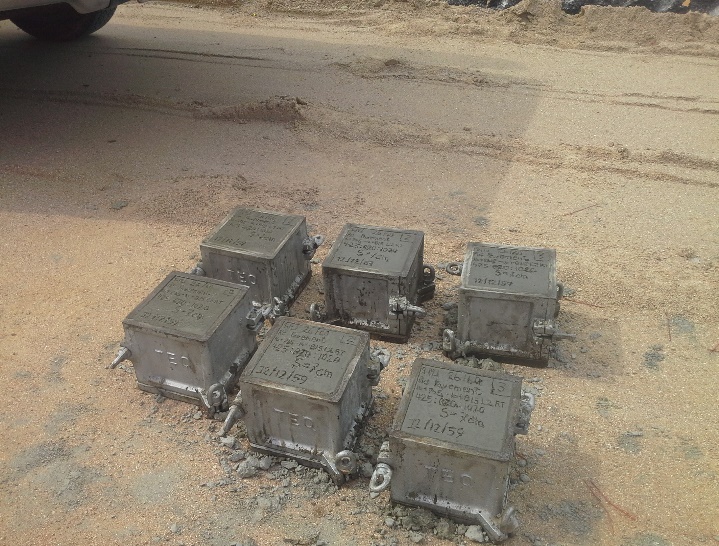 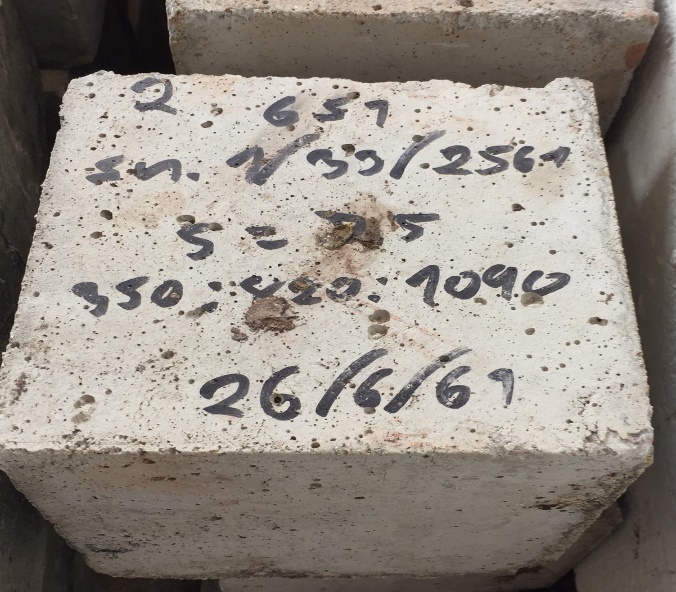 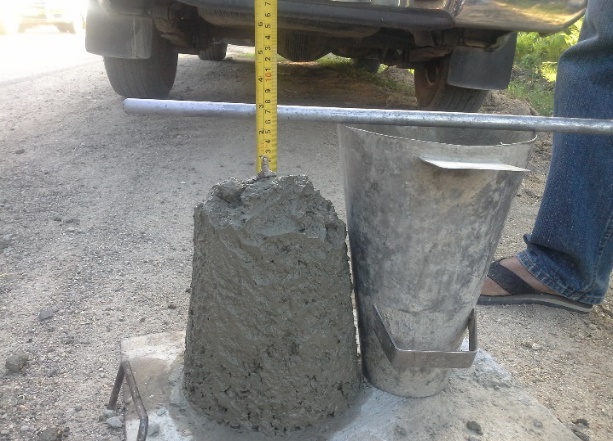 ตรวจสอบ Slump
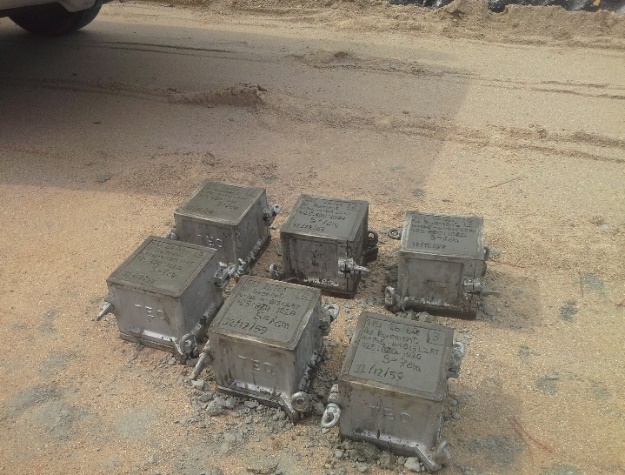 เก็บลูกปูน ชุดละ 3 ตัวอย่างต่อคอนกรีตที่เทประมาณ 50 ลูกบาศก์เมตร หรือทุกๆครั้งที่เท การเขียนหน้าลูกปูนให้เขียนฝังบนหน้าลูกปูน ห้ามใช้ปากกาเมจิกเขียน 
ให้บอกรายละเอียดสัญญา ชนิดของงาน อัตราส่วนผสม
Slump วันที่เท แท่งที่
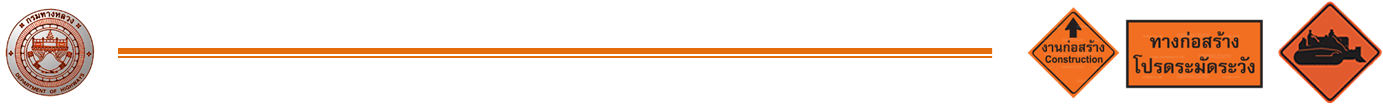 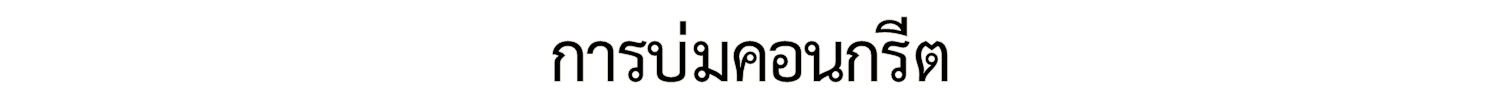 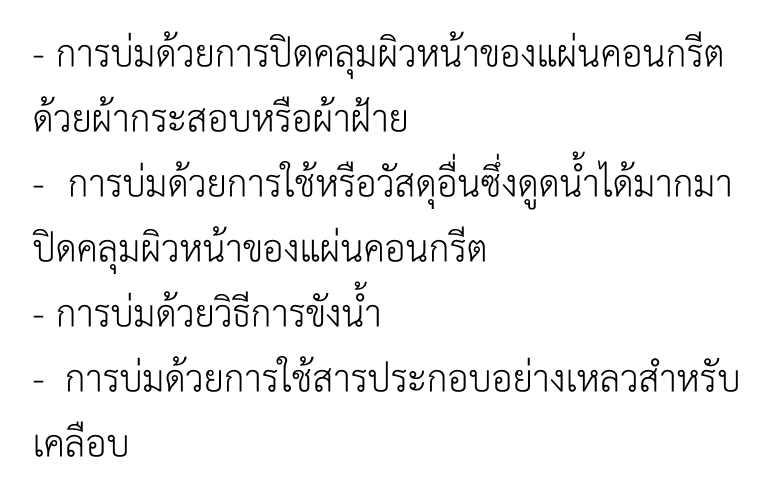 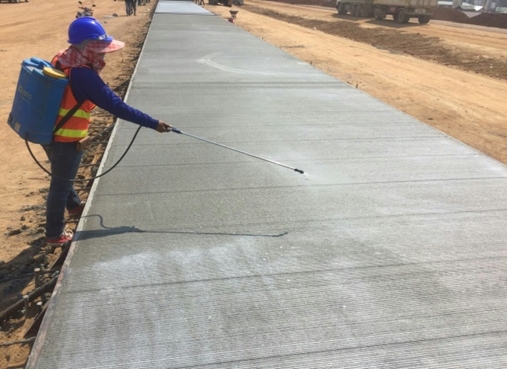 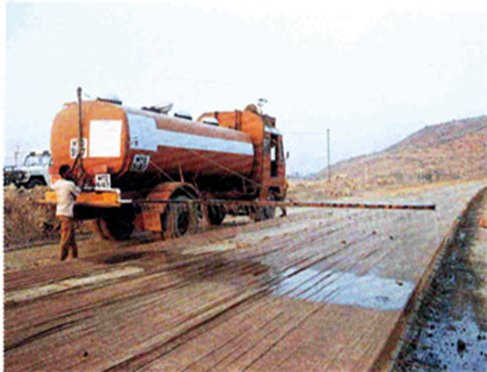 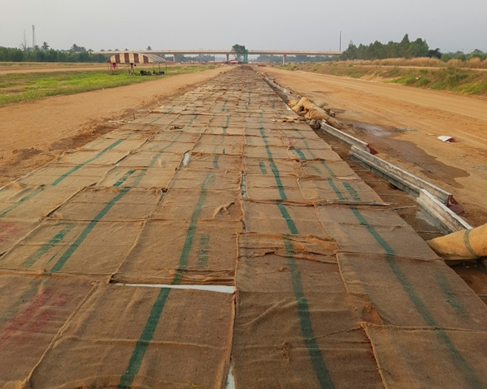 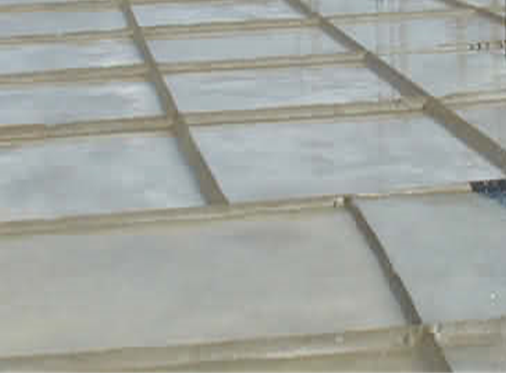 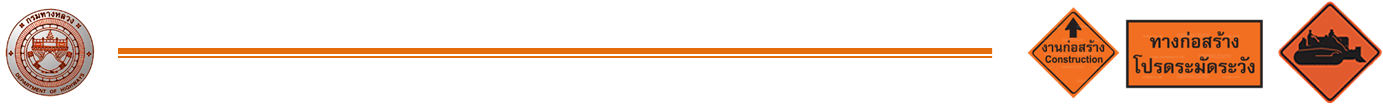 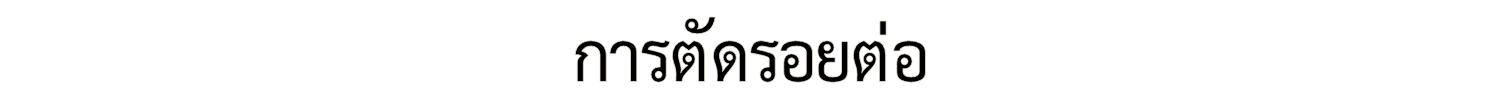 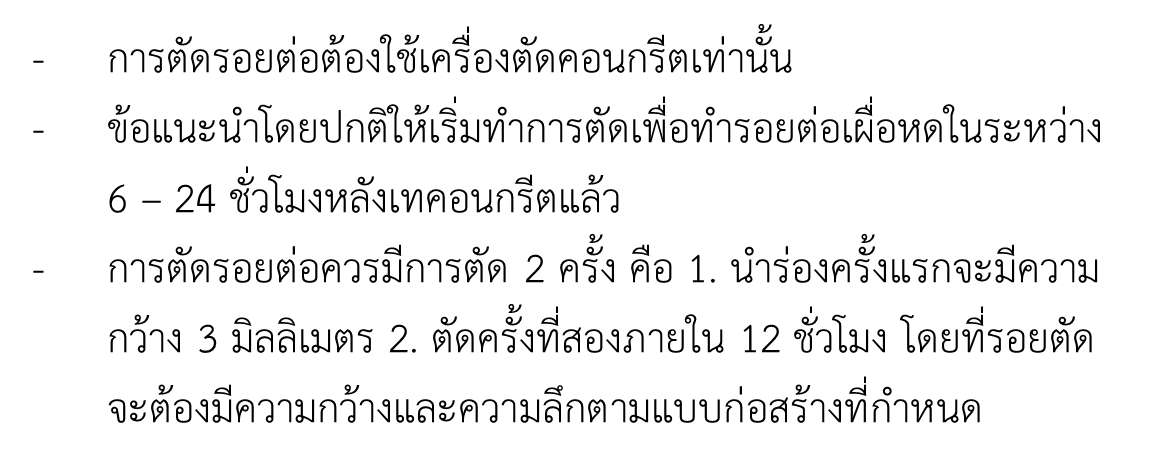 ข้อควรระวัง
-  ห้ามฝังโฟม ไม้ หรือใช้ใบมีดกดรวมทั้งใช้ในการกรีดนำร่องโดยเด็ดขาด                                   ให้ใช้เครื่องตัดคอนกรีตเท่านั้น
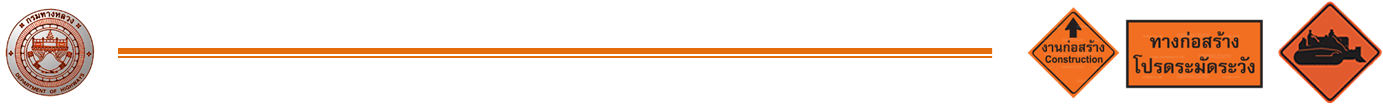 ภาพตัดjoint
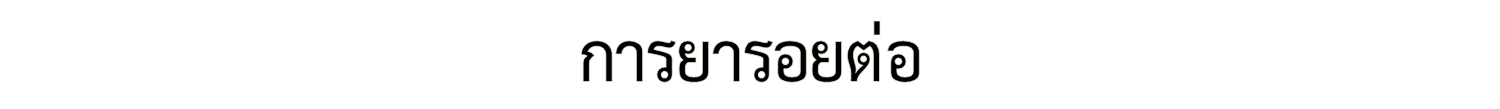 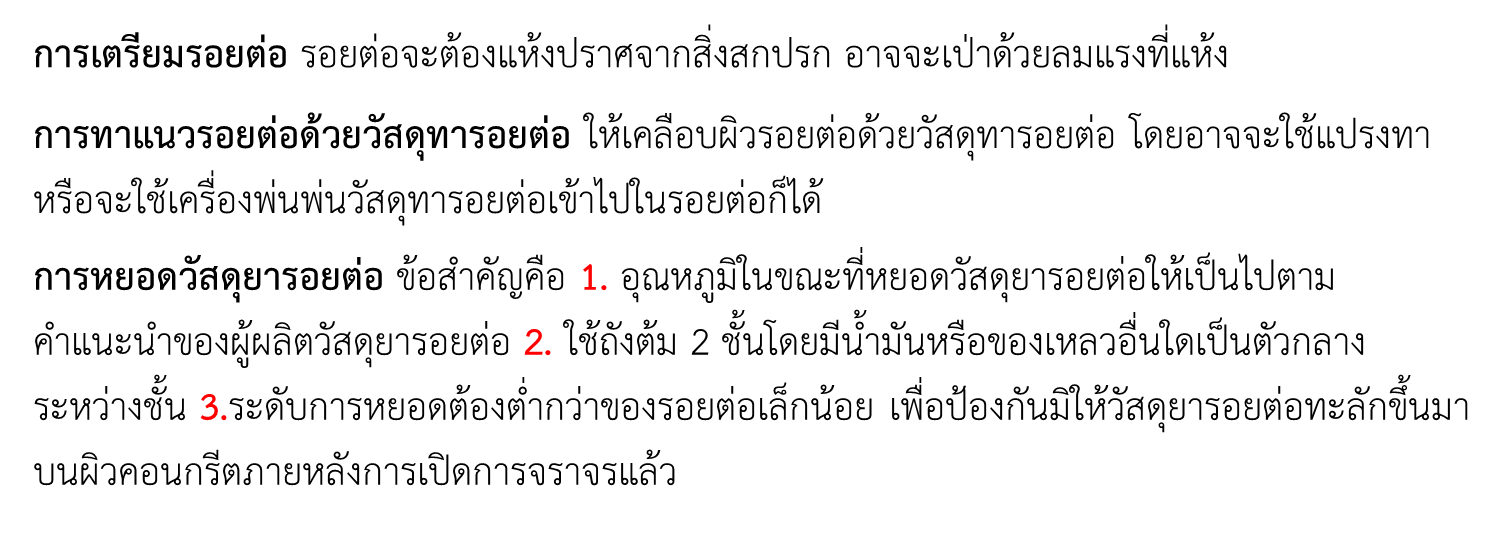 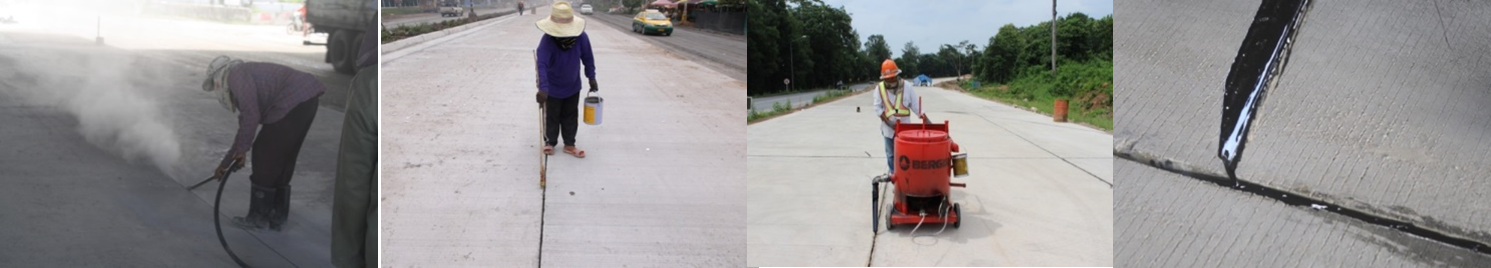 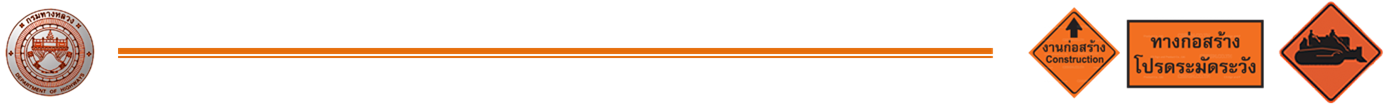 การส่งหนังสือขอทดสอบลูกปูน
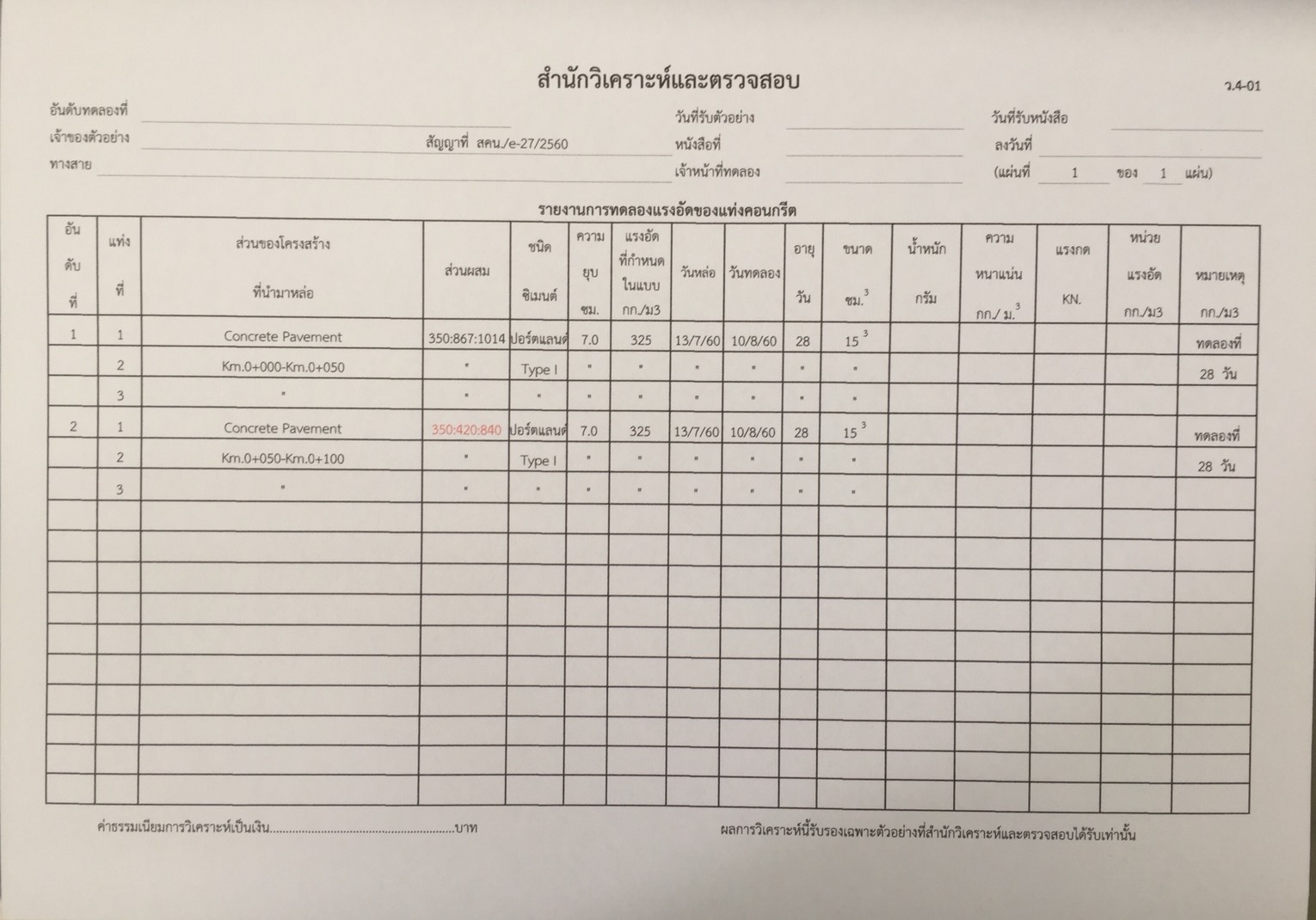 ส่งพร้อมกันทั้งหนังสือนำส่ง แท่งตัวอย่าง และค่าทดสอบ
หมายเหตุ * ต้องส่งก่อนครบกำหนด อายุลูกปูน
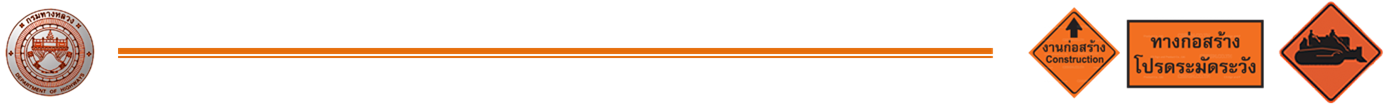 การตรวจวัดความเรียบผิวทางโครงการก่อสร้างทางหลวง
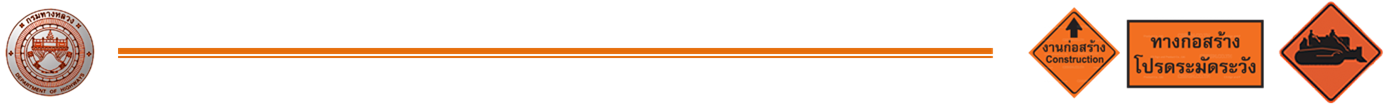 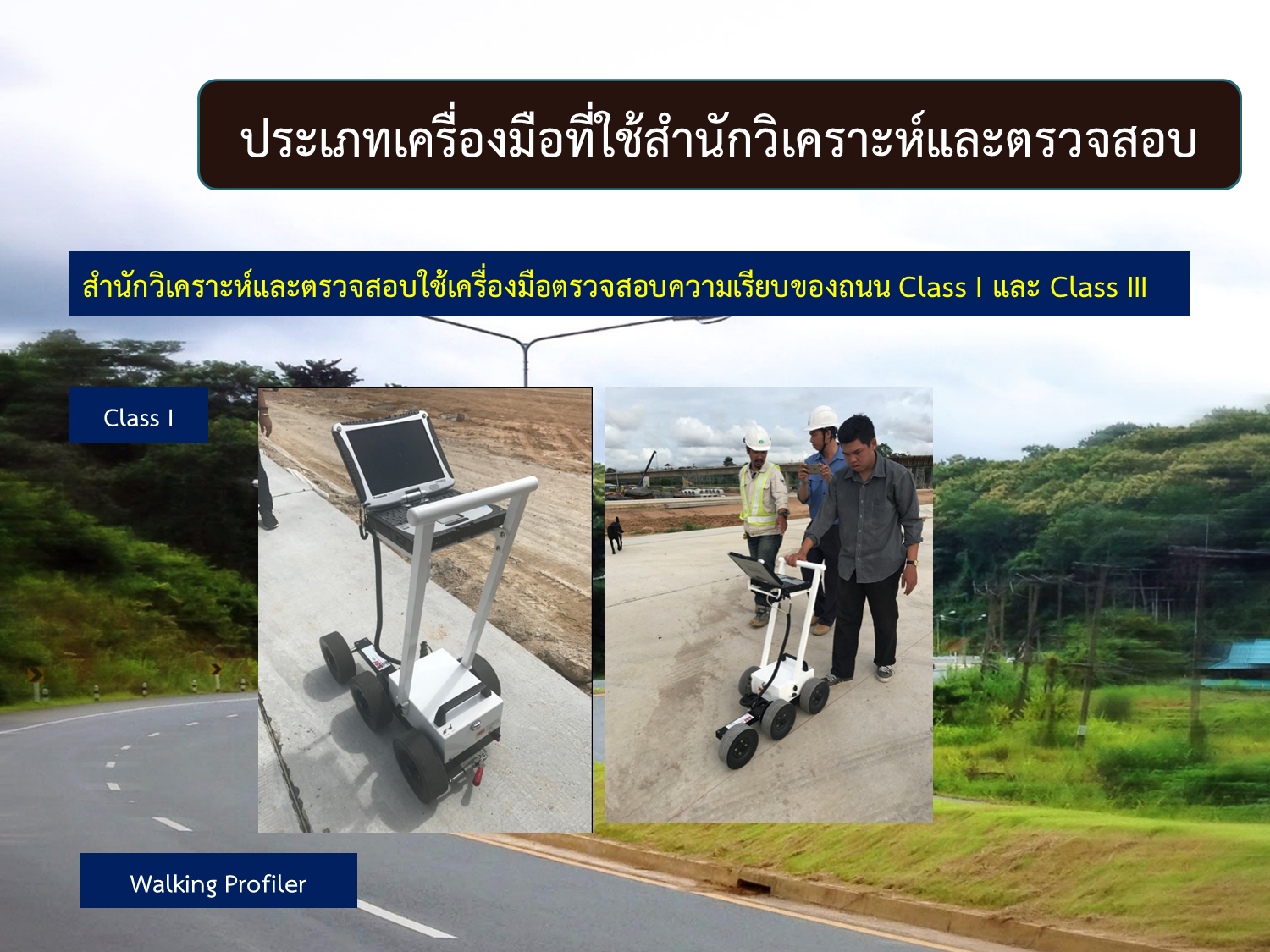 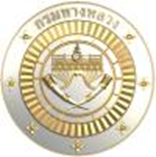 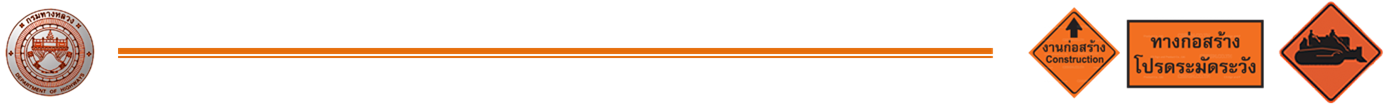 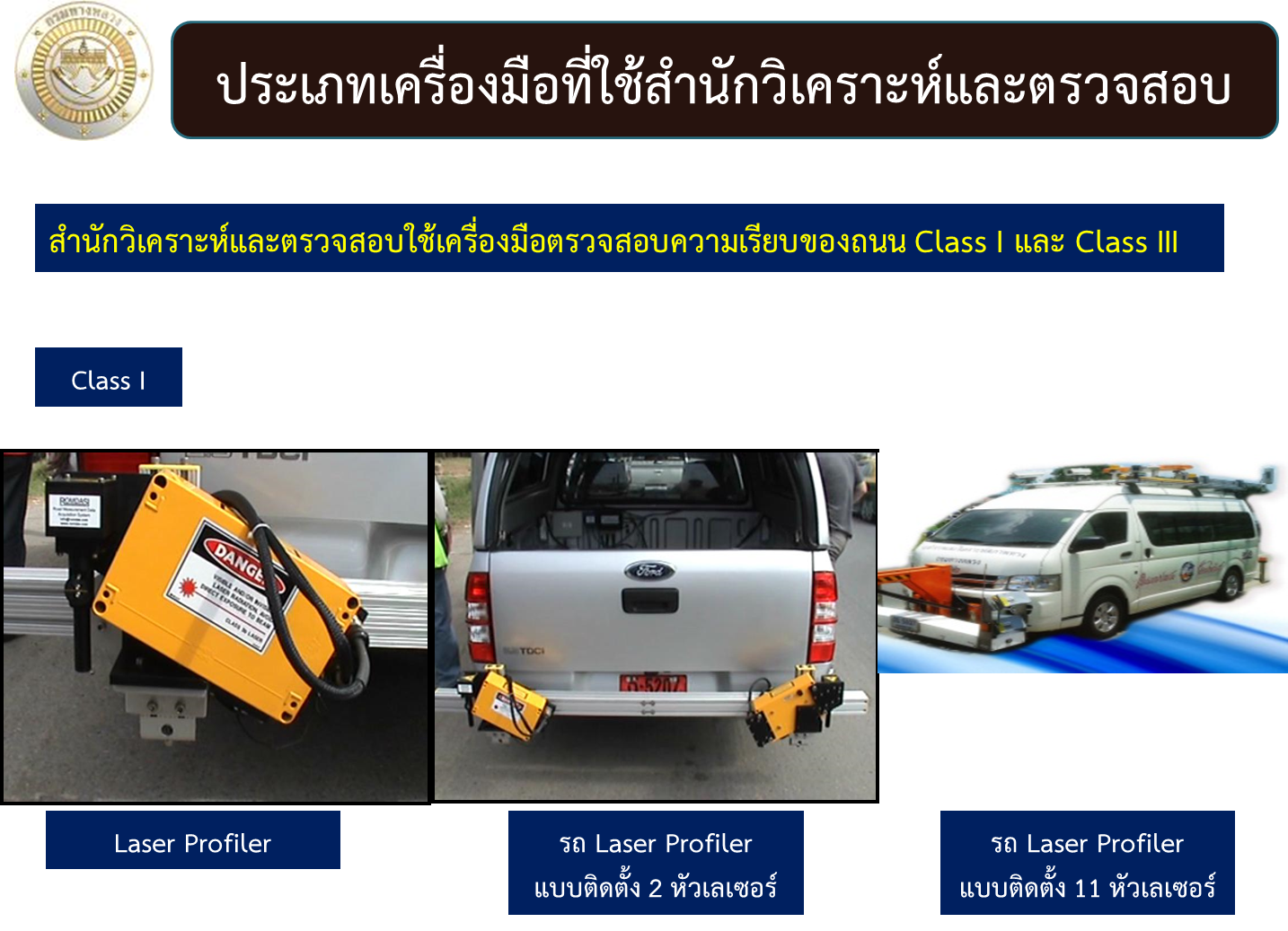 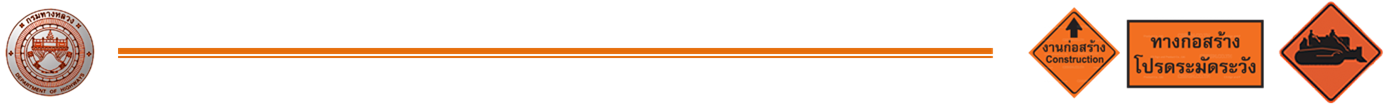 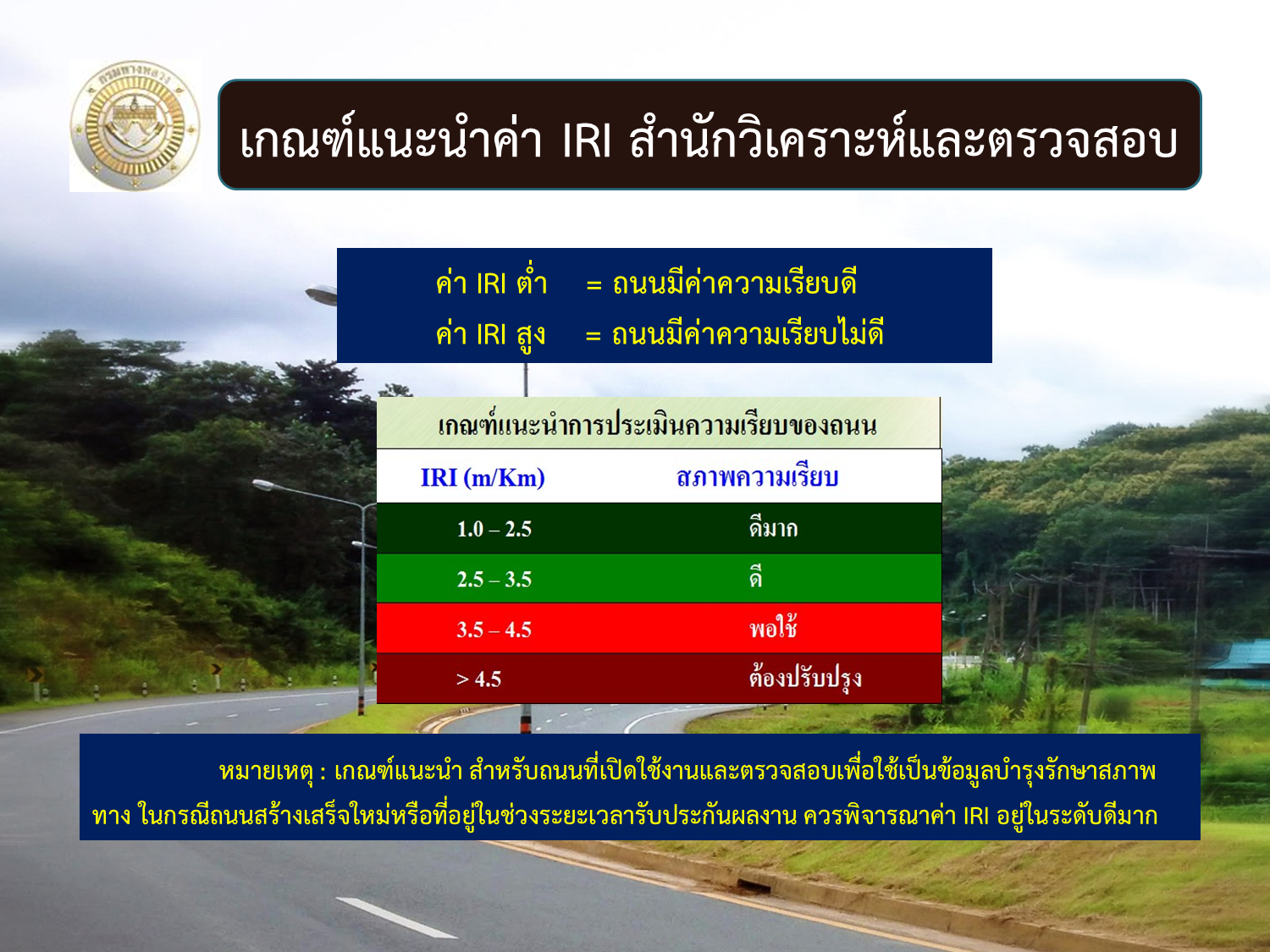 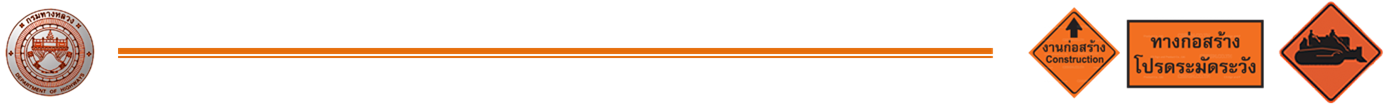 คำสั่งกรมการตรวจวัดความคลาดเคลื่อนของผิวทางด้วยบรรทัดตรง(Straight Edge)
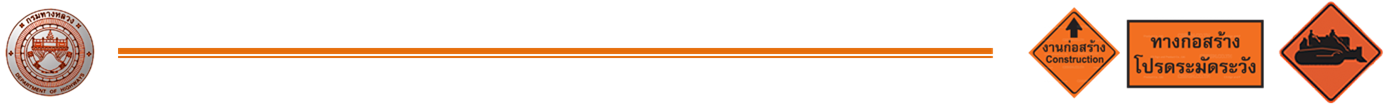 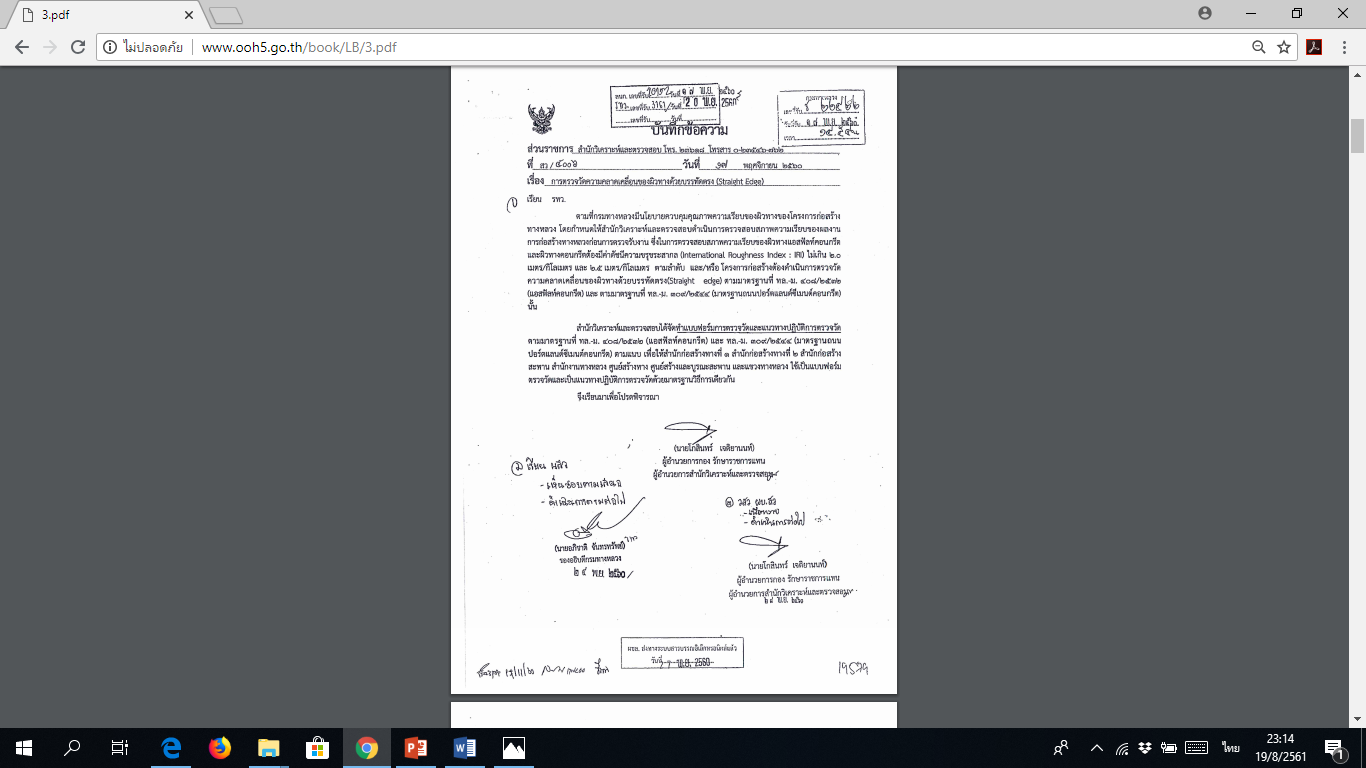 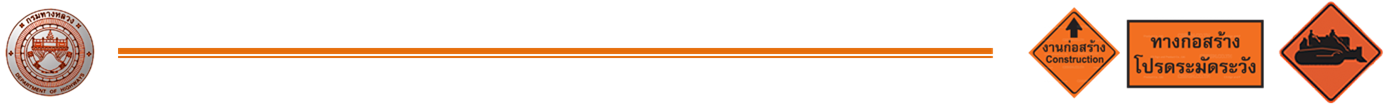 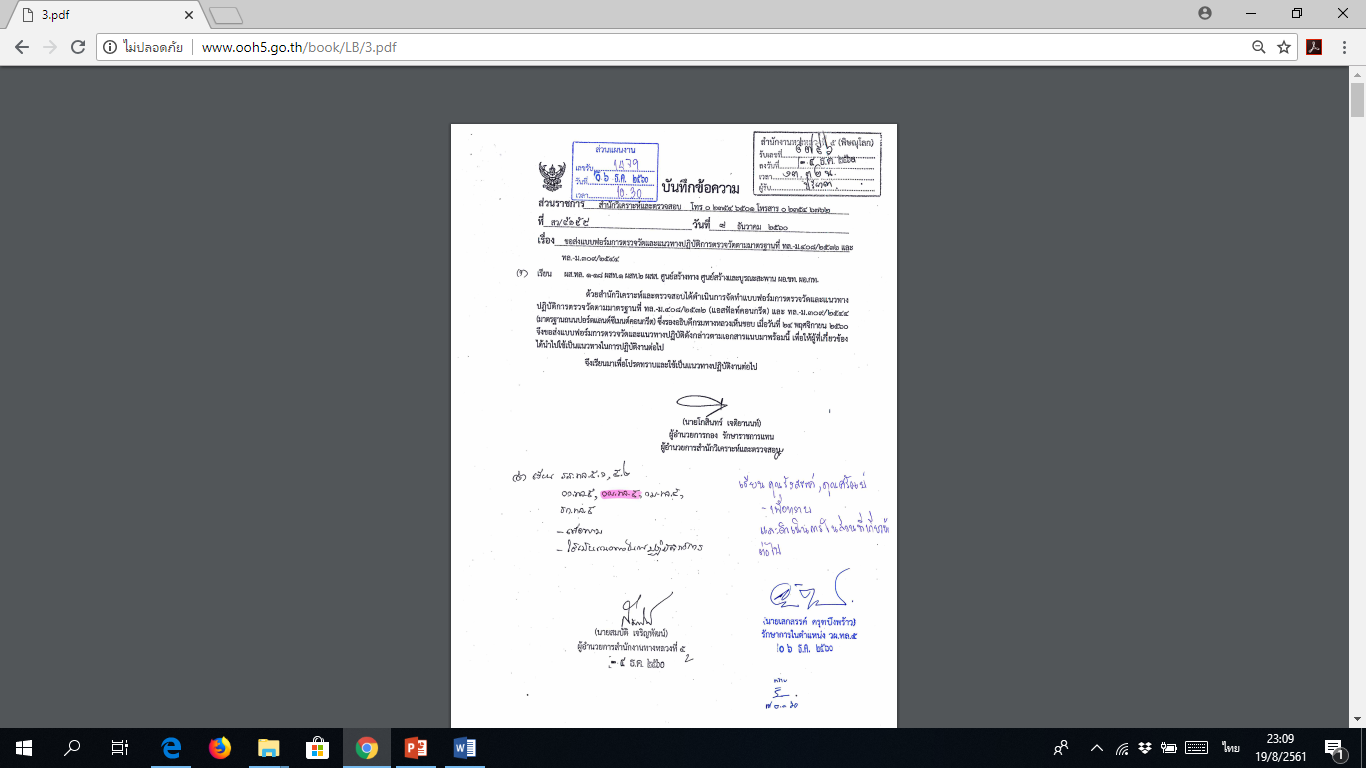 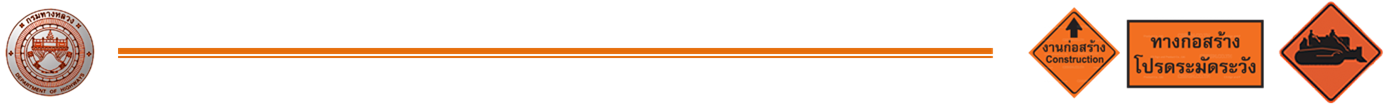 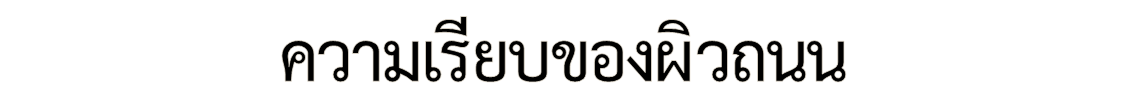 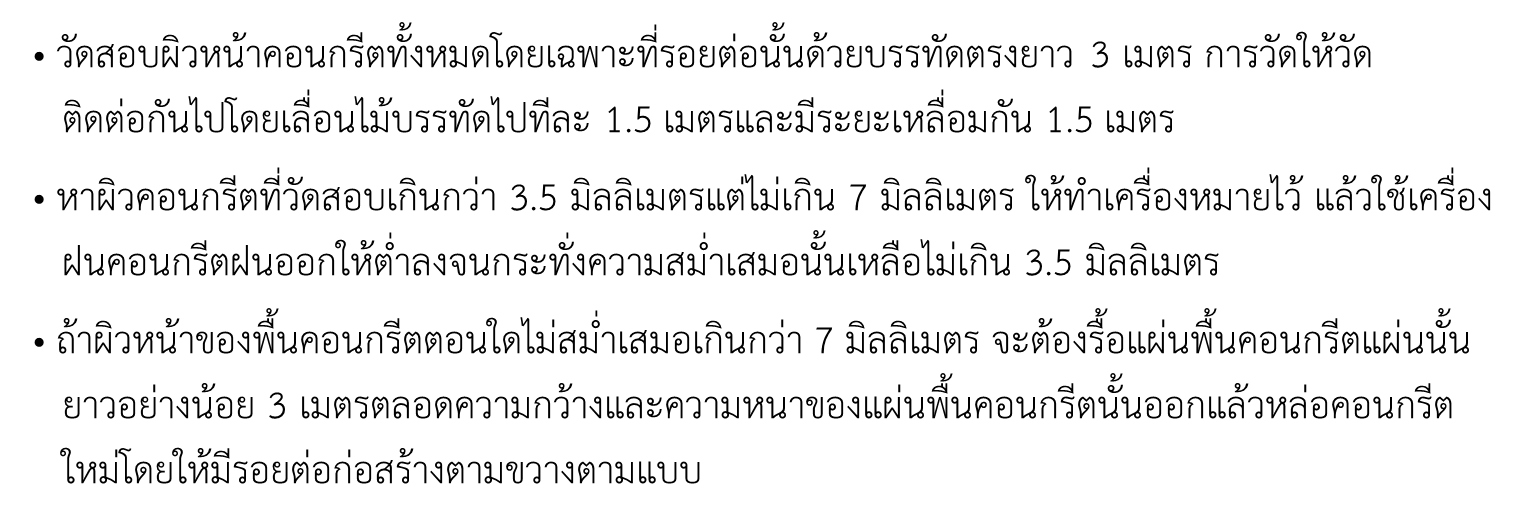 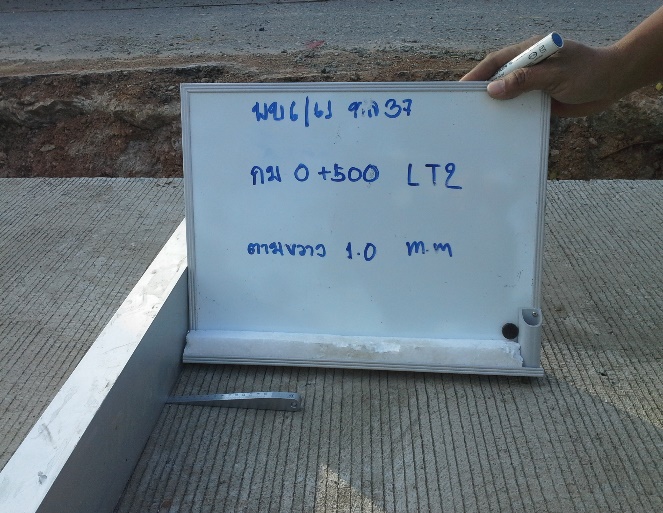 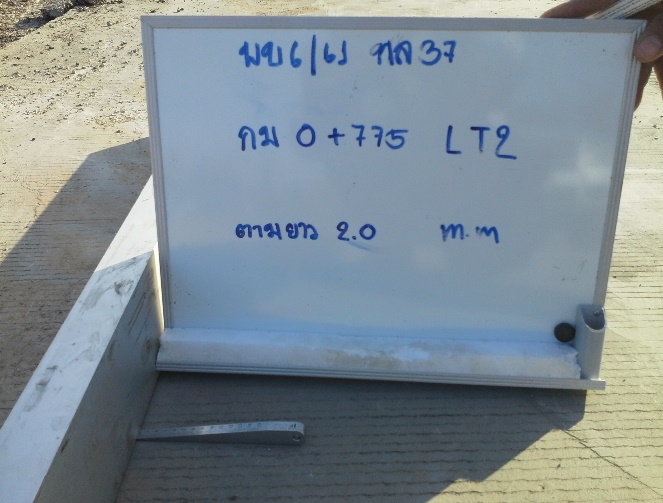 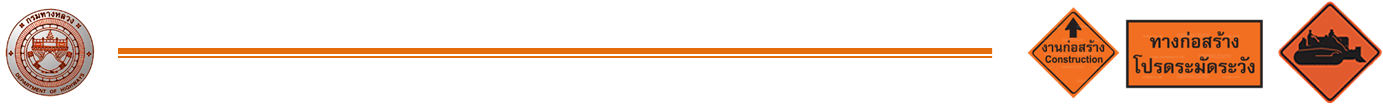 การตรวจวัดความเรียบด้วย ไม้บรรทัดวัดความเรียบ หรือ บรรทัดตรง
1.การเตรียมเครื่องมือในการตรวจวัด
2.การเตรียมพื้นที่การตรวจวัด
บรรทัดตรงหรือบรรทัดวัดความเรียบ(Straightedge)
ลิ่มวัดระยะ
อุปกรณ์ทำเครื่องหมาย
แบบฟอร์มสำหรับบันทึกข้อมูล
ทำความสะอาดผิวตามแนวร่องล้อ ซ้าย-ขวา(1ช่องจราจรวัด 2 แนว) 

      โดยห่างจากขอบทาง ซ้าย – ขวา
  - 80 ซม. สำหรับช่องจราจรกว้าง 3.50 เมตร
  - 85 ซม. สำหรับช่องจราจรกว้าง 3.60 เมตร
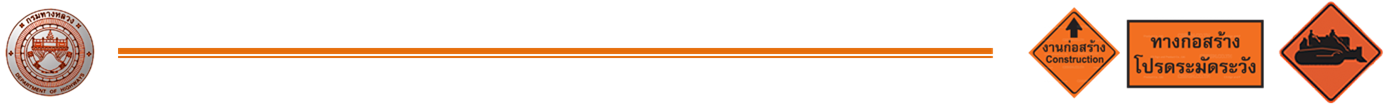 การตรวจวัดความเรียบผิวทางโครงการก่อสร้างทางหลวง
(Straightedge)
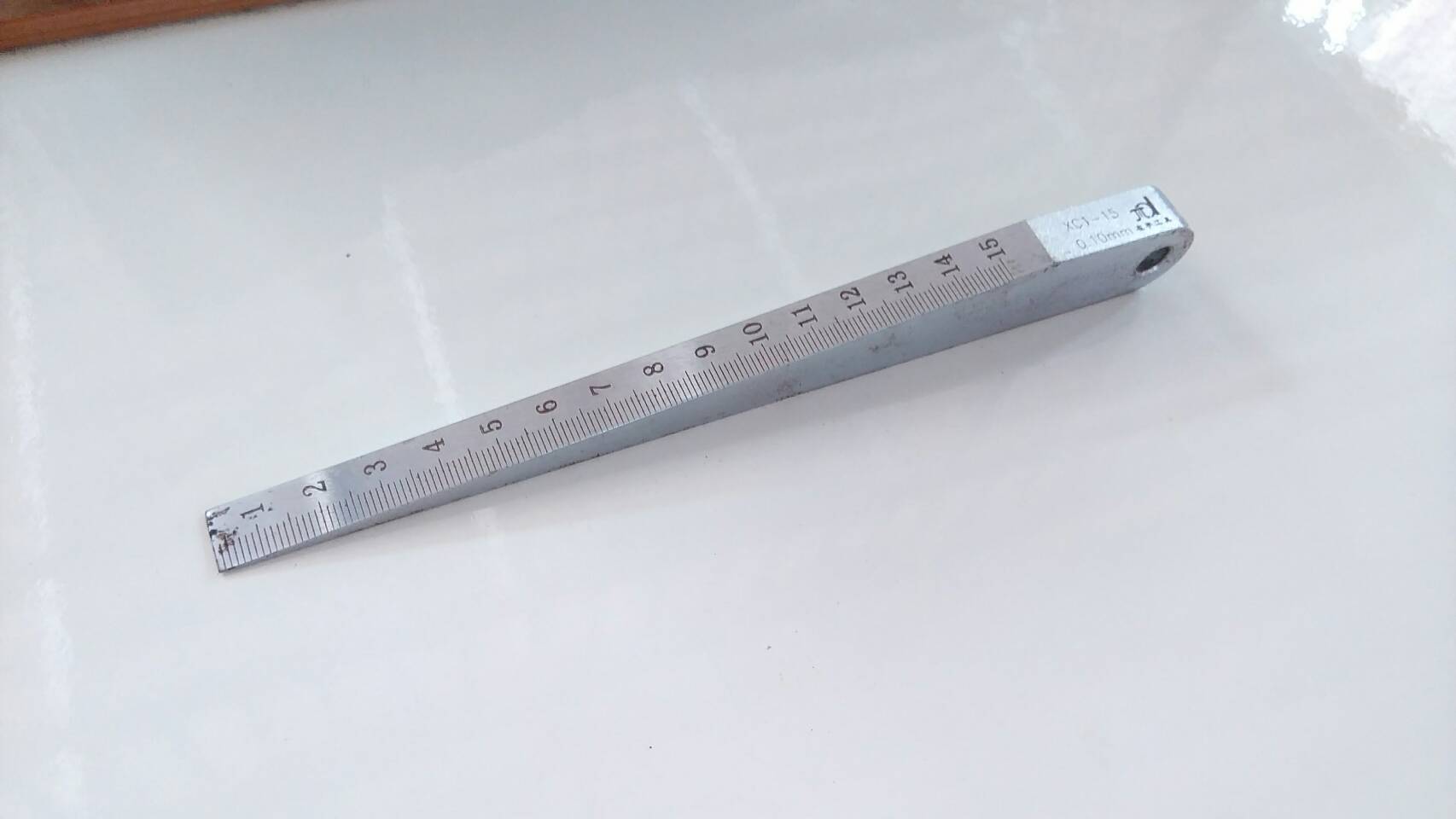 ลิ่มวัดระยะ
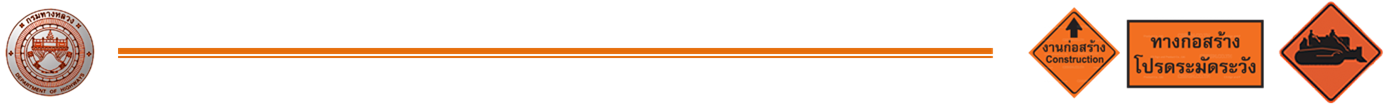 3.การตรวจวัดความคลาดเคลื่อนของผิวคอนกรีต
3.1 ตามแนวขนานกับเส้นแบ่งกึ่งกลางถนน
1.0 ม.
0.80 ม.
a
c
e
g
1.5 ม.
b
d
f
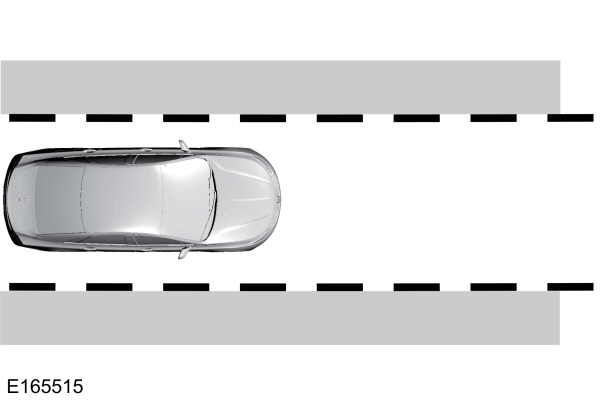 ร่องล้อซ้าย
3.50 ม.
ร่องล้อขวา
a
c
e
g
b
d
f
0.80 ม.
10.0 ม.
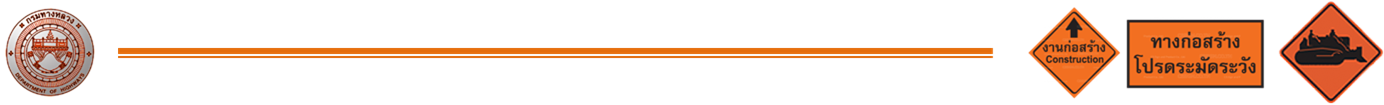 3.การตรวจวัดความคลาดเคลื่อนของผิวคอนกรีต(ต่อ)
3.2 ตามแนวตั้งฉากกับเส้นแบ่งกึ่งกลางถนน
     3.2.1 กรณีไม่มีแผ่นคอนกรีตช่องจราจรด้านข้าง
ร่องล้อซ้าย
1.0 ม.
1.0 ม.
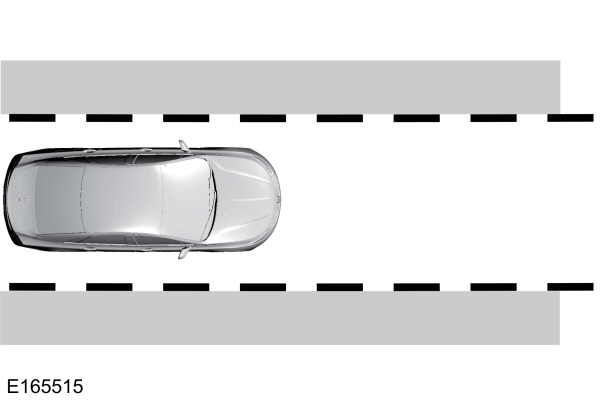 3.50 ม.
ร่องล้อขวา
10.0 ม.
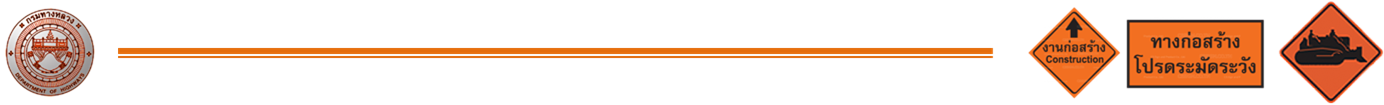 แบบฟอร์ม CCL-1(แนวขนาน CL)
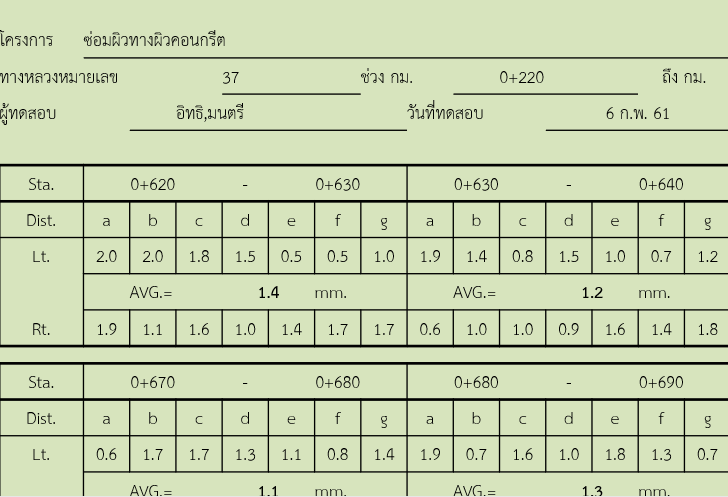 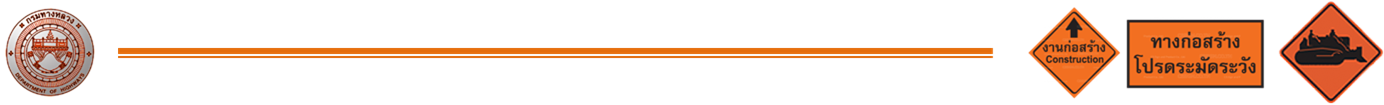 3.การตรวจวัดความคลาดเคลื่อนของผิวคอนกรีต(ต่อ)
3.2 ตามแนวตั้งฉากกับเส้นแบ่งกึ่งกลางถนน
     3.2. กรณีมีแผ่นคอนกรีตช่องจราจรด้านข้าง
1.0 ม.
ร่องล้อซ้าย
ร่องล้อซ้าย
1.0 ม.
1.0 ม.
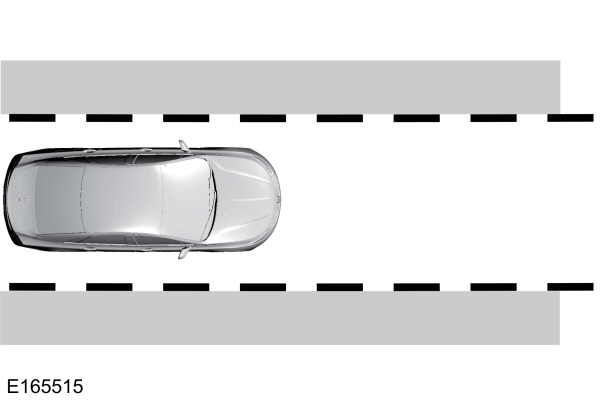 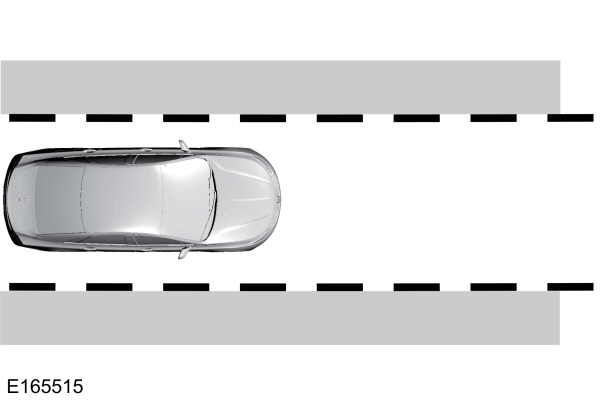 3.50 ม.
3.50 ม.
ร่องล้อขวา
ร่องล้อขวา
Rt.2.1
10.0 ม.
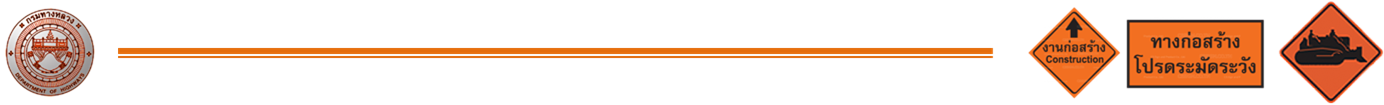 แบบฟอร์ม CCT-1(แนวตั้งฉาก CL)
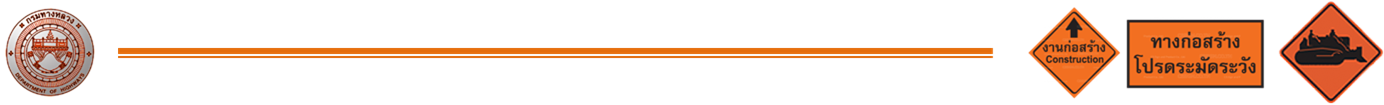 จบการนำเสนอ
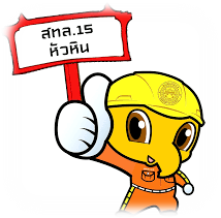 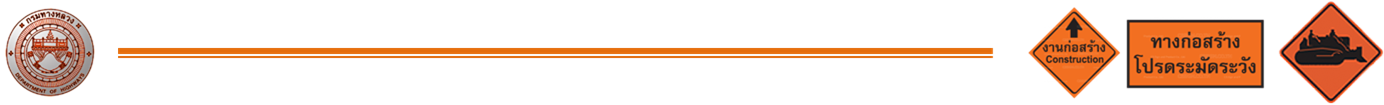 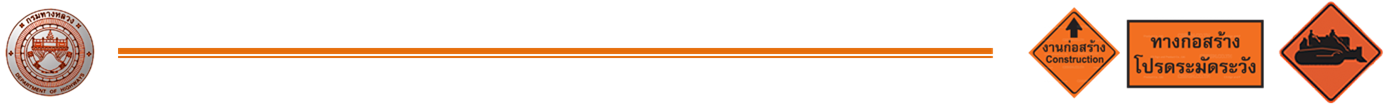 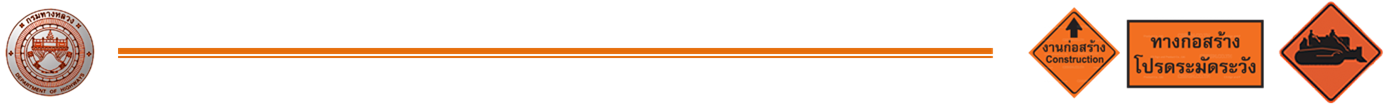 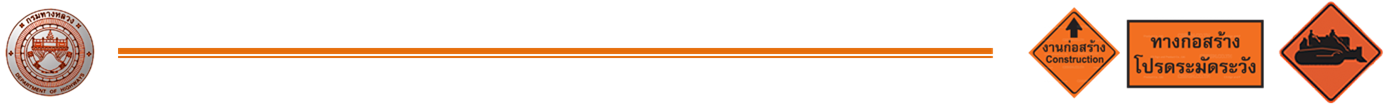 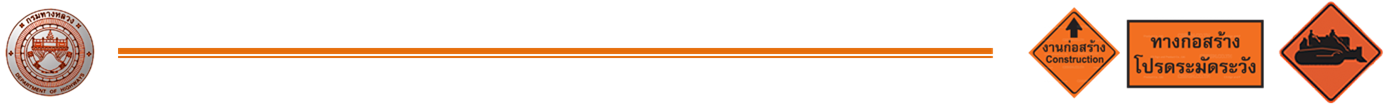